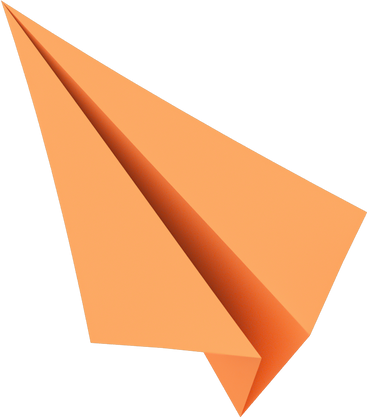 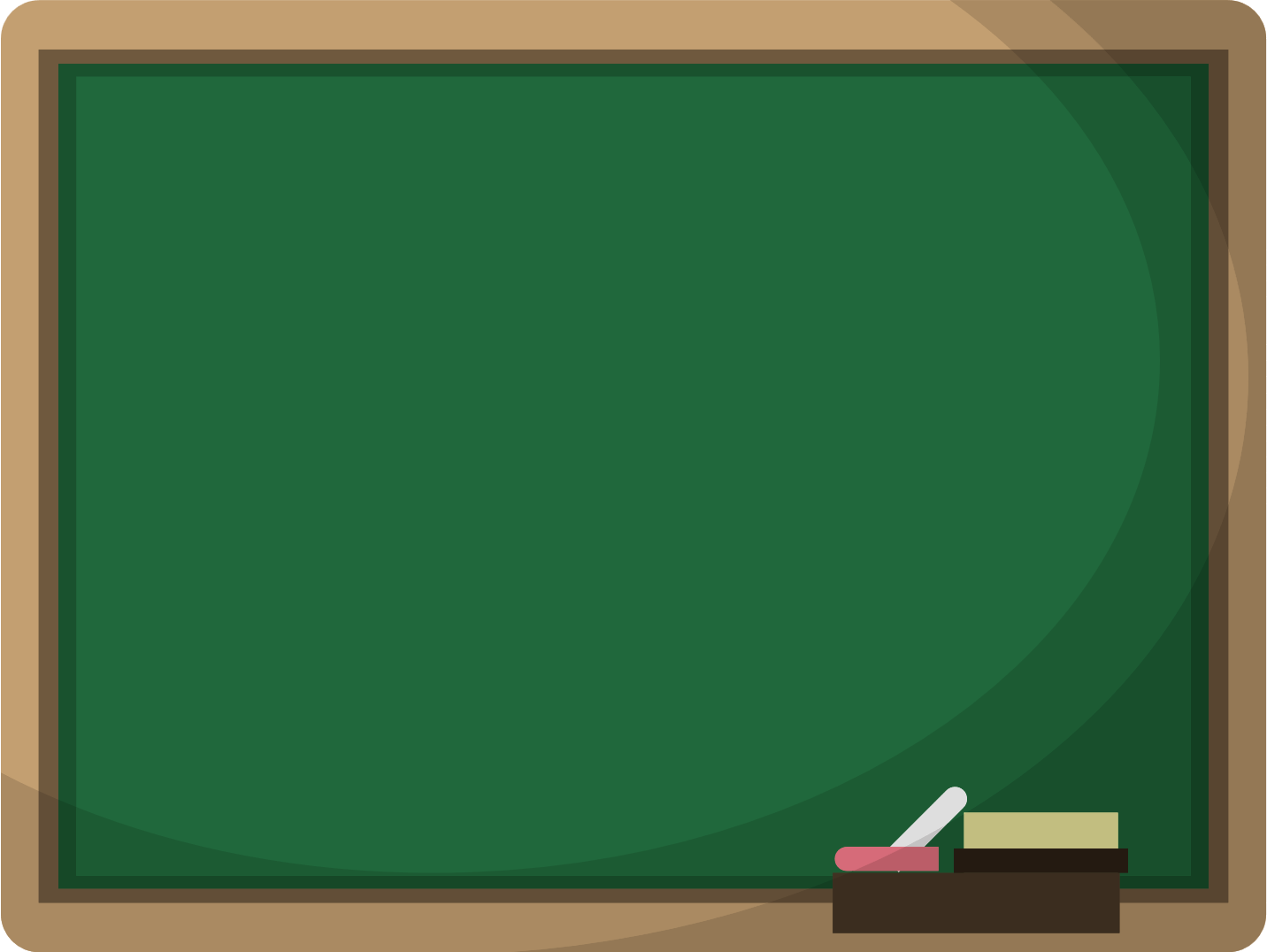 CHÀO MỪNG CÁC EM 
ĐẾN VỚI BÀI HỌC HÔM NAY!
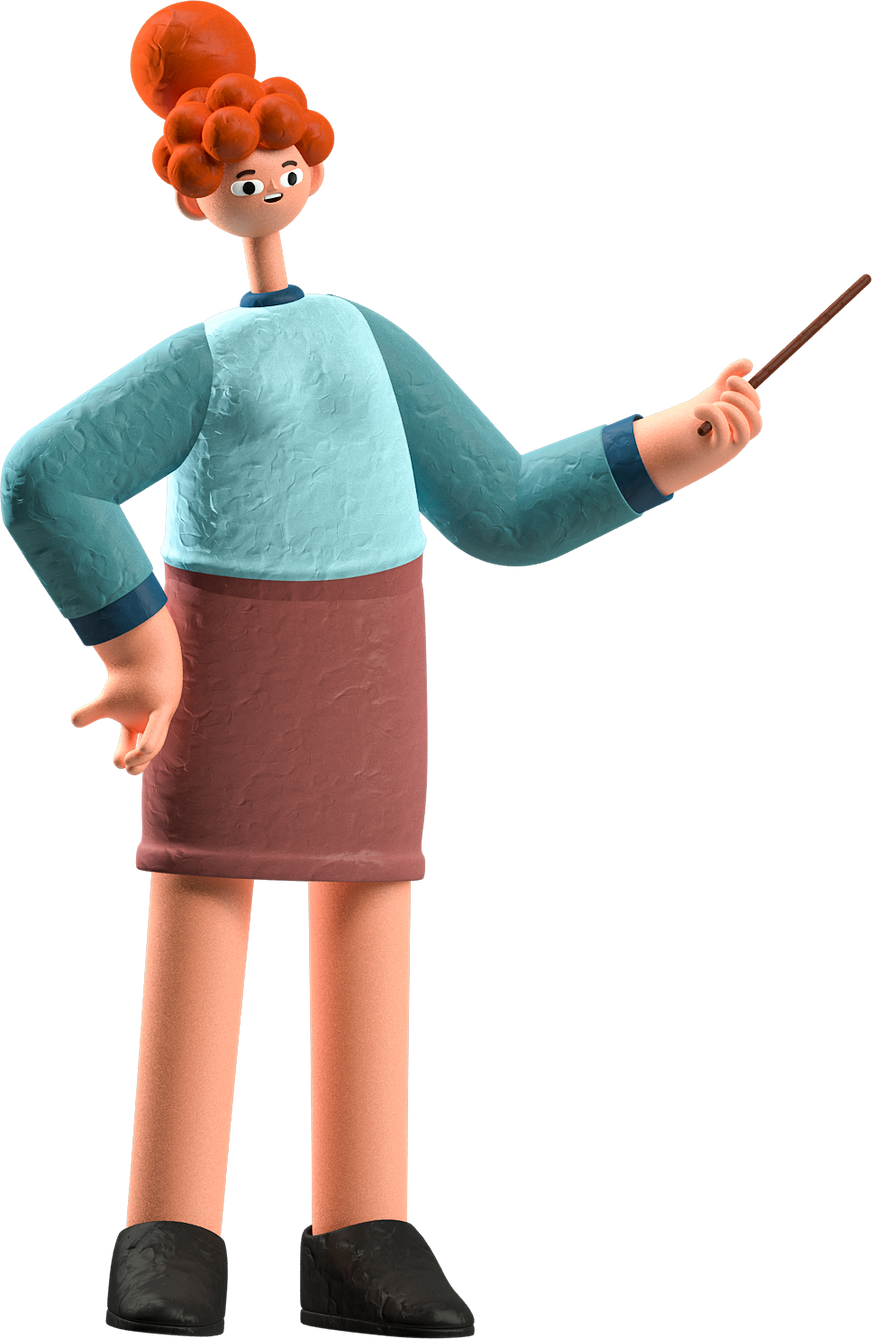 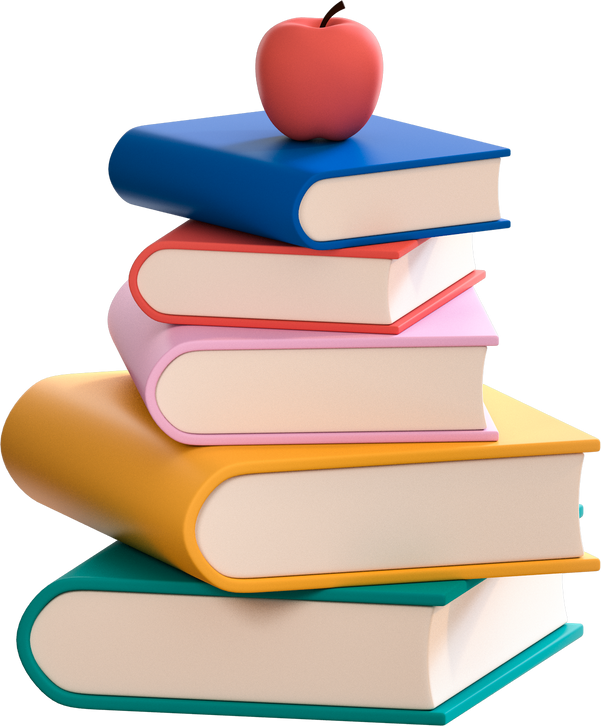 KHỞI ĐỘNG
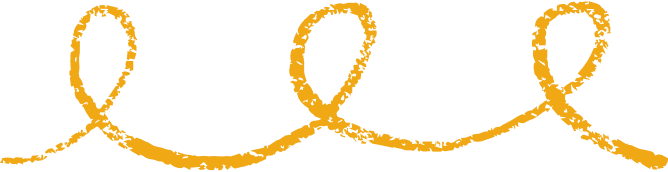 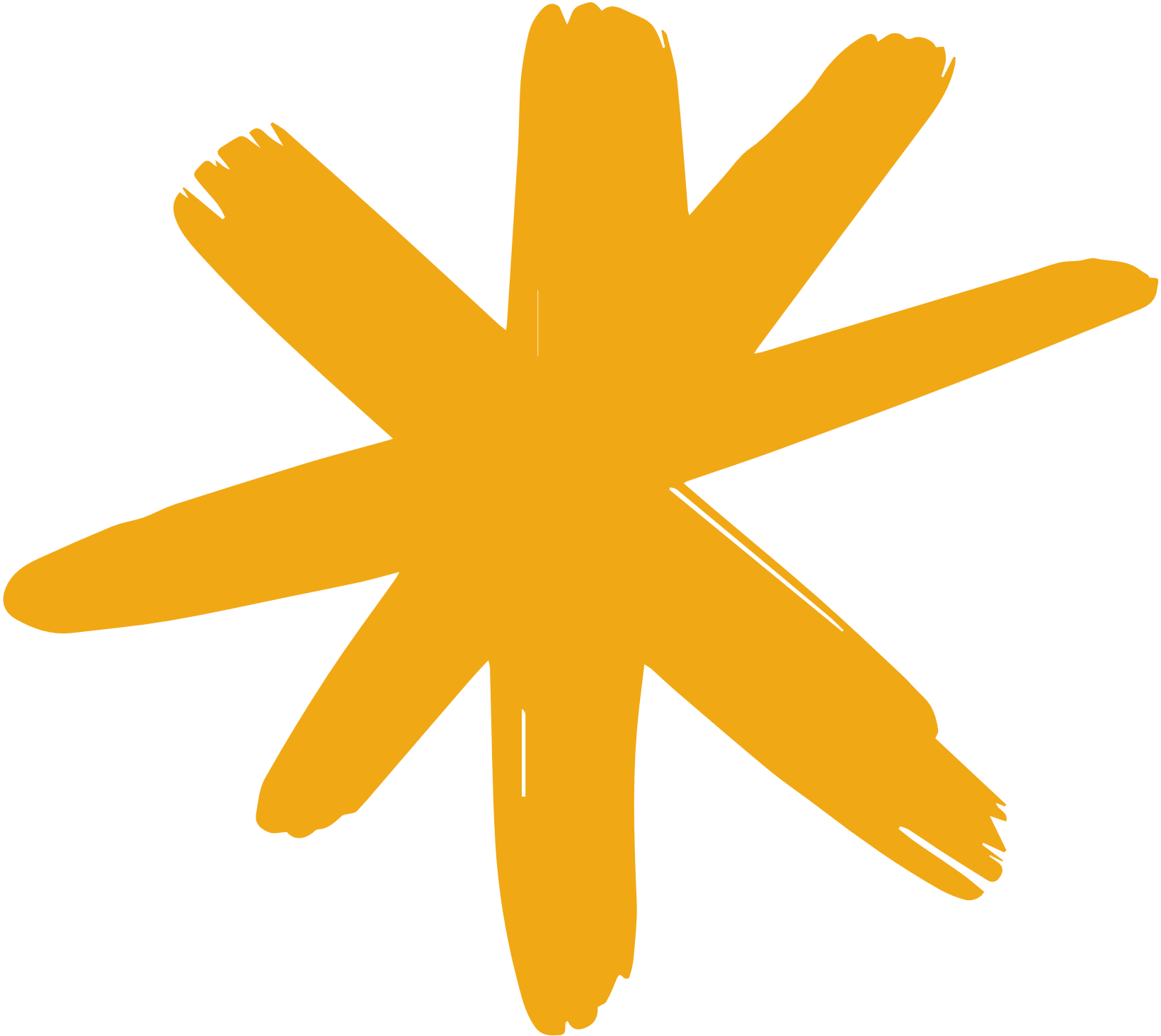 Tình huống mở đầu:
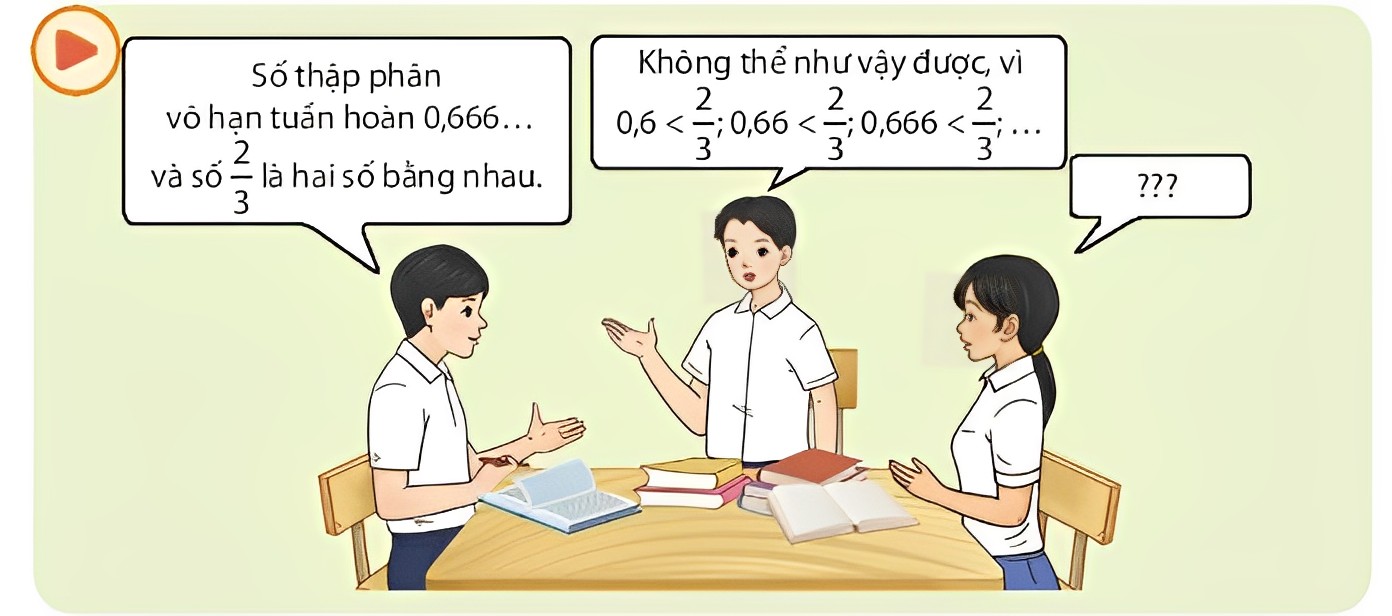 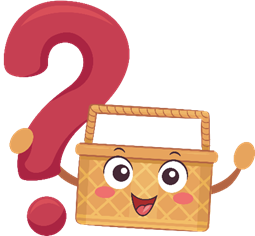 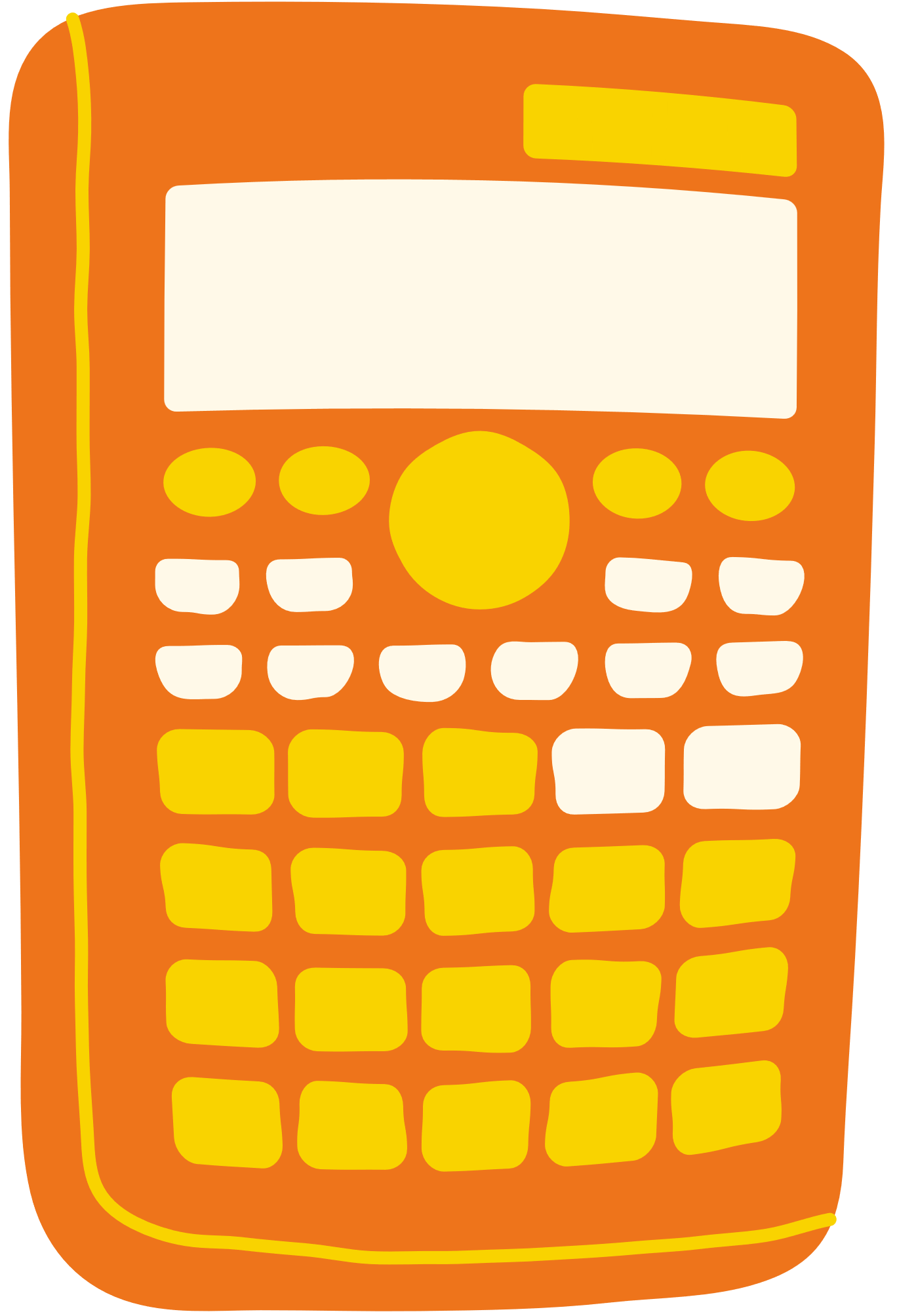 Nhắc lại khái niệm số thập phân vô hạn tuần hoàn?
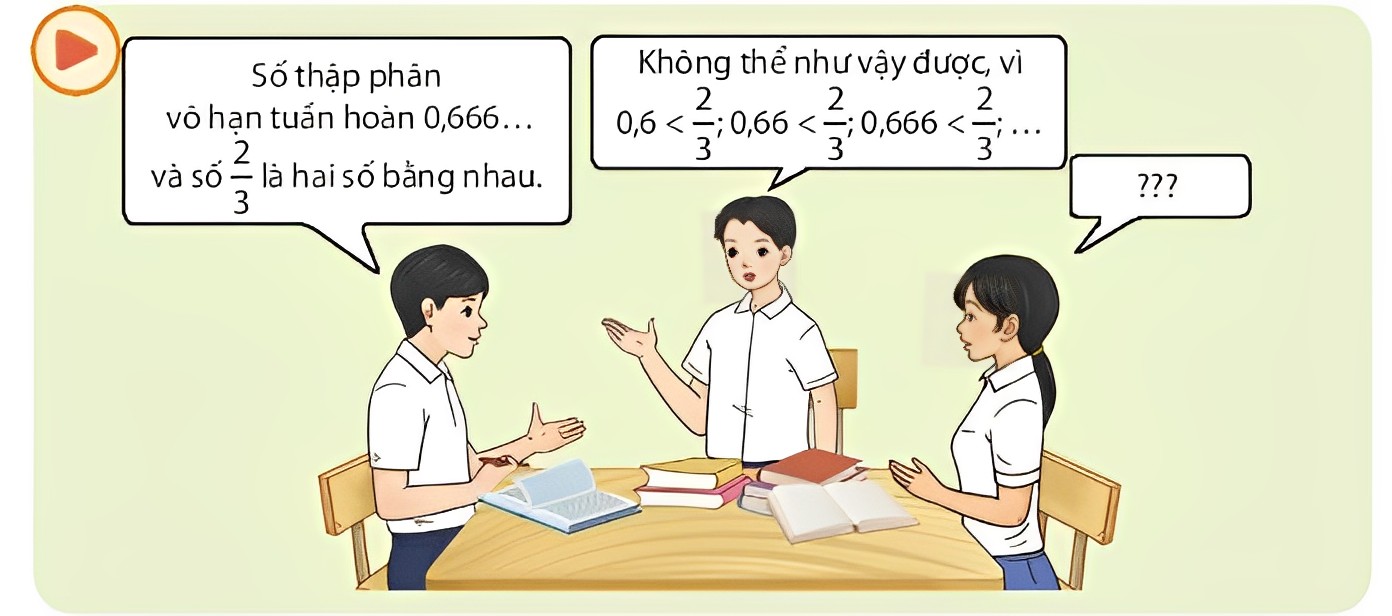 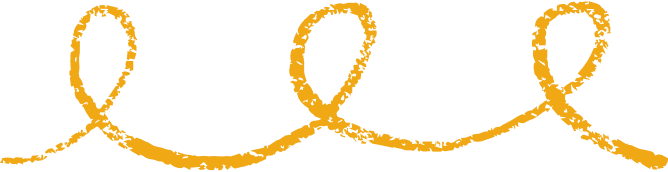 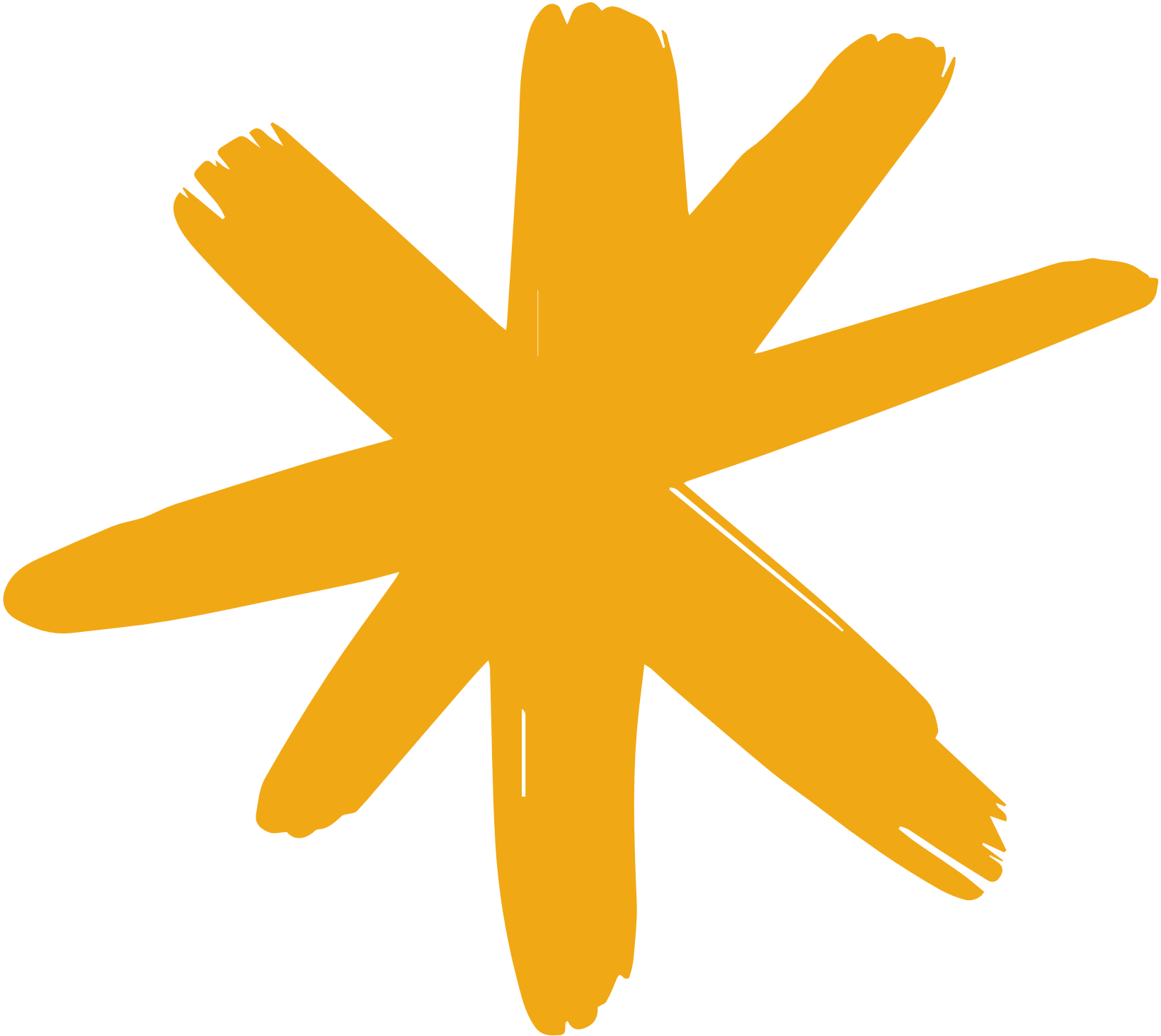 Số thập phân vô hạn tuần hoàn: Trong phần thập phân, bắt đầu từ một hàng nào đó, có một chữ số hay một cụm chữ số liền nhau xuất hiện liên tiếp mãi
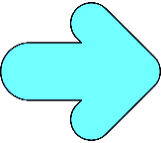 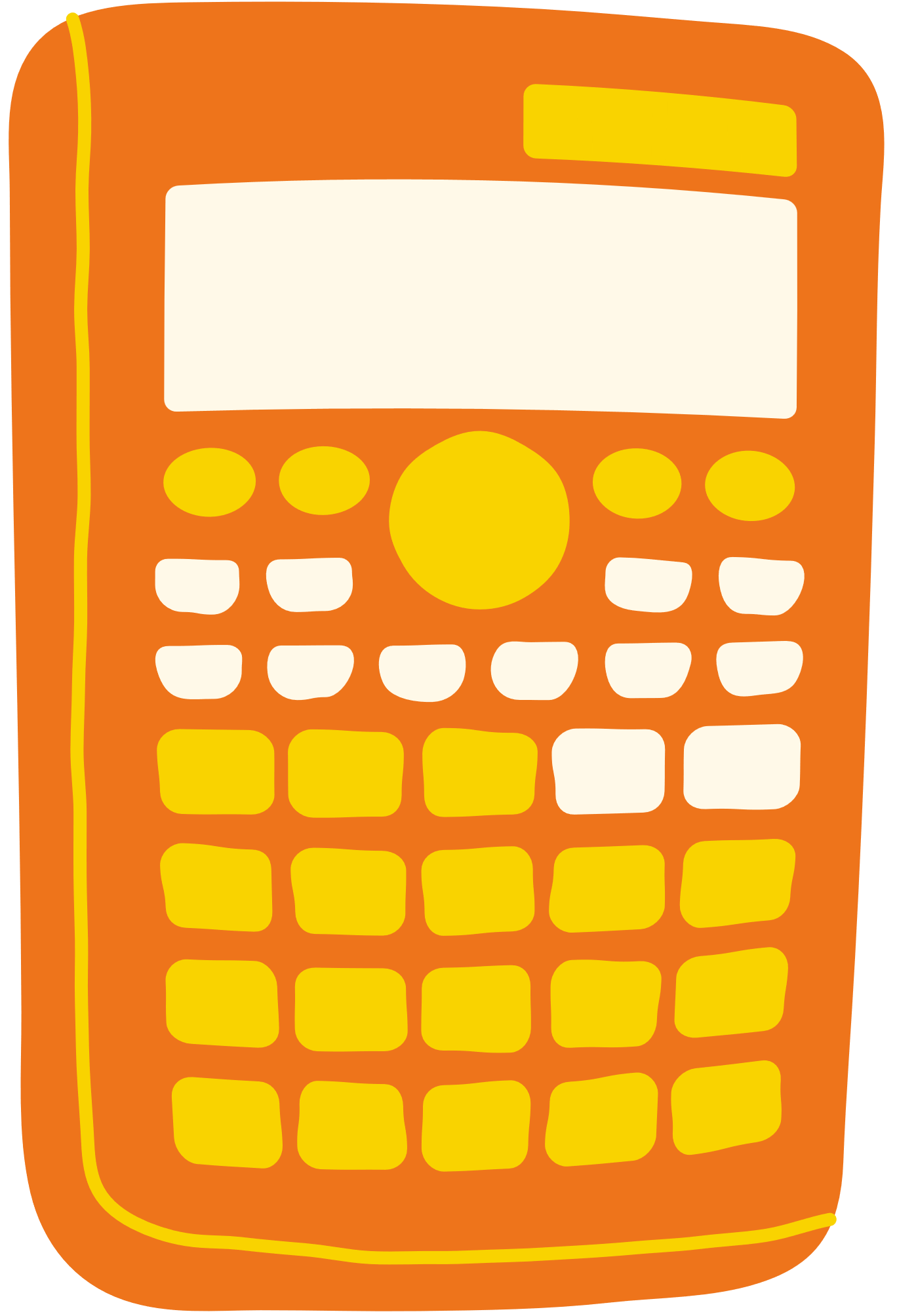 Theo em bạn nào nói đúng? Tại sao?
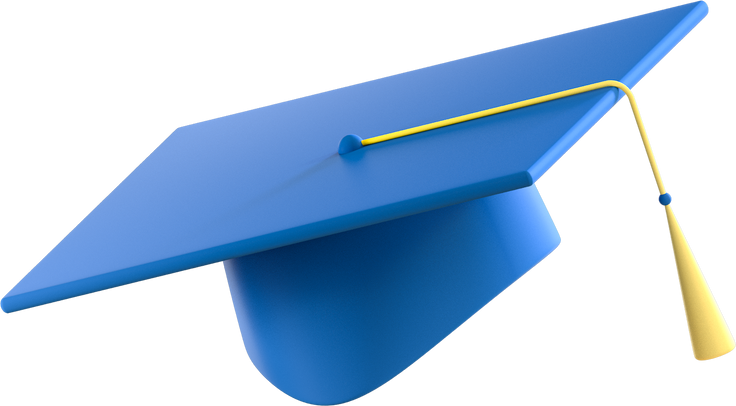 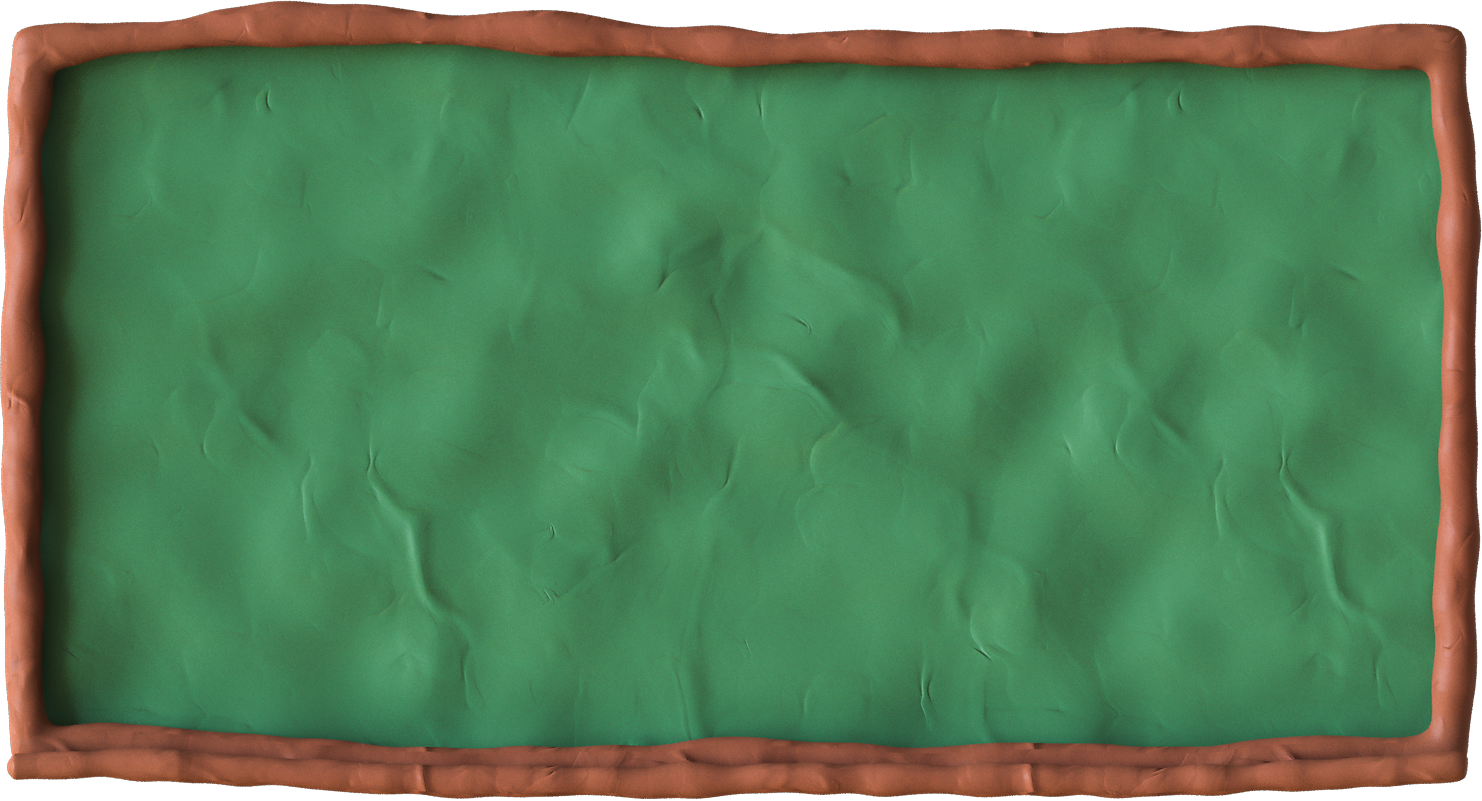 CHƯƠNG III: GIỚI HẠN. HÀM SỐ LIÊN TỤC
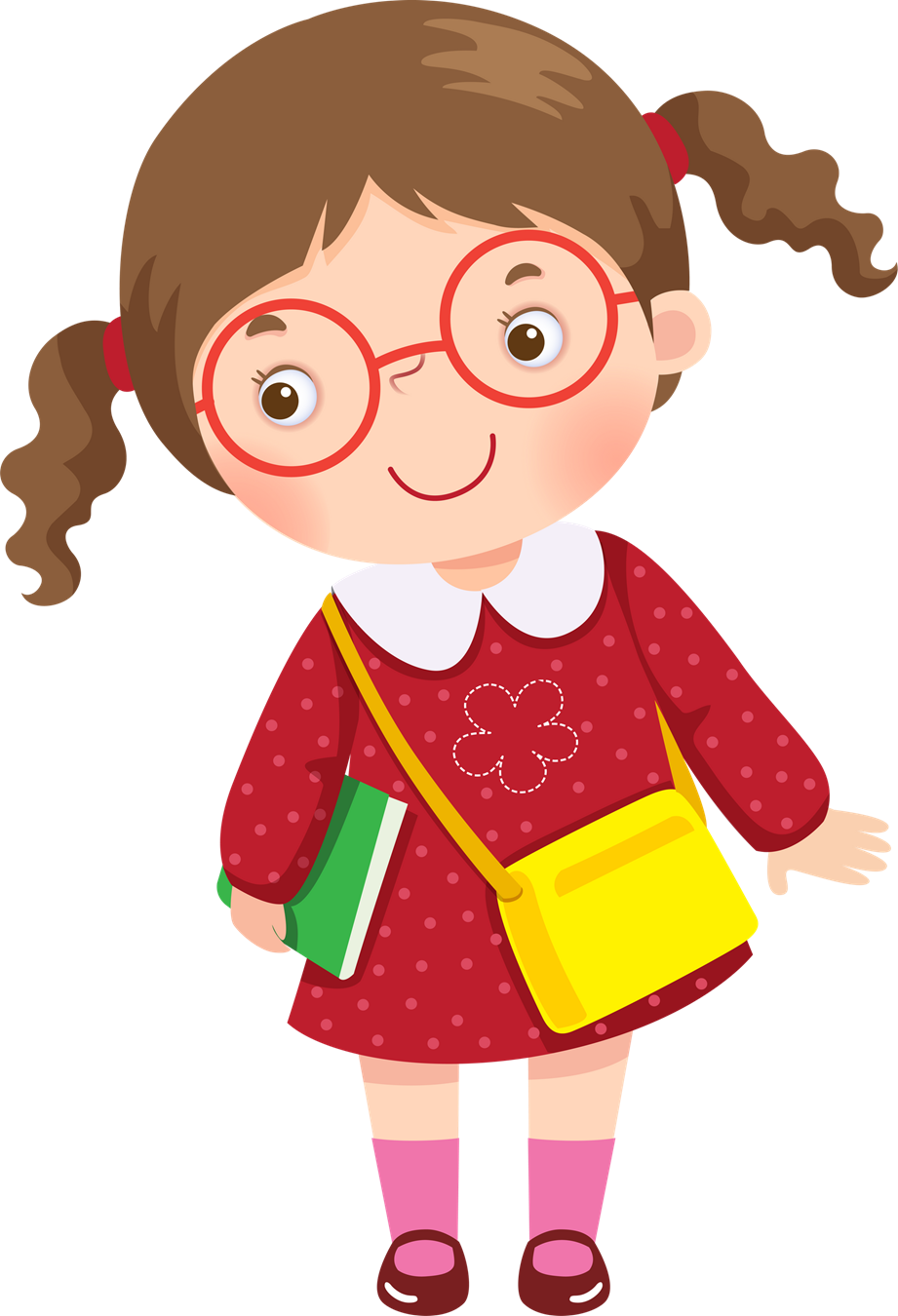 BÀI 1: GIỚI HẠN CỦA DÃY SỐ
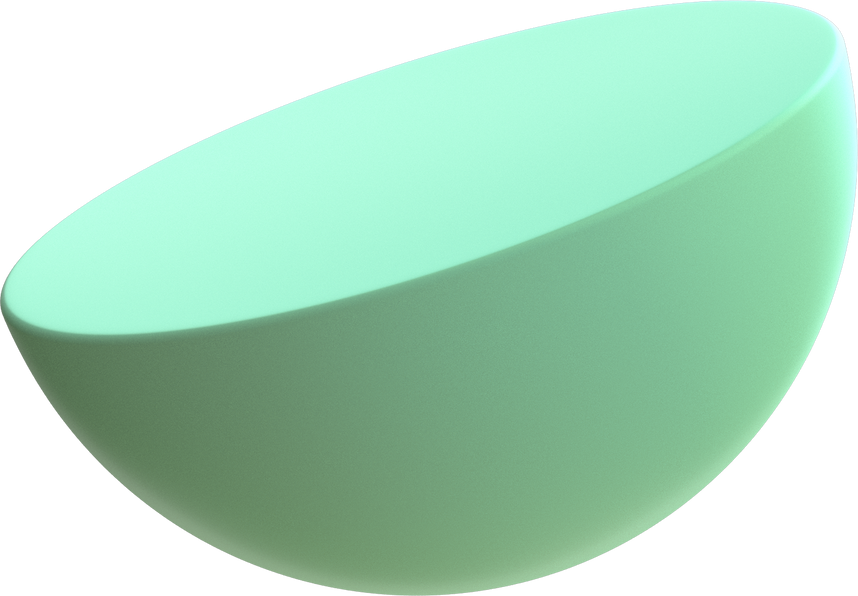 NỘI DUNG BÀI HỌC
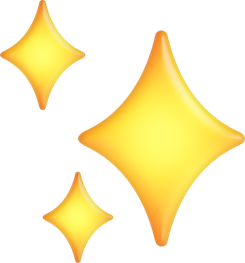 Giới hạn hữu hạn của dãy số
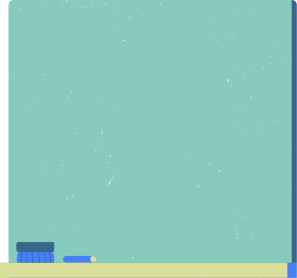 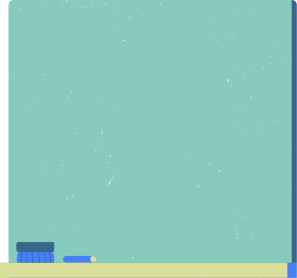 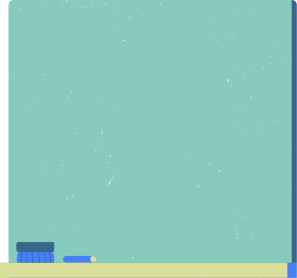 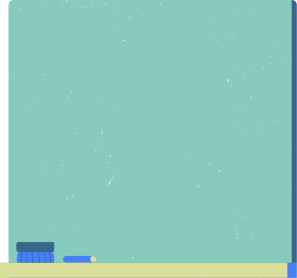 1
2
3
4
Các phép toán về giới hạn hữu hạn của dãy số
Tổng của cấp số nhân lùi vô hạn
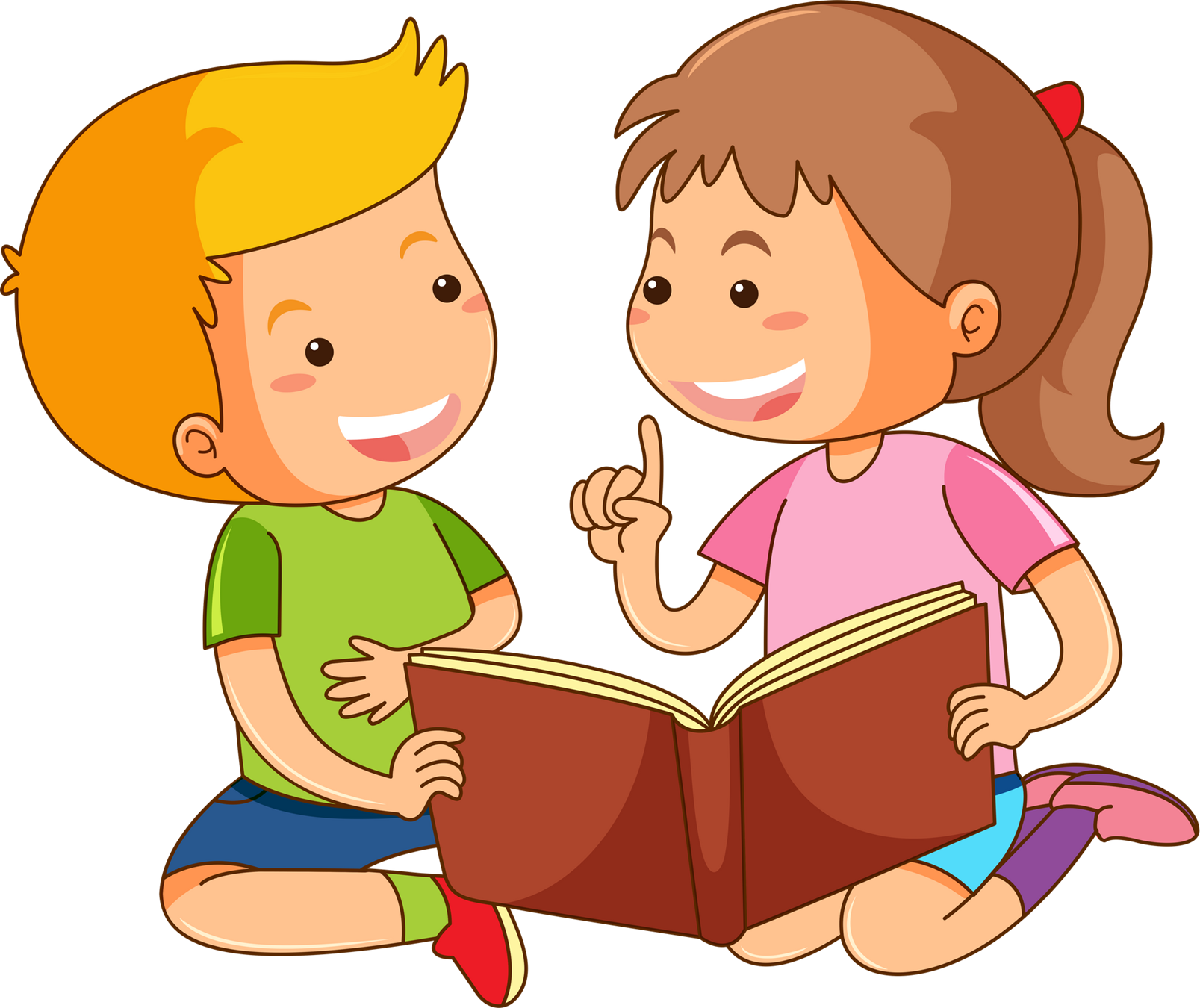 Giới hạn vô cực
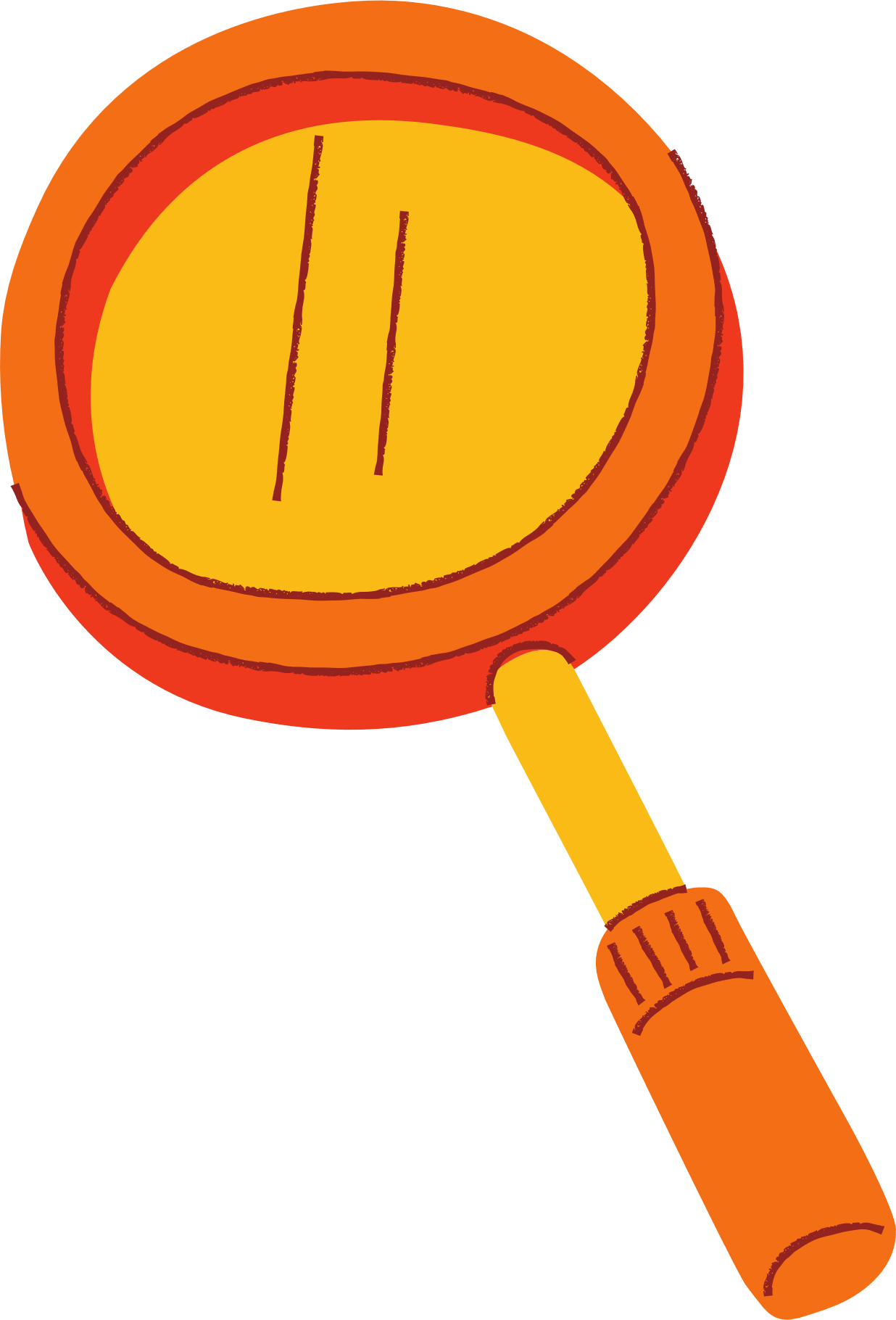 1. GIỚI HẠN HỮU HẠN CỦA DÃY SỐ
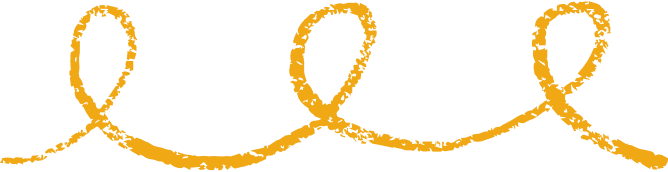 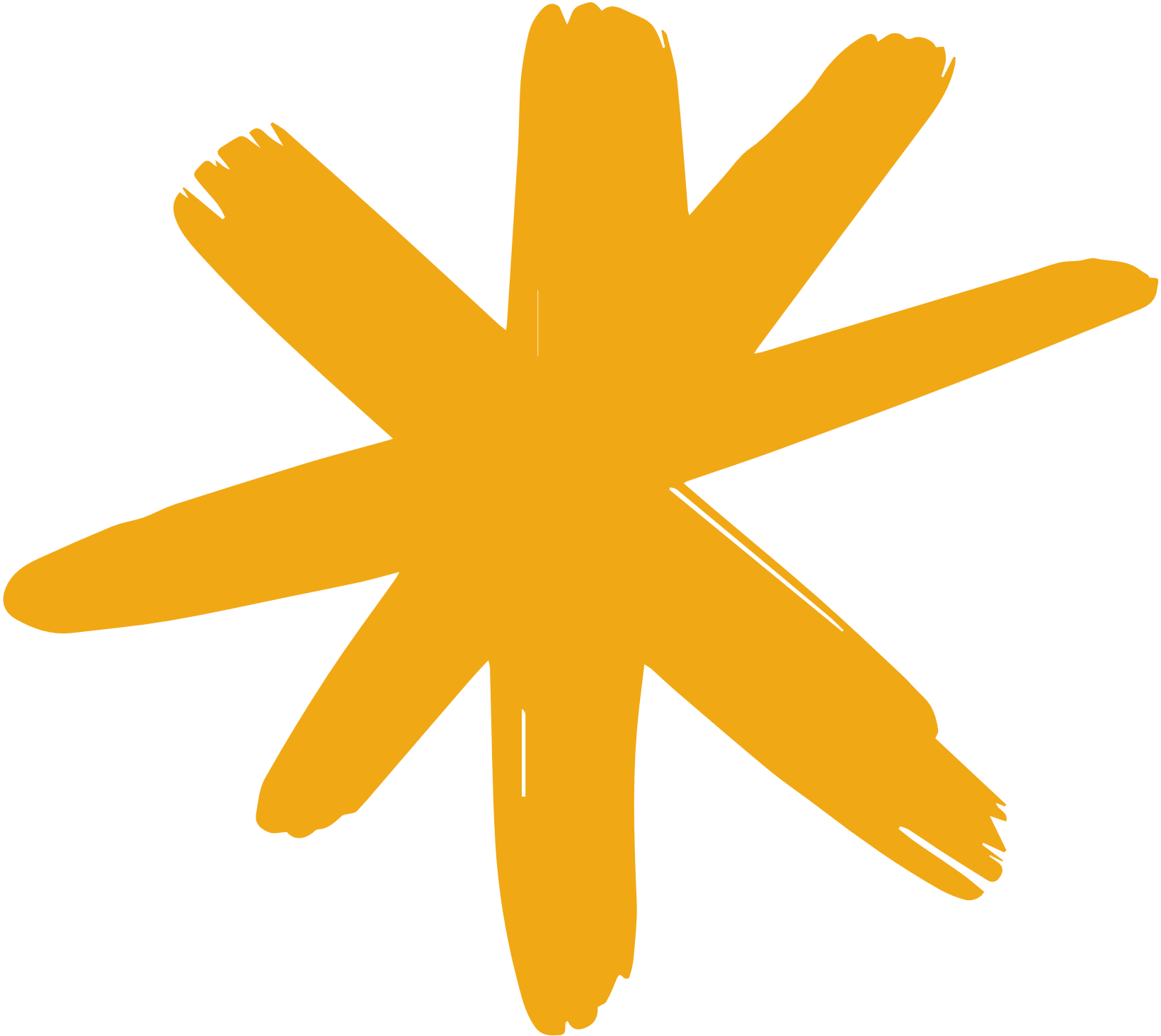 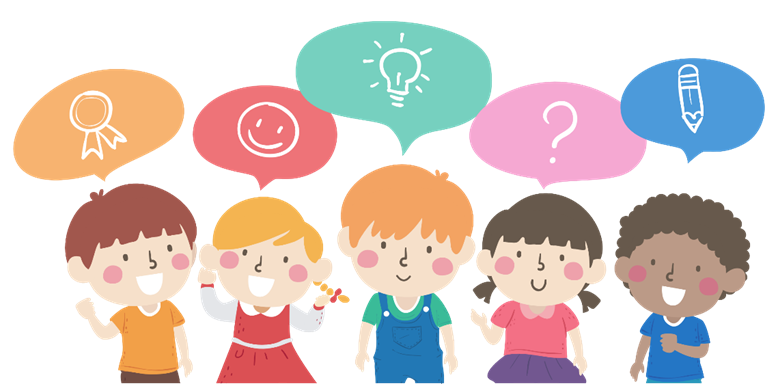 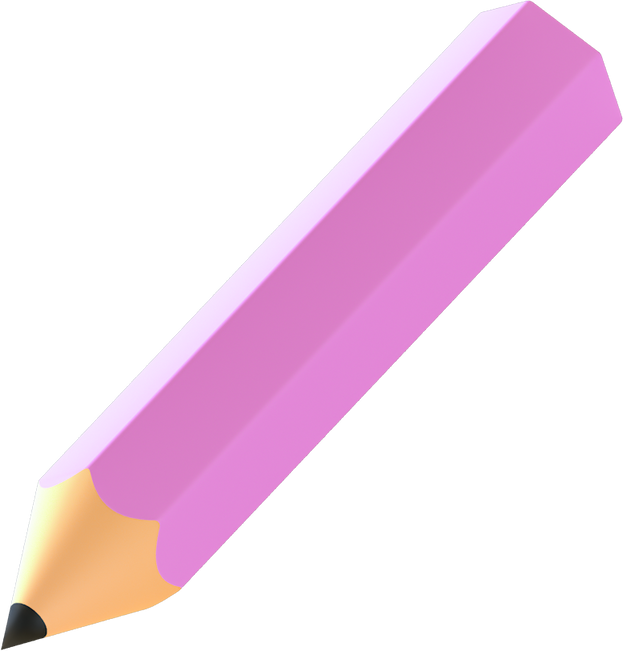 a) Giới hạn 0 của dãy số
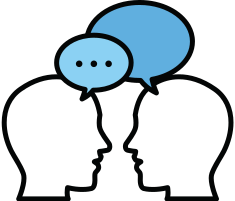 Thảo luận nhóm đôi, hoàn thành HĐKP1.
HĐKP 1
a) Tìm các giá trị còn thiếu trong bảng sau:
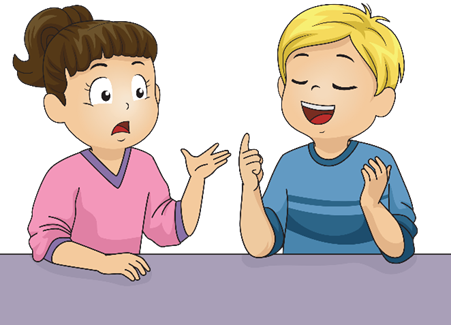 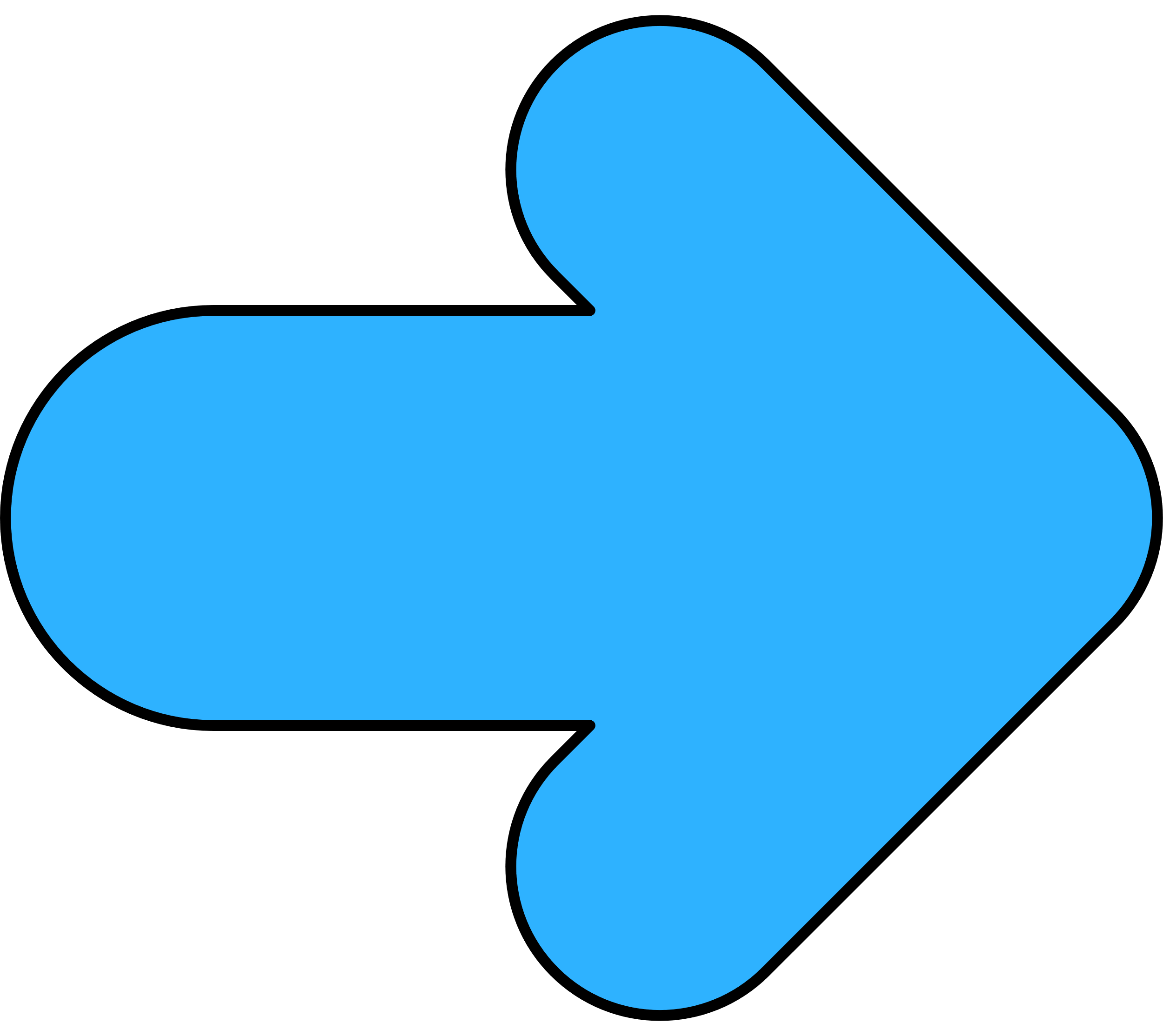 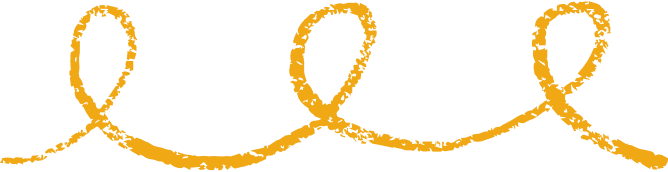 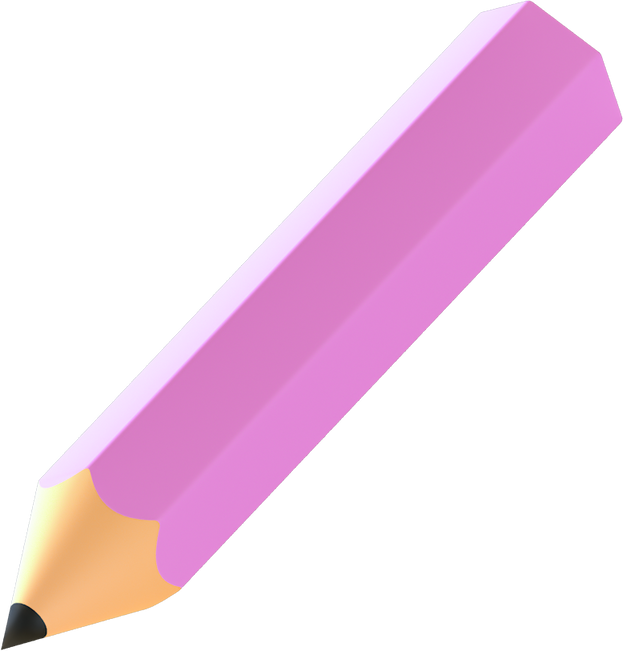 HĐKP 1
c) Một số số hạng của dãy số được biểu diễn trên trục số như Hình 1.
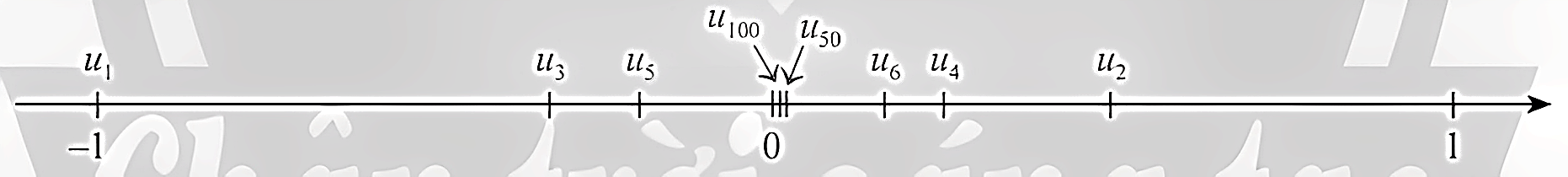 Trả lời:
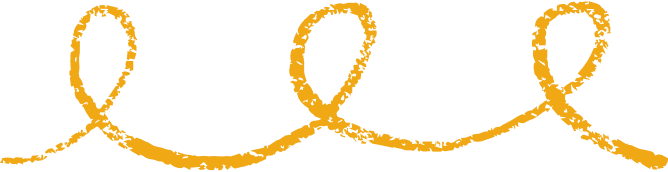 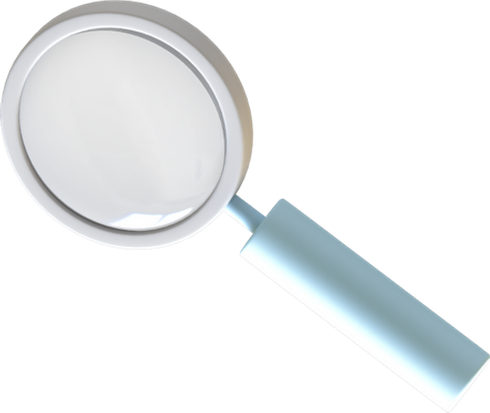 KẾT LUẬN
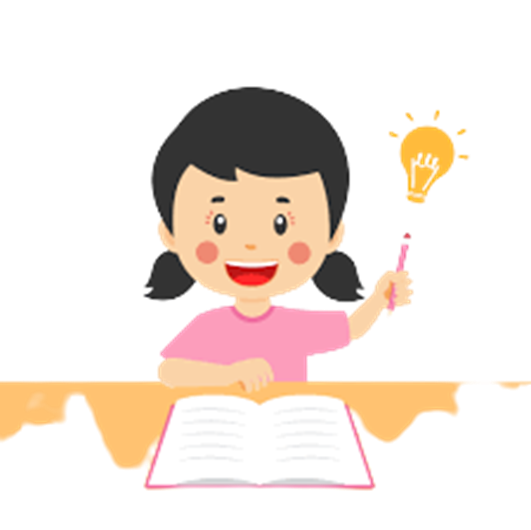 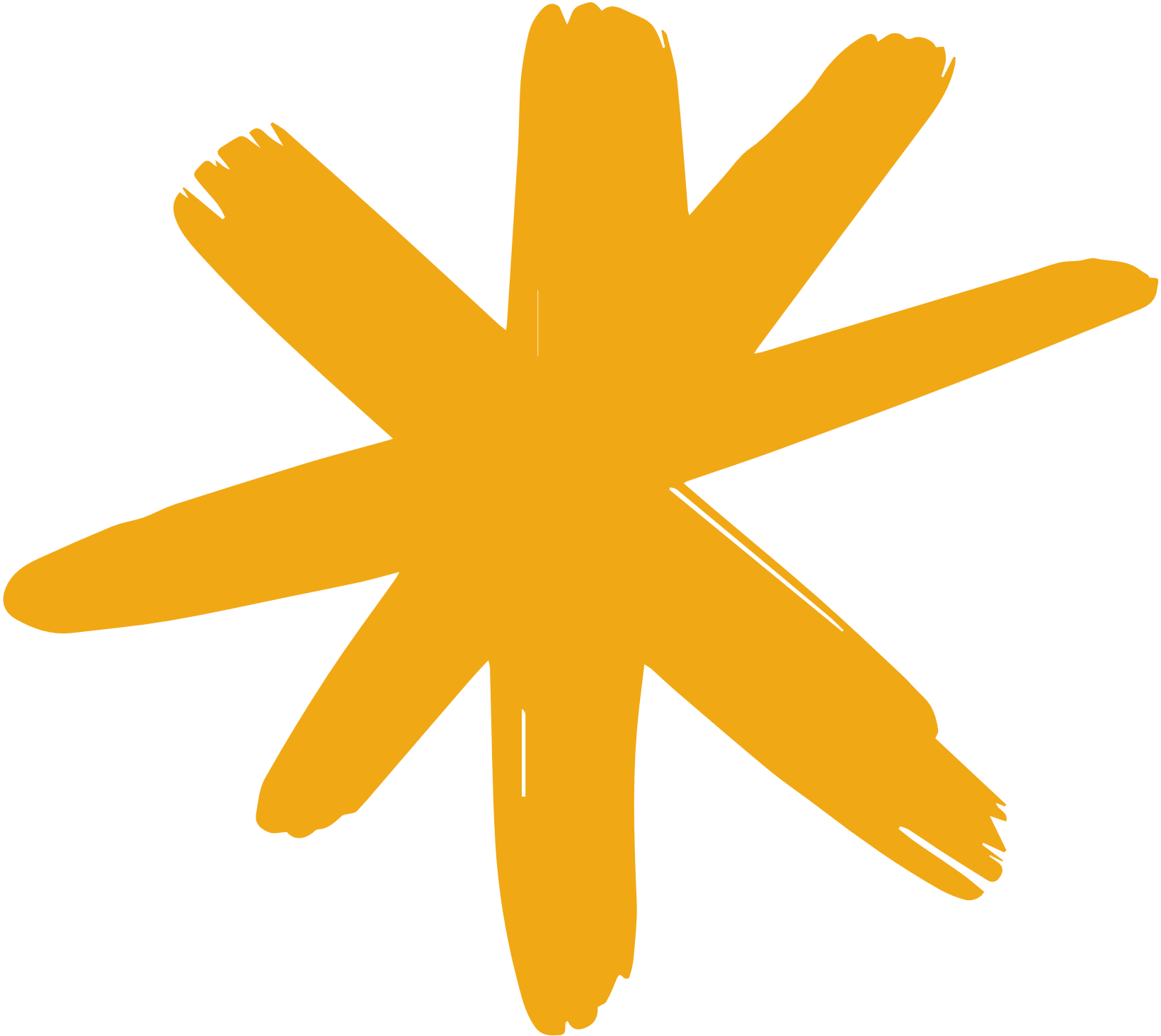 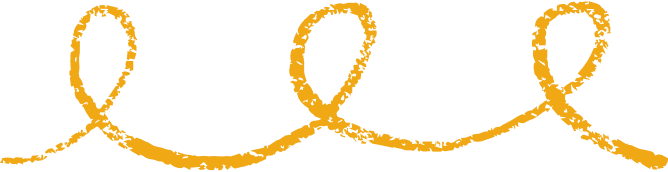 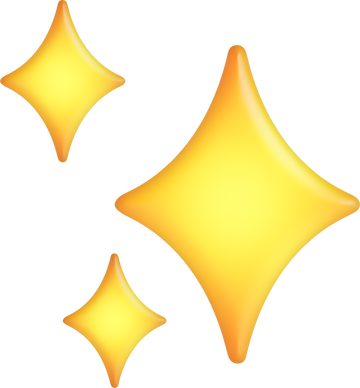 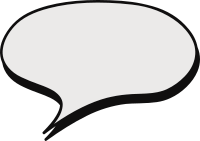 Giải
Ví dụ 1
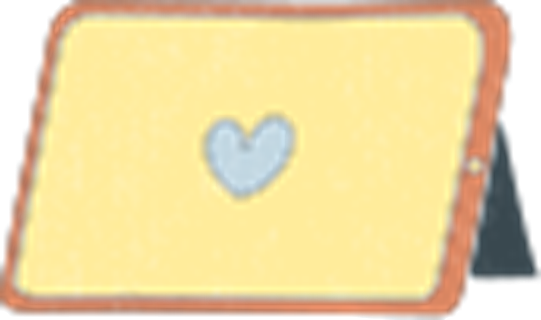 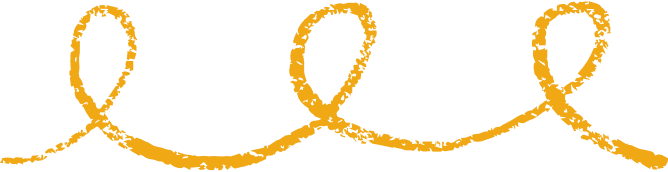 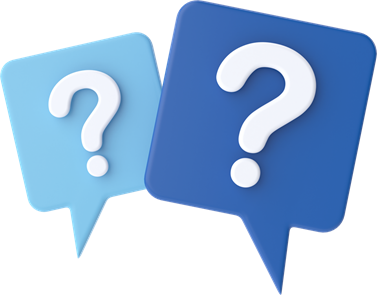 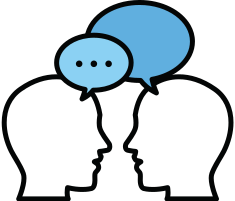 Thảo luận nhóm đôi, trả lời câu hỏi.
từ đó
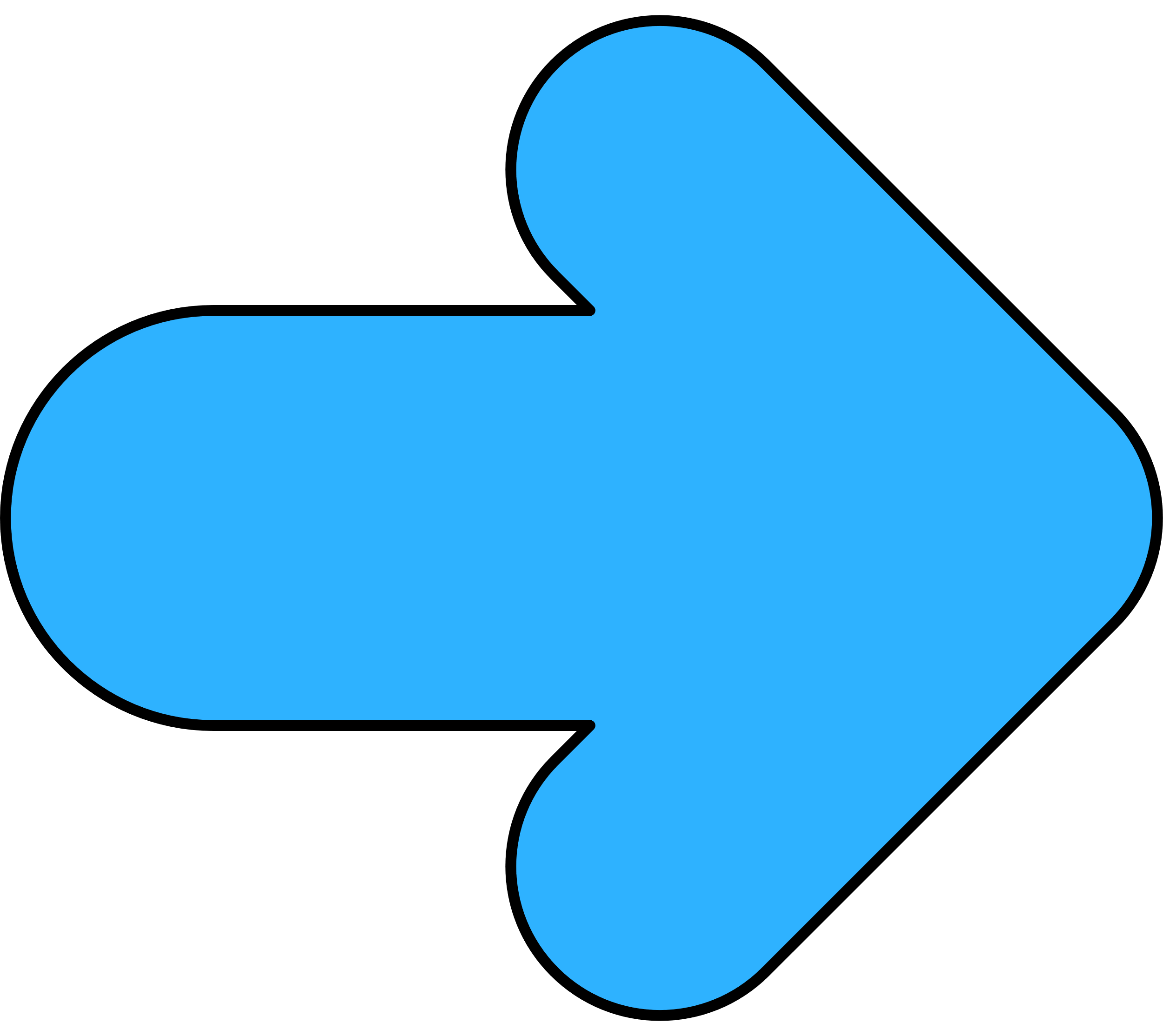 Ta thấy
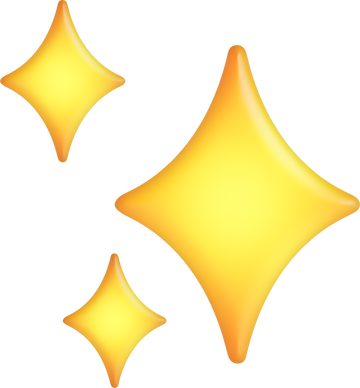 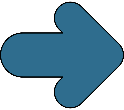 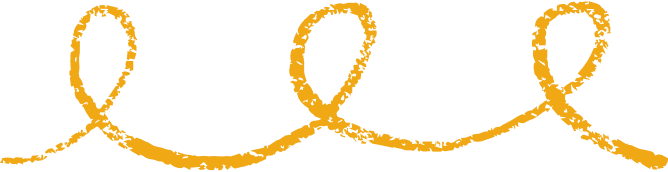 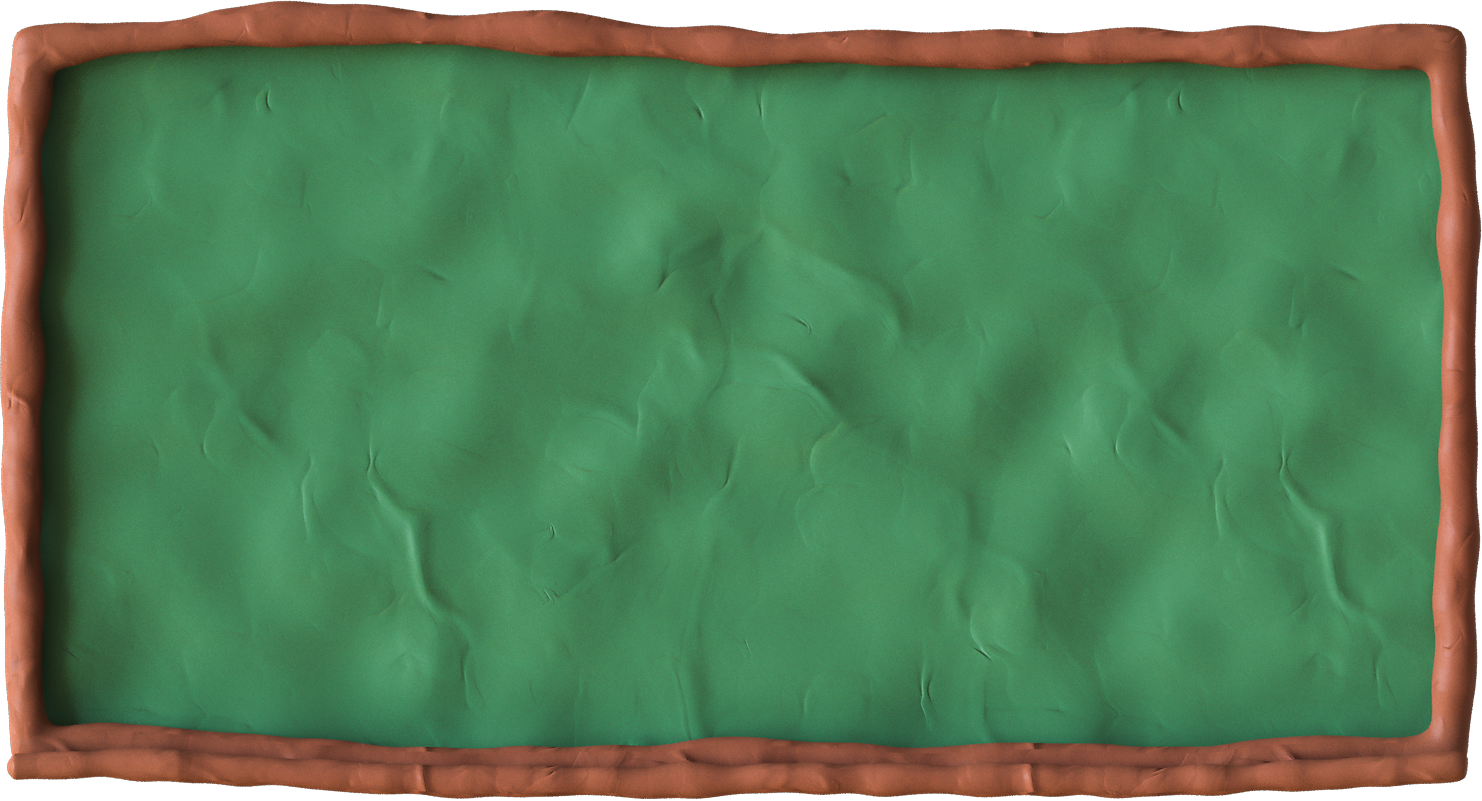 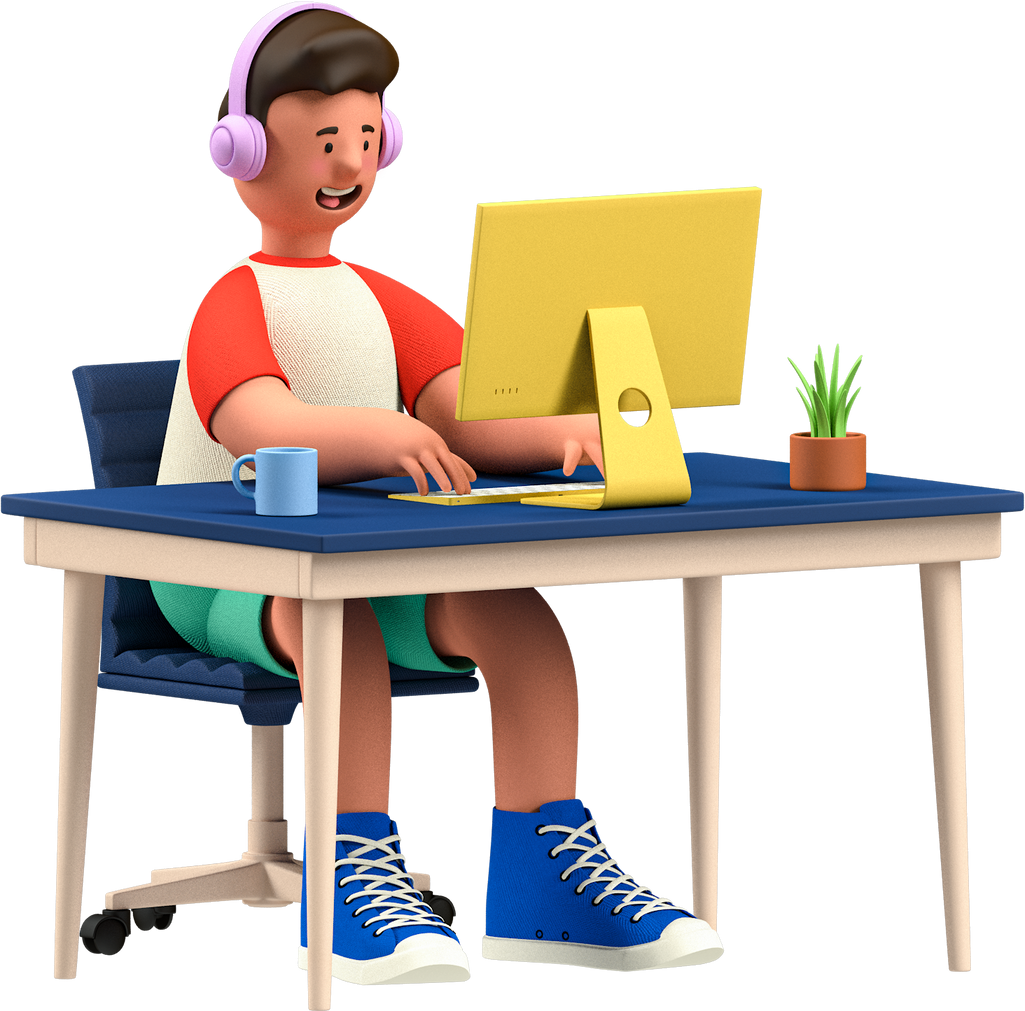 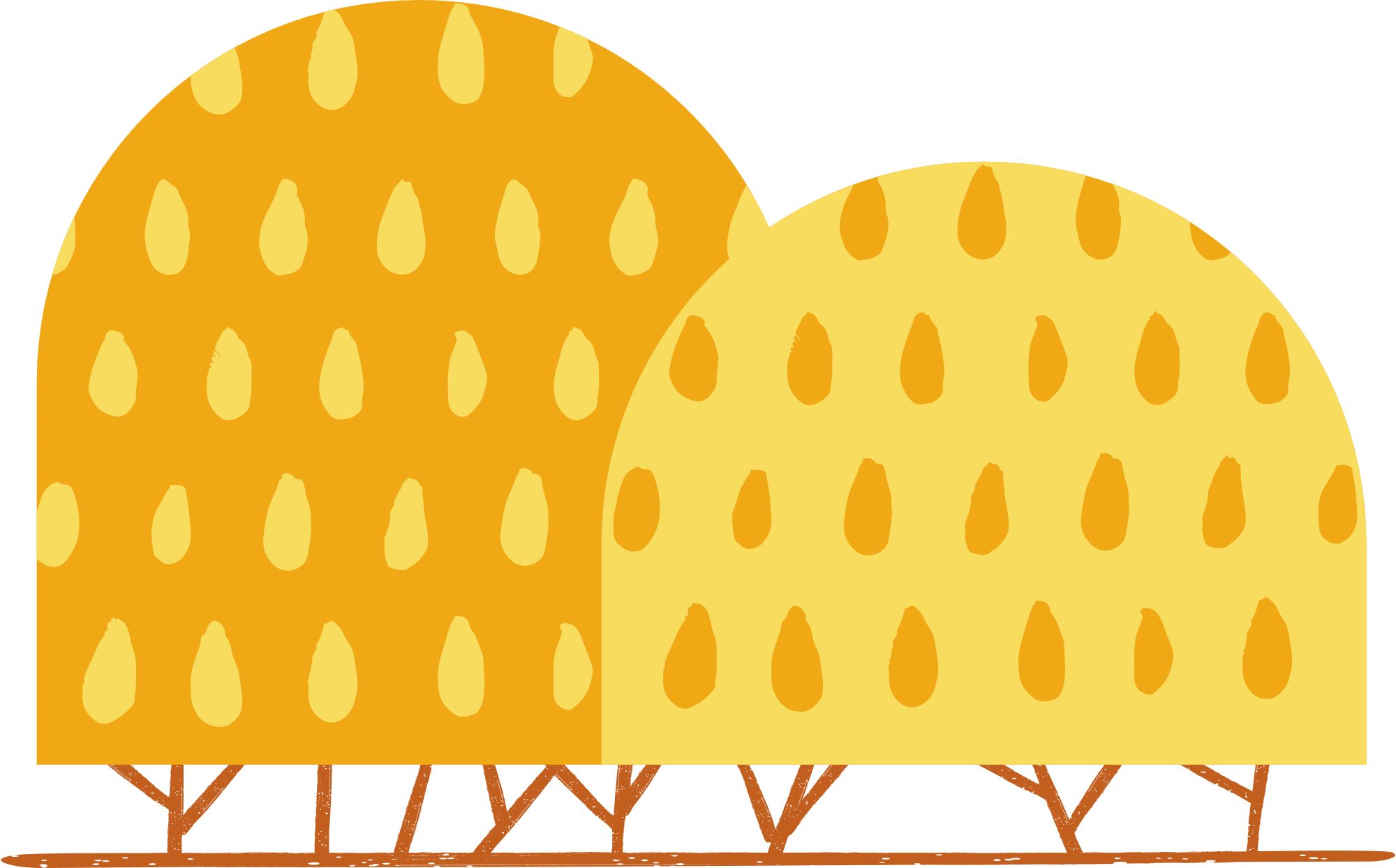 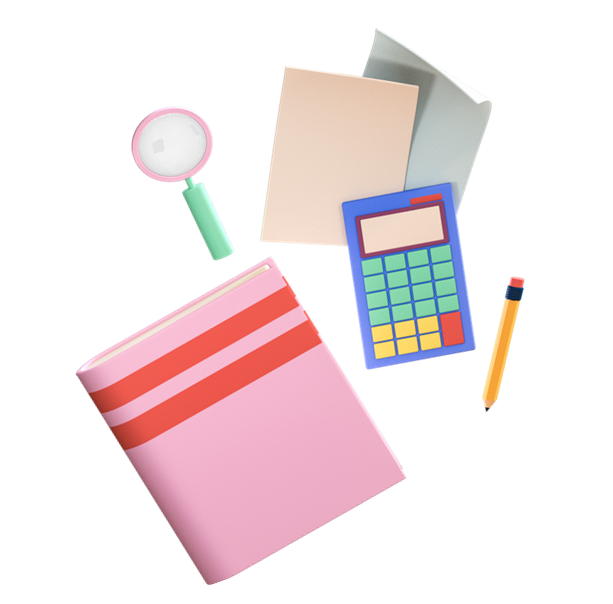 Áp dụng giới hạn cơ bản, tìm
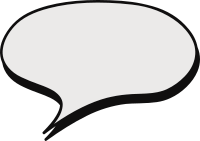 Ví dụ 2
Giải
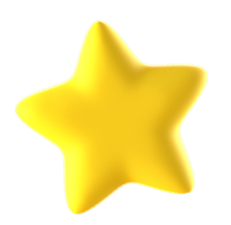 Ta có:
Do
nên
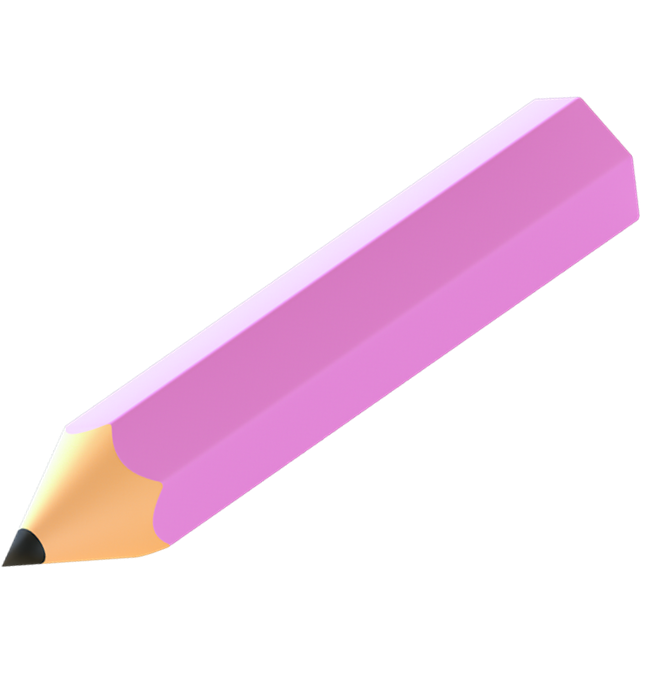 Thực hành 1:
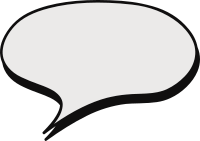 Giải
Tìm các giới hạn sau:
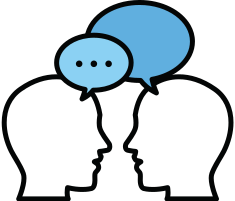 Thảo luận nhóm đôi, hoàn thành Thực hành 1.
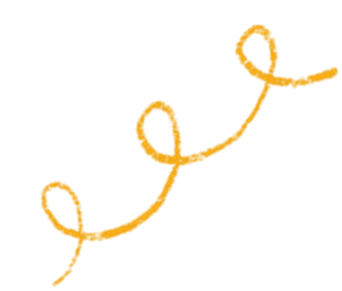 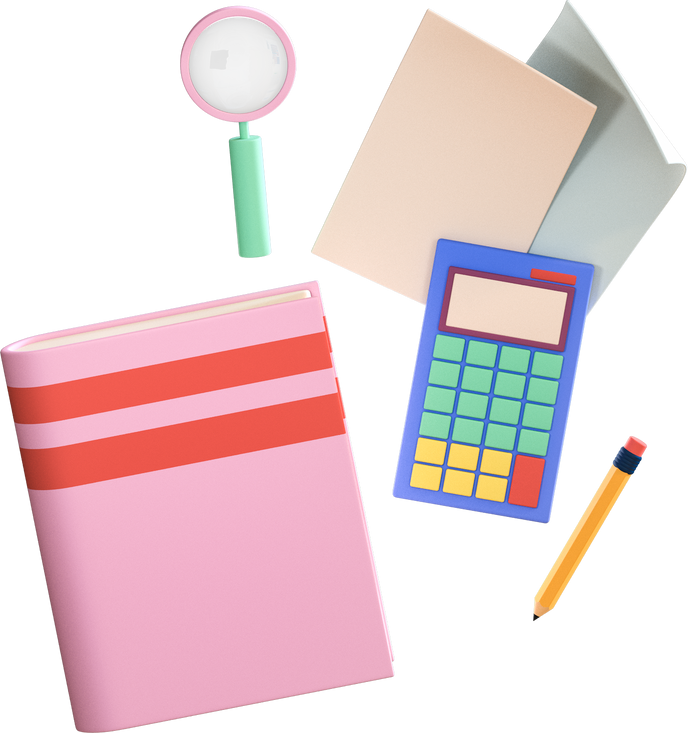 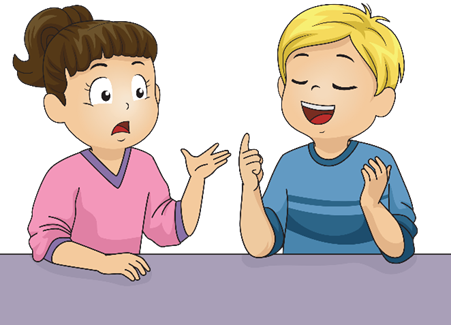 b) Giới hạn hữu hạn của dãy số
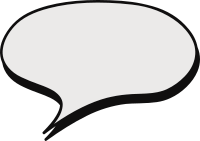 Giải
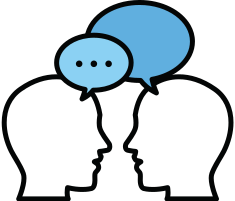 Thảo luận nhóm đôi, hoàn thành HĐKP2.
HĐKP 2
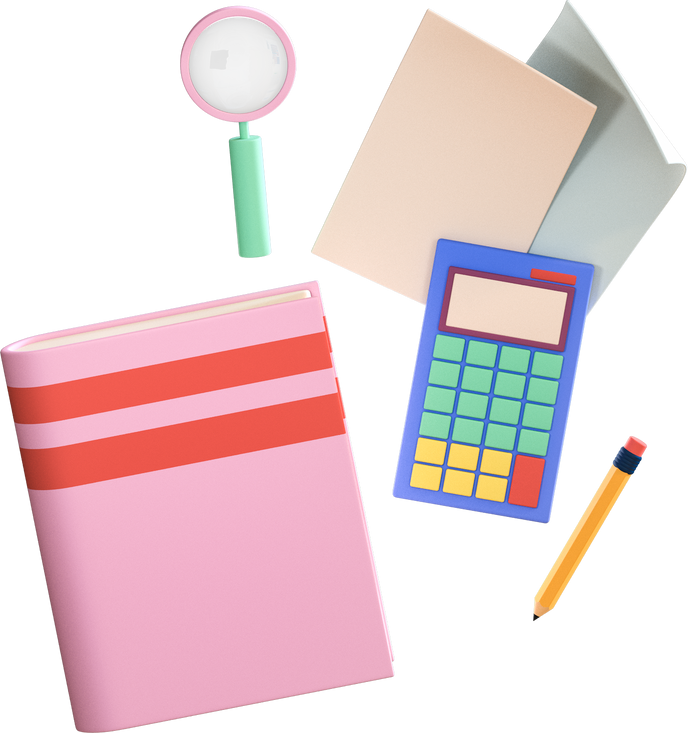 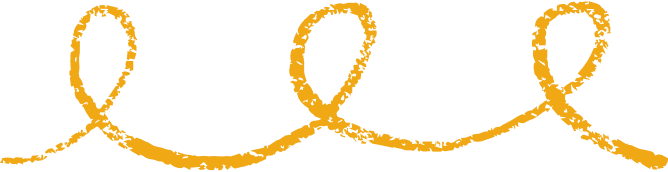 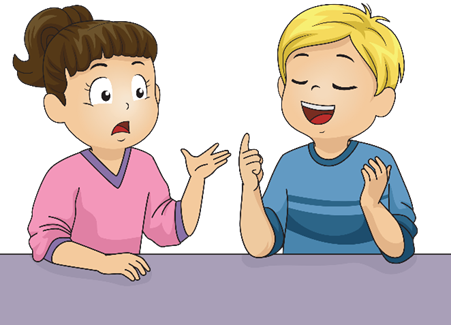 HĐKP 2
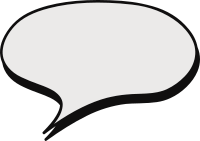 Giải
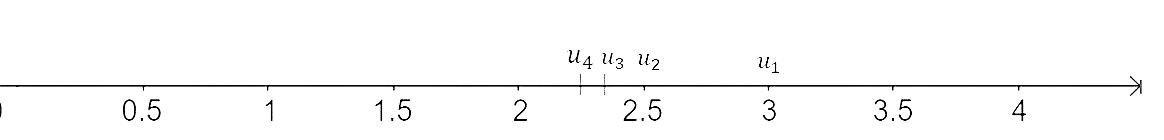 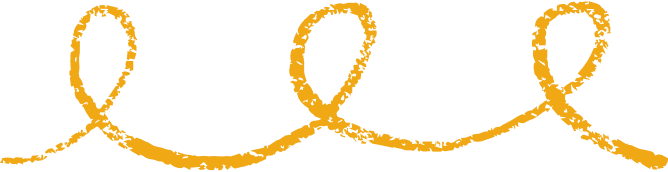 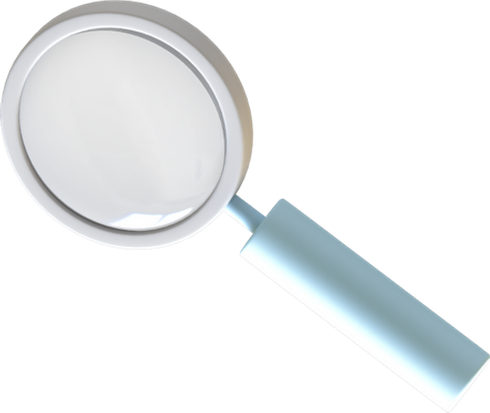 KẾT LUẬN
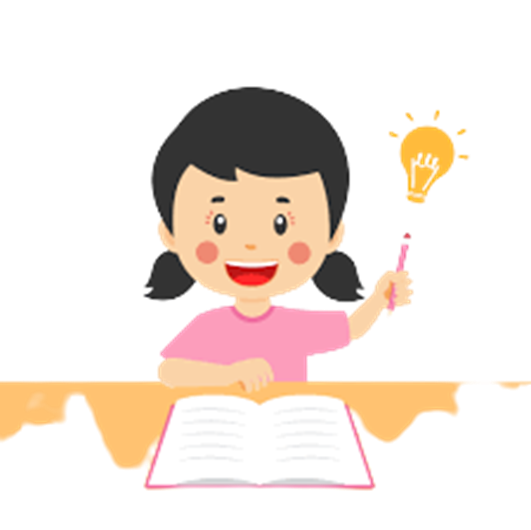 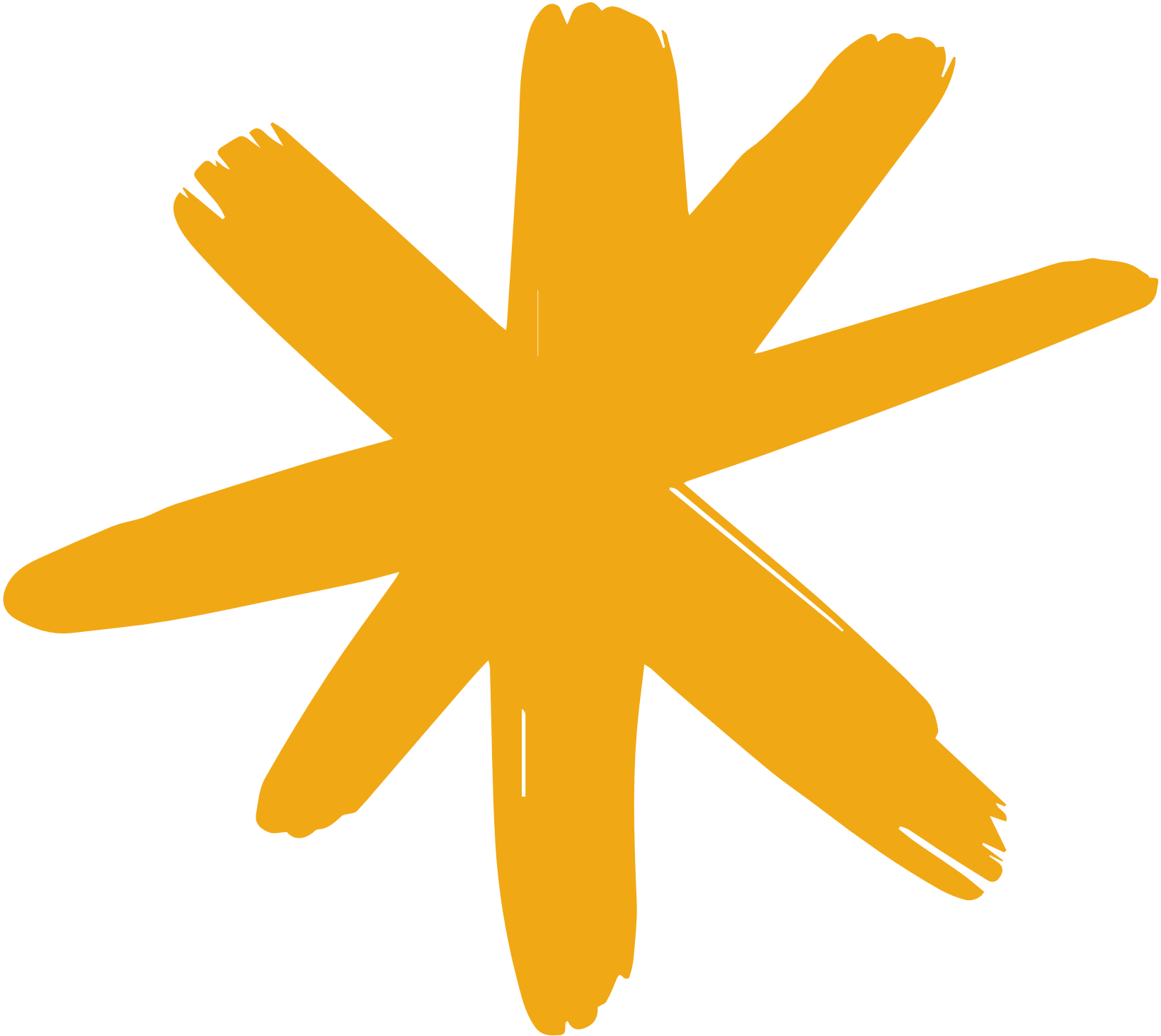 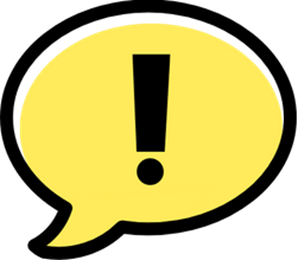 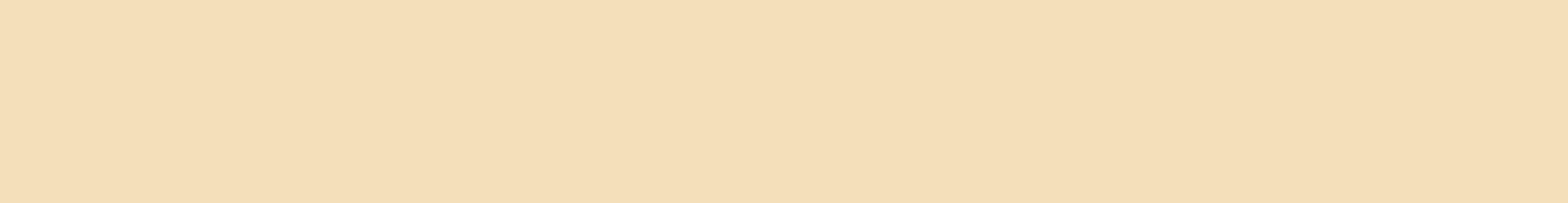 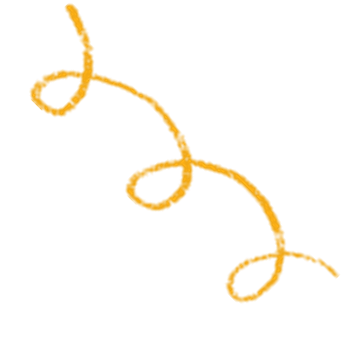 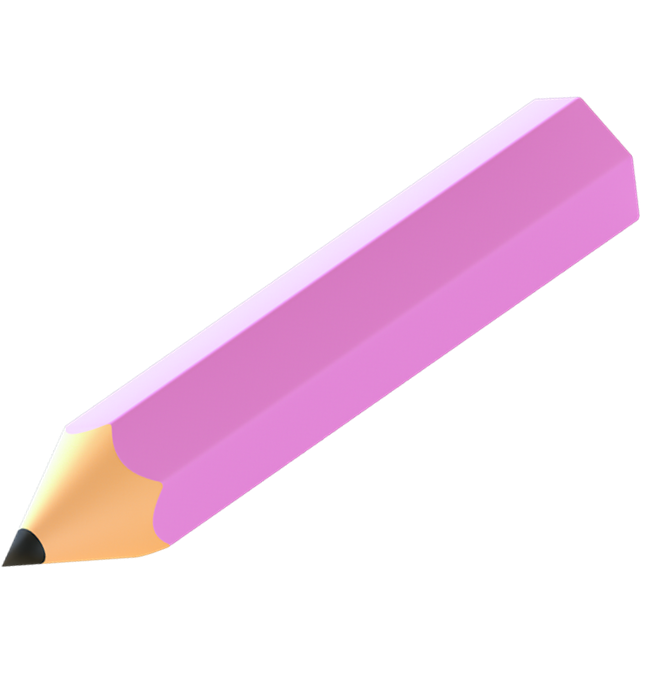 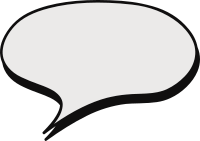 Giải
Dùng định nghĩa, tìm giới hạn
Đặt
Ví dụ 3
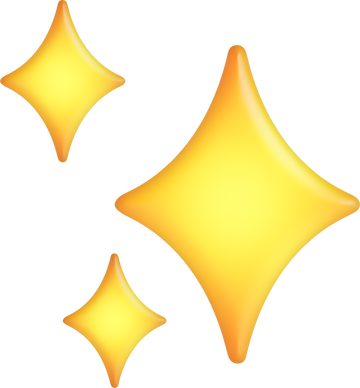 Ta có
hay
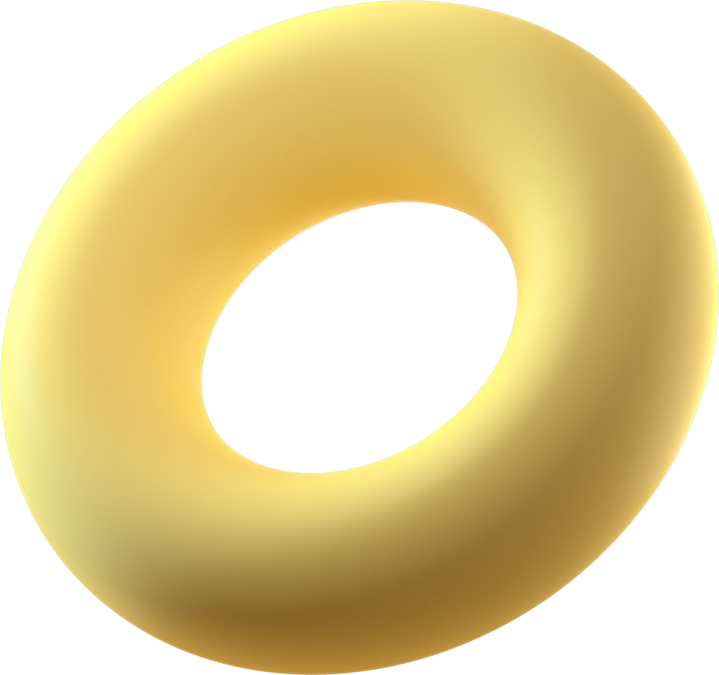 Theo định nghĩa
Suy ra
Vậy
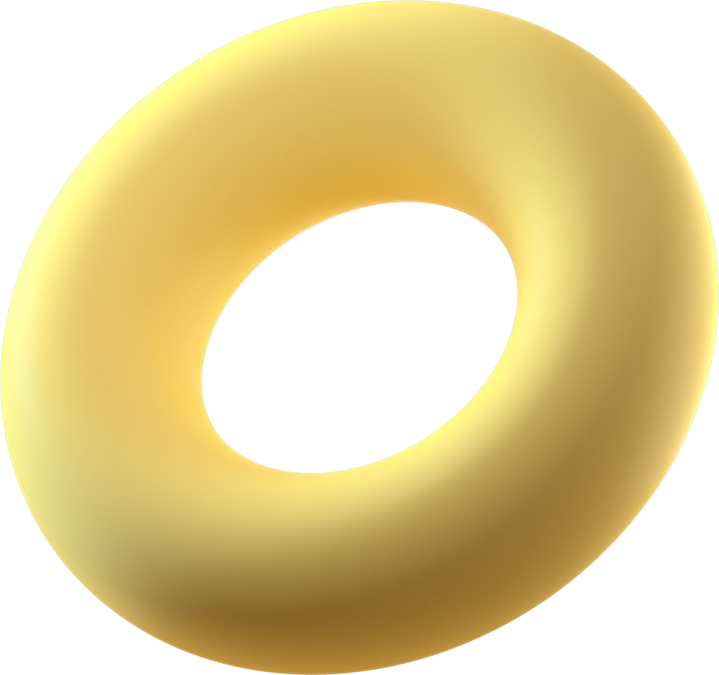 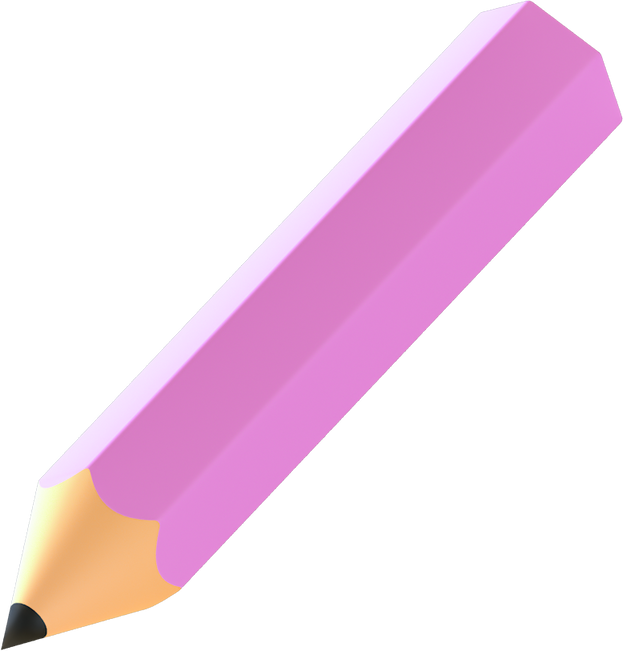 Thực hành 2:
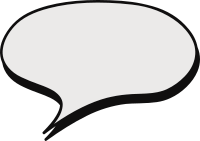 Giải
Tìm các giới hạn sau:
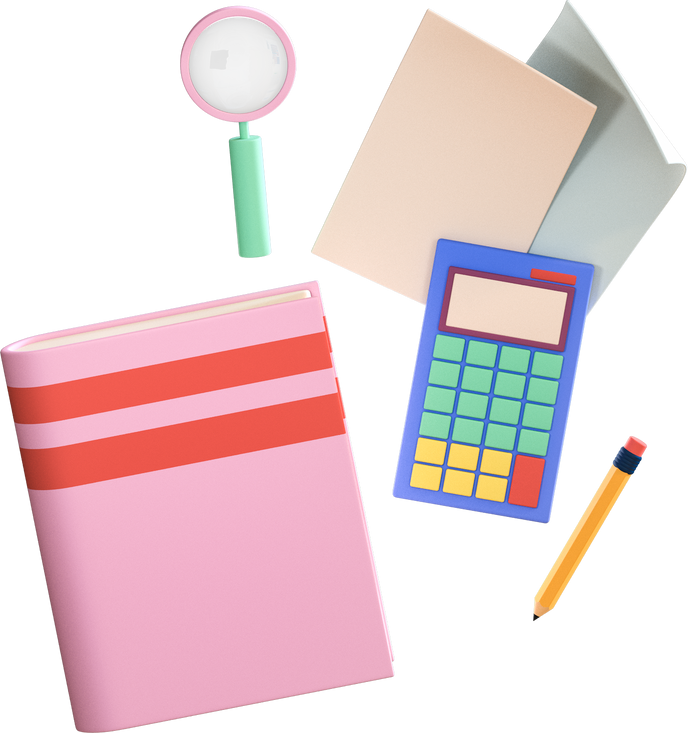 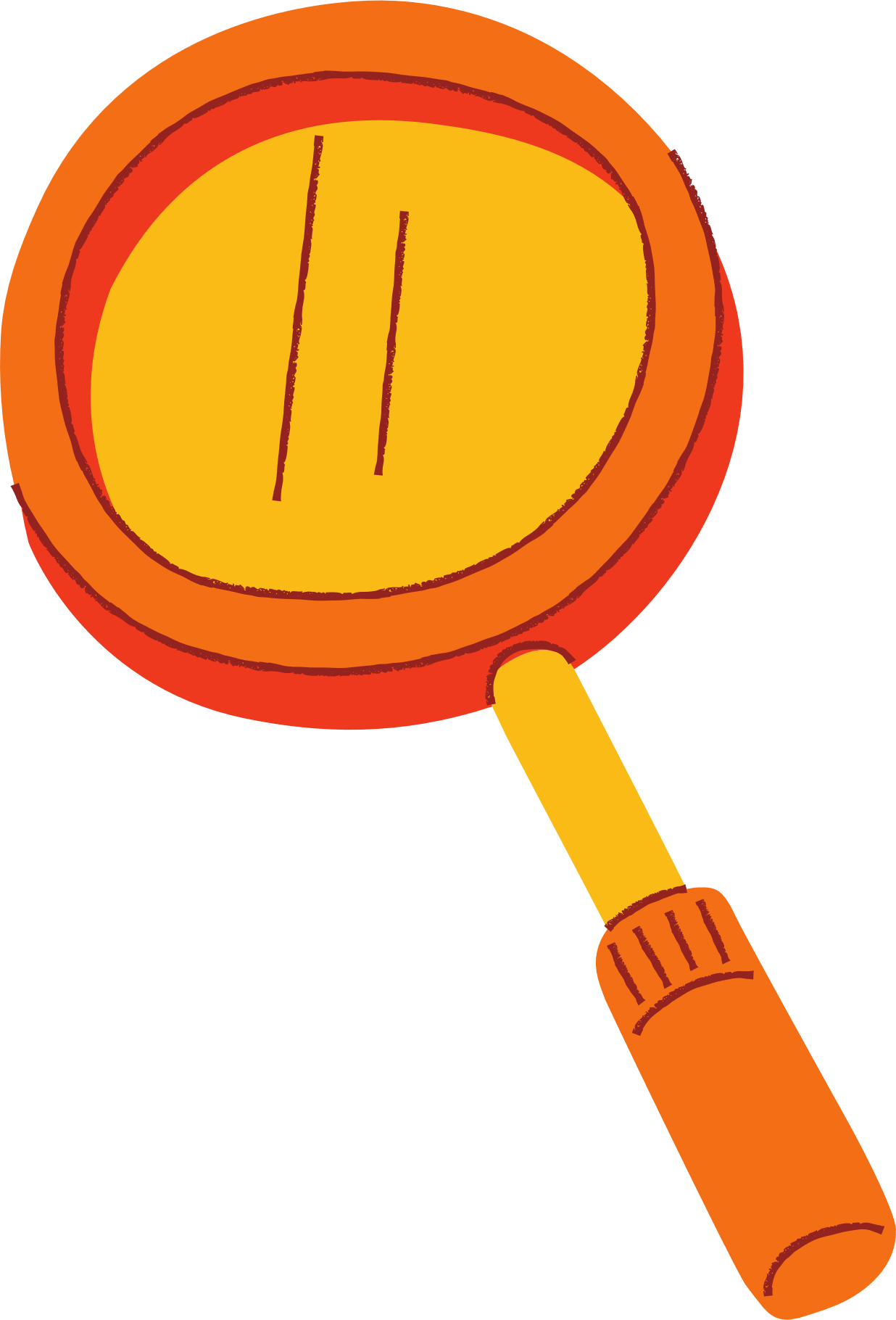 2. CÁC PHÉP TOÁN VỀ GIỚI HẠN CỦA DÃY SỐ
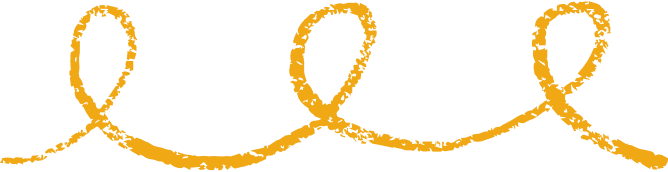 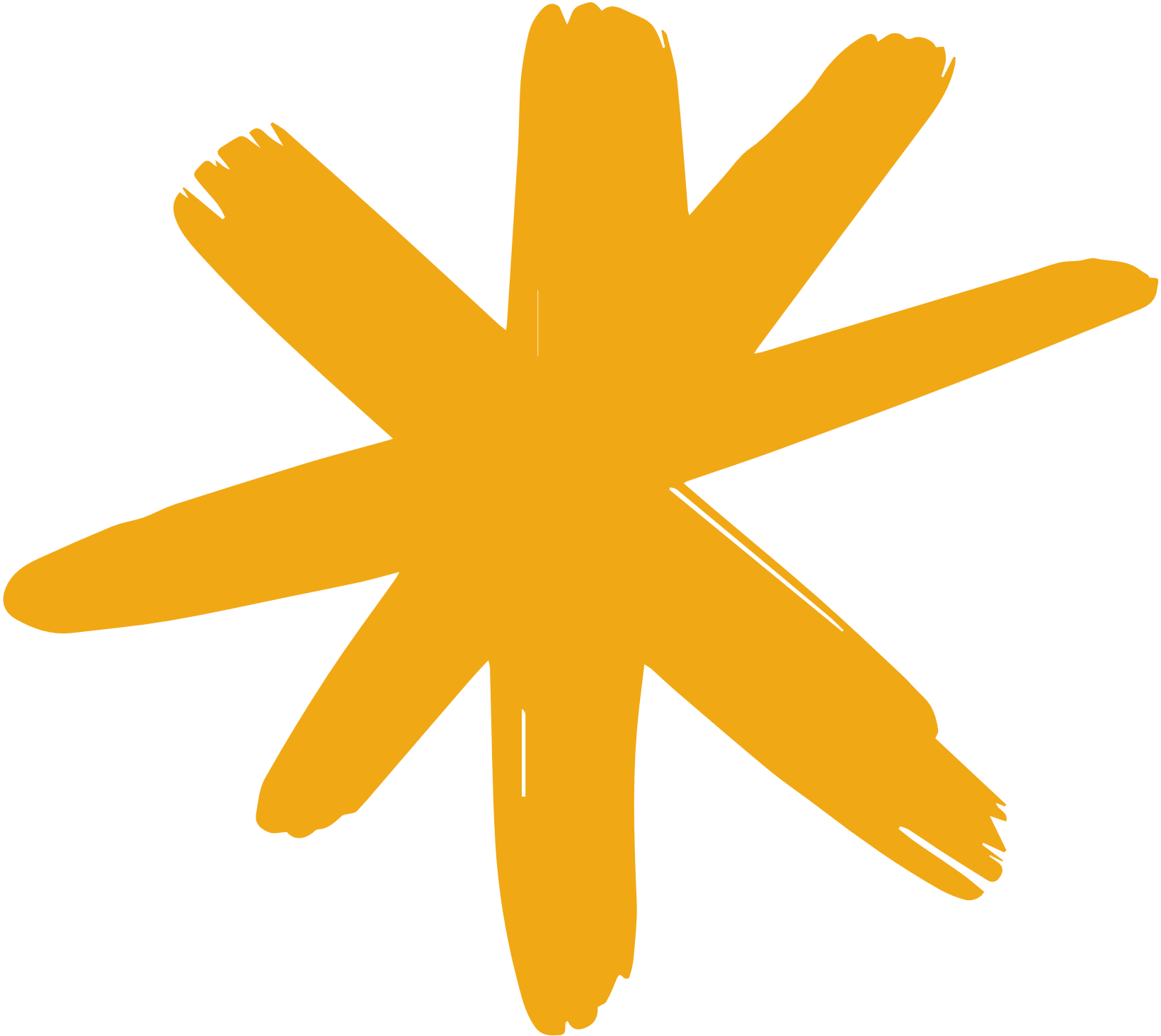 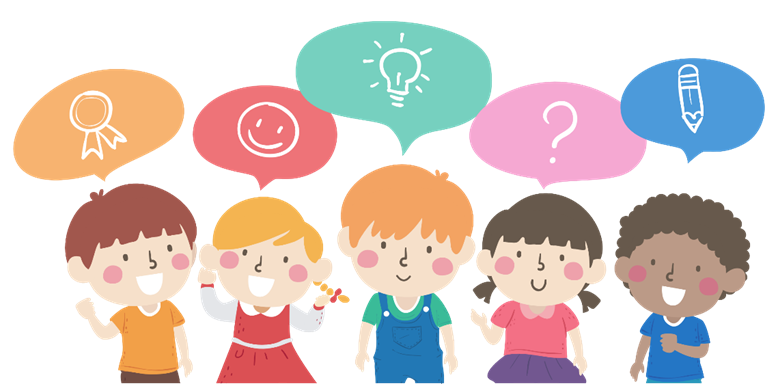 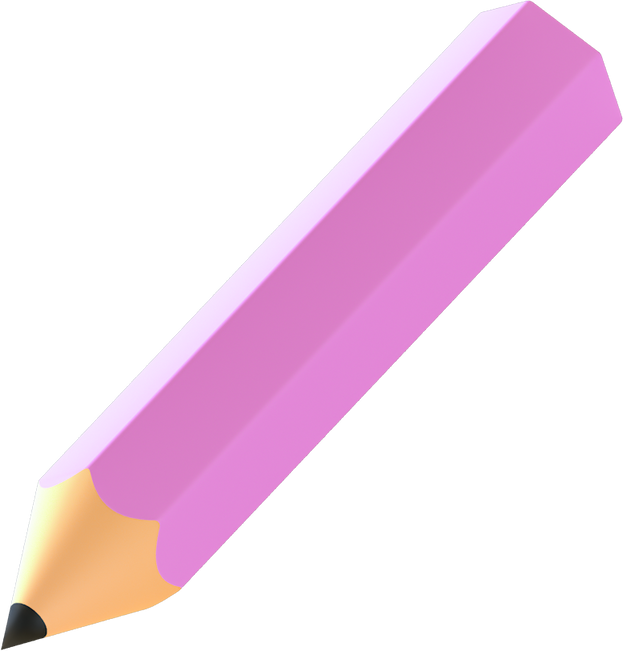 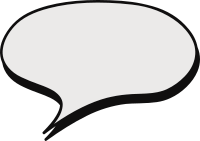 Giải
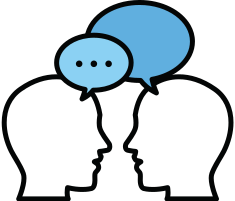 Ở trên ta biết
HĐKP 3
Thảo luận nhóm đôi, hoàn thành HĐKP3.
b) Từ đó, nêu nhận xét về                       và
a) 
b)
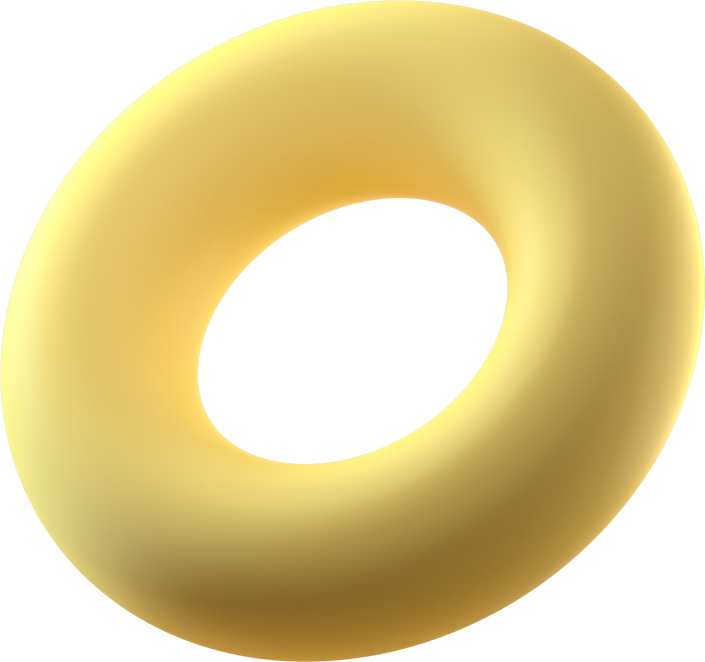 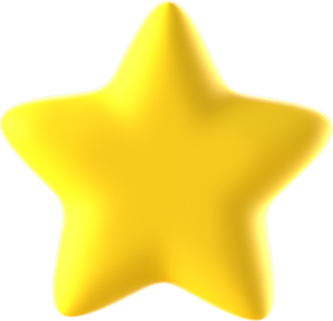 KẾT LUẬN
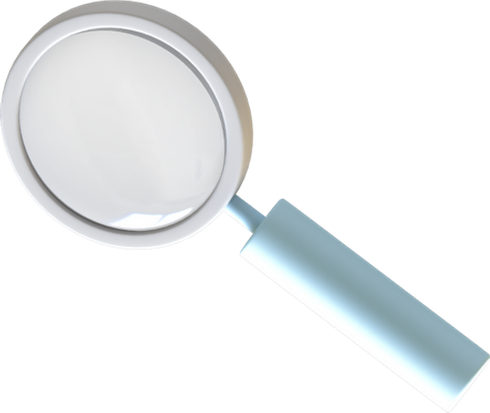 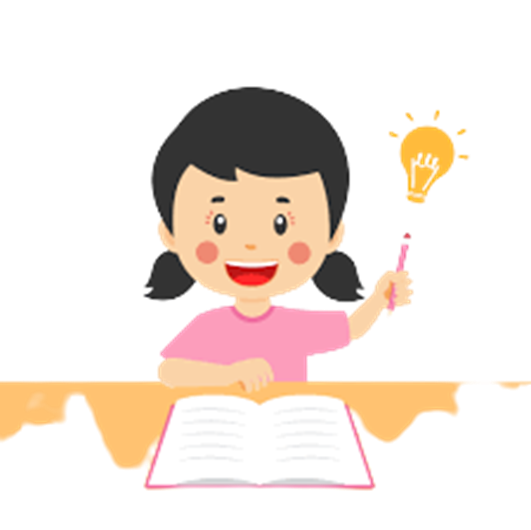 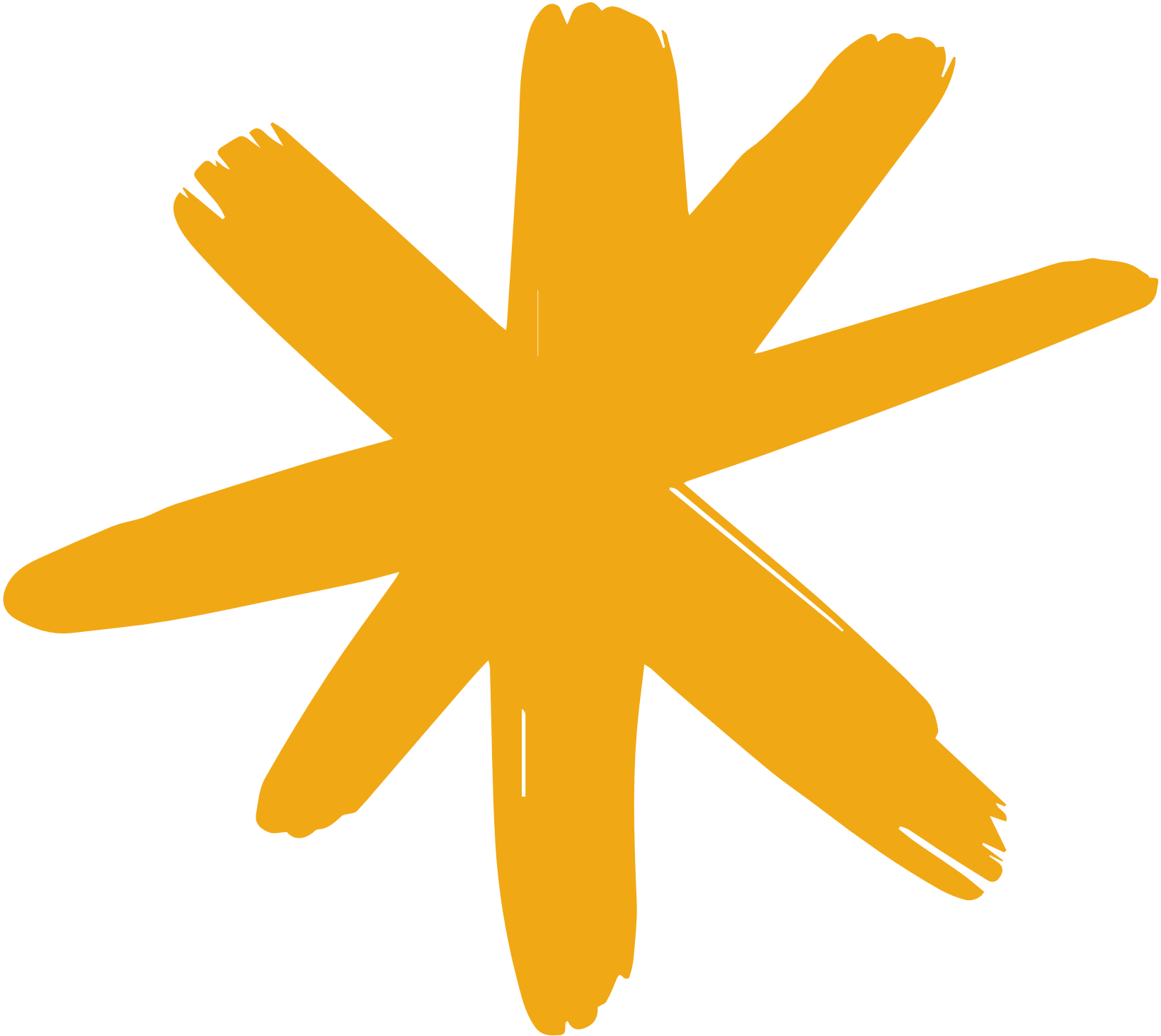 Ví dụ 4
Tìm các giới hạn sau:
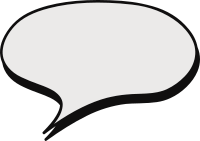 Giải
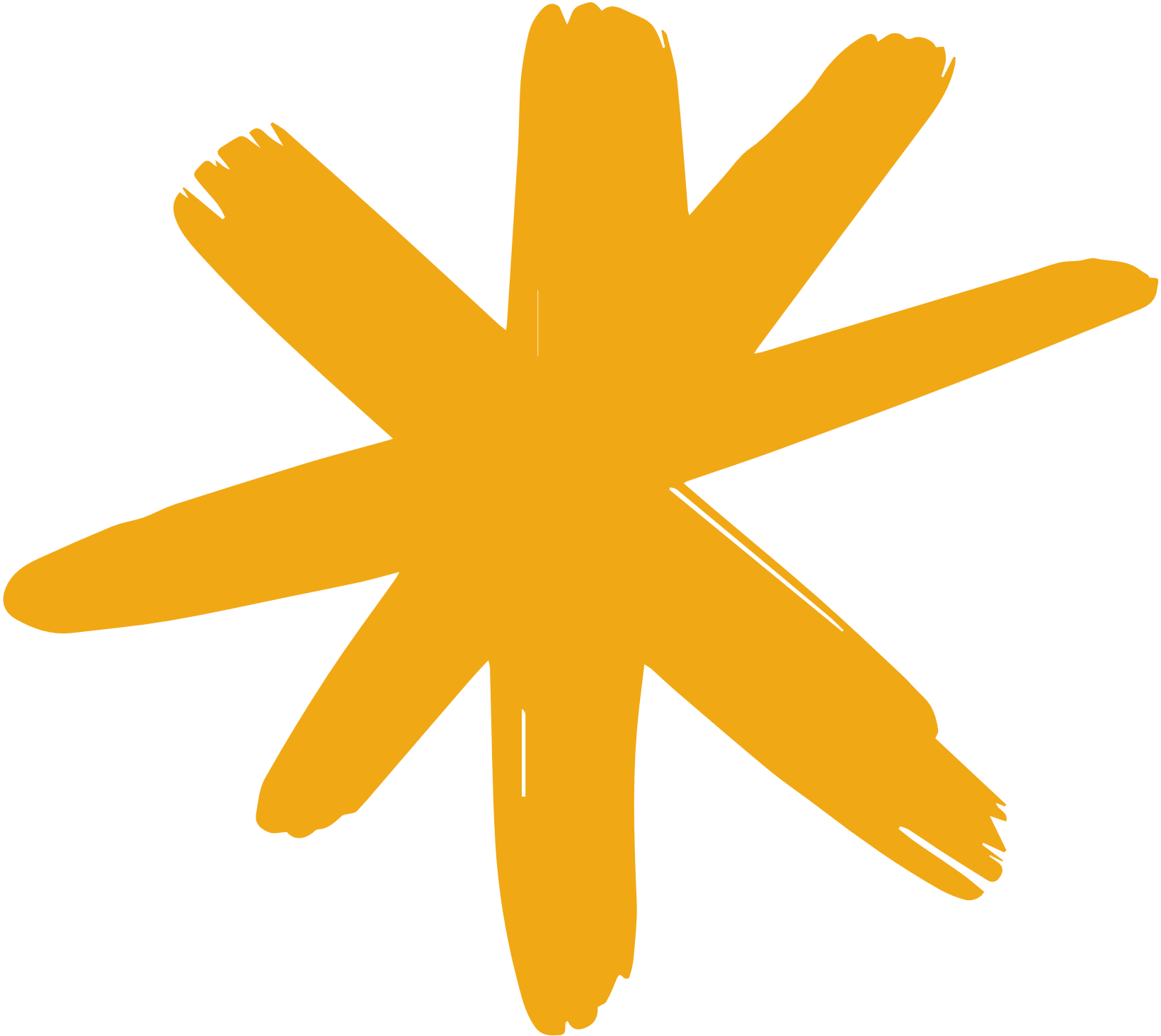 a) Ta có
Từ đó
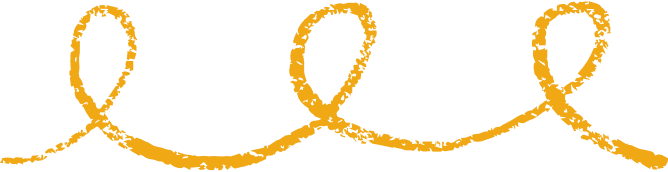 Ví dụ 4
Tìm các giới hạn sau:
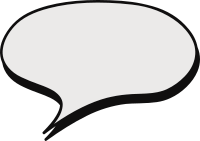 Giải
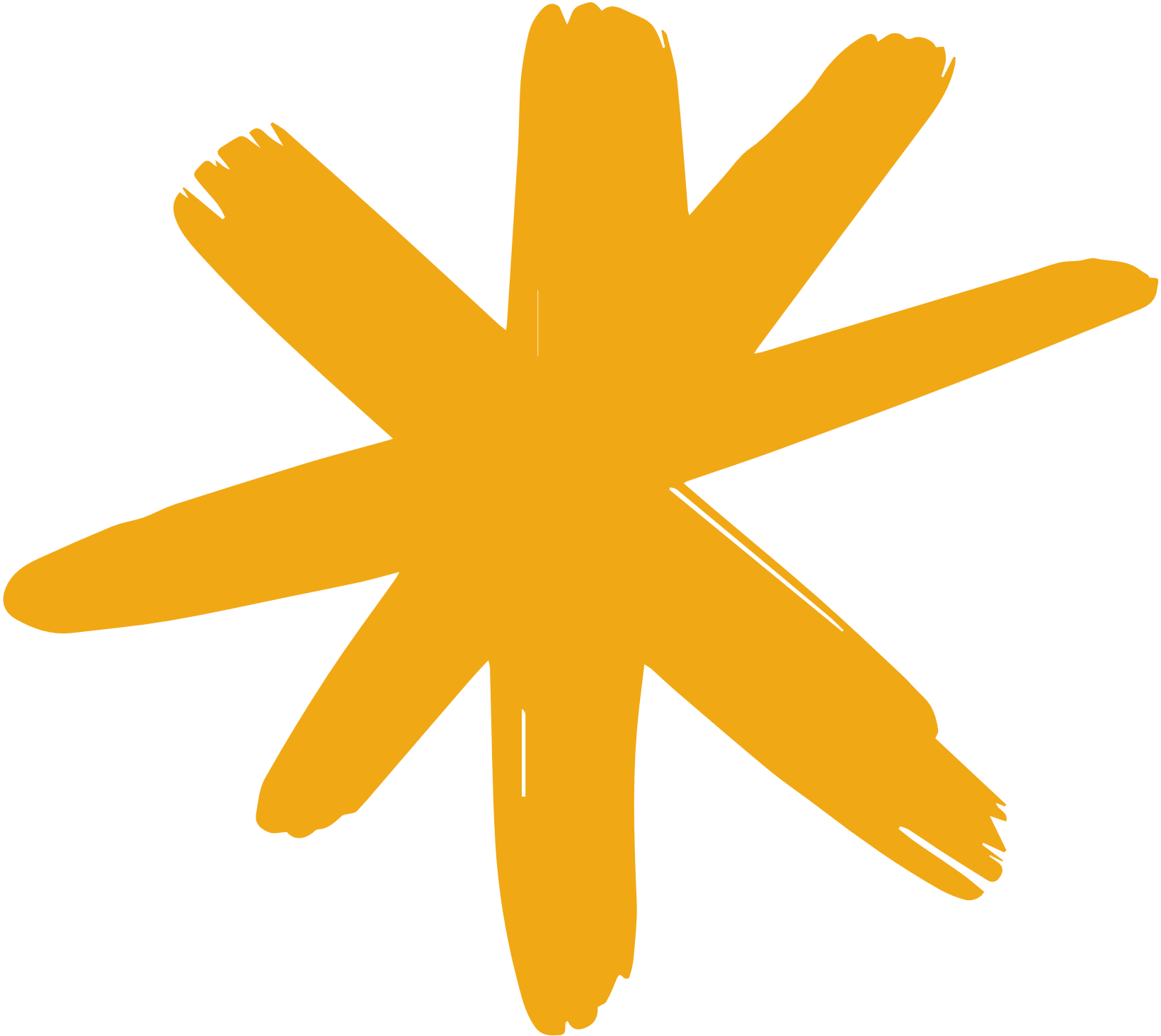 b) Ta có
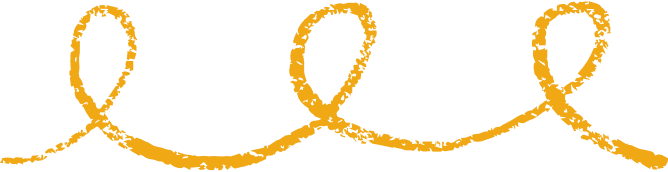 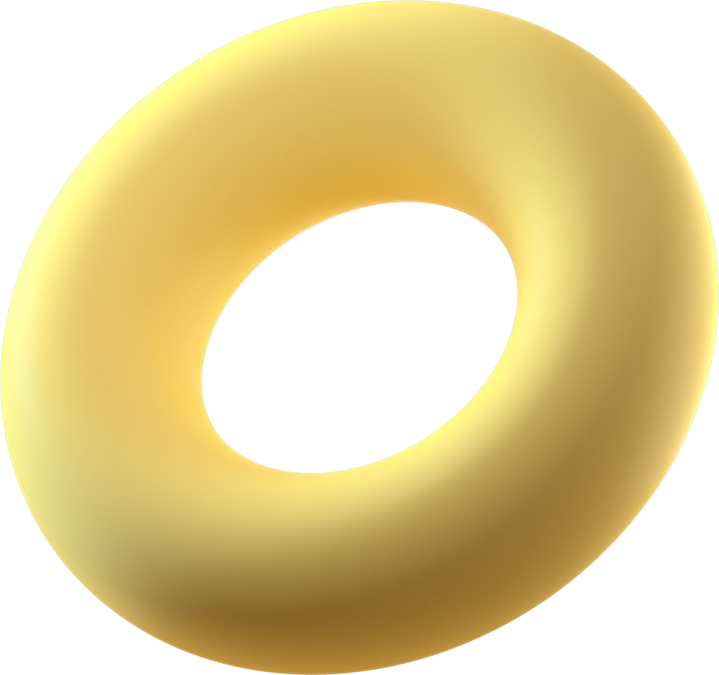 Thực hành 3:
Tìm các giới hạn sau:
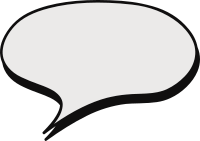 Giải
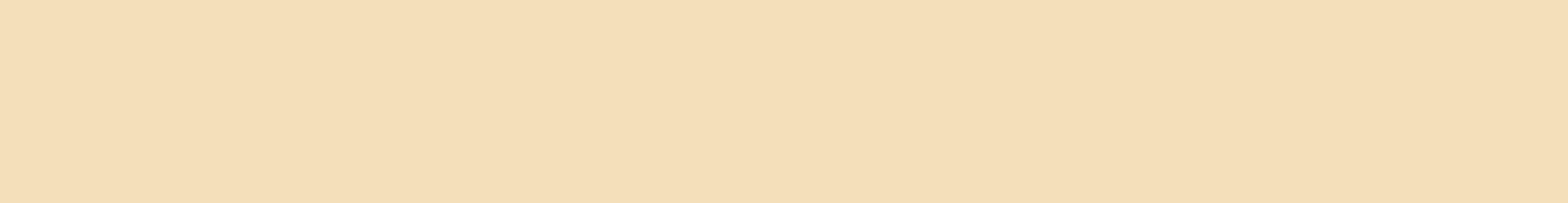 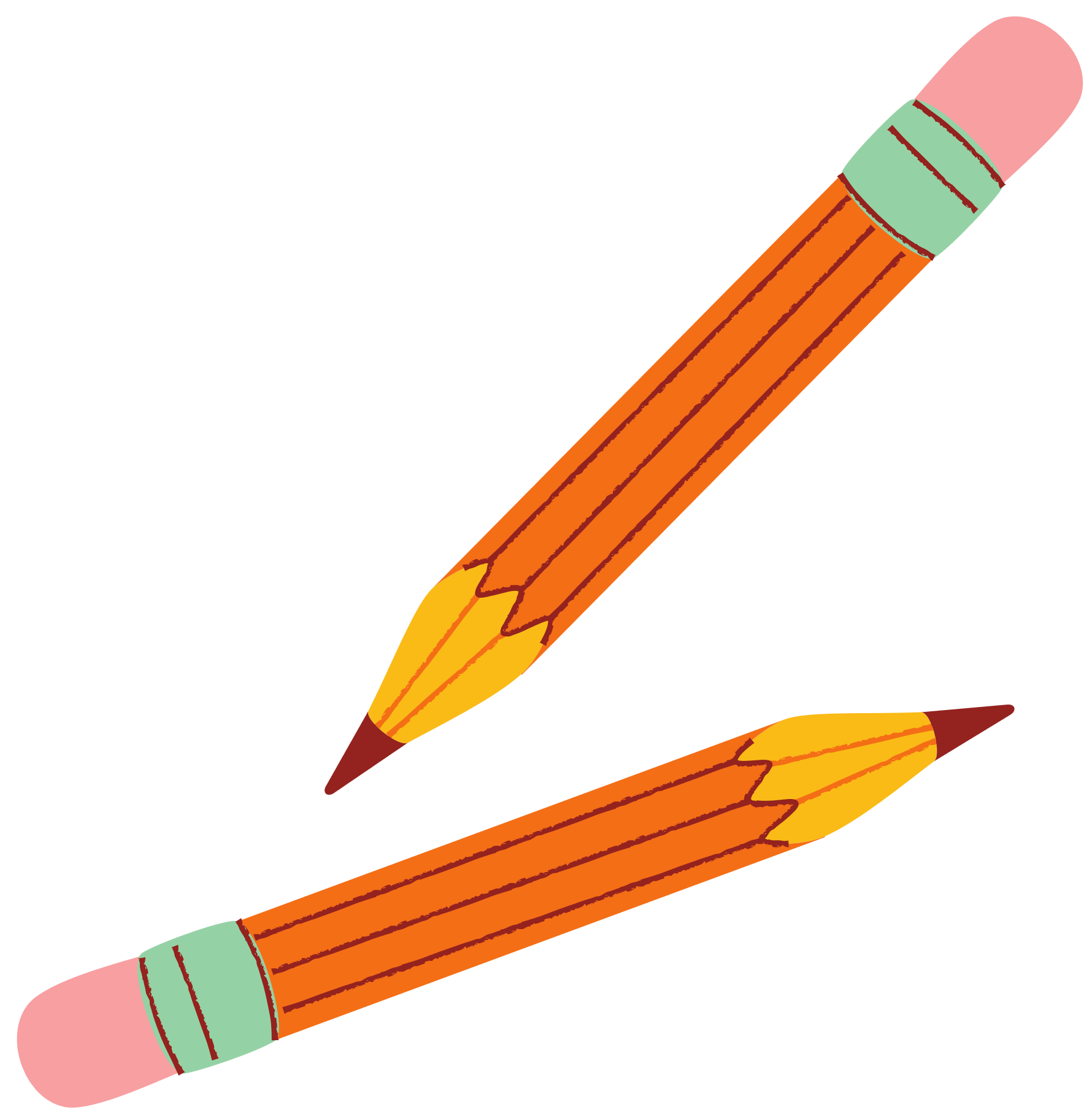 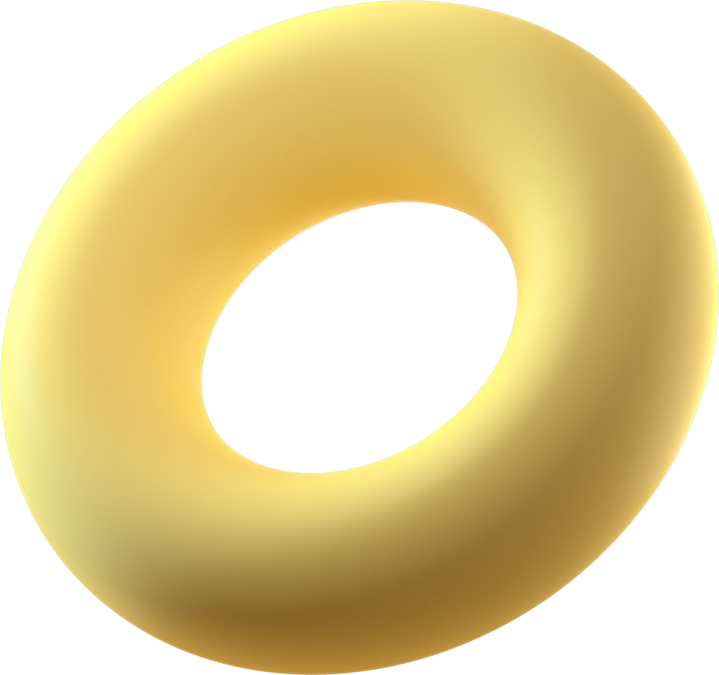 Thực hành 3:
Tìm các giới hạn sau:
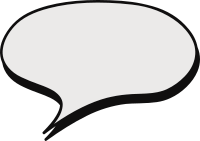 Giải
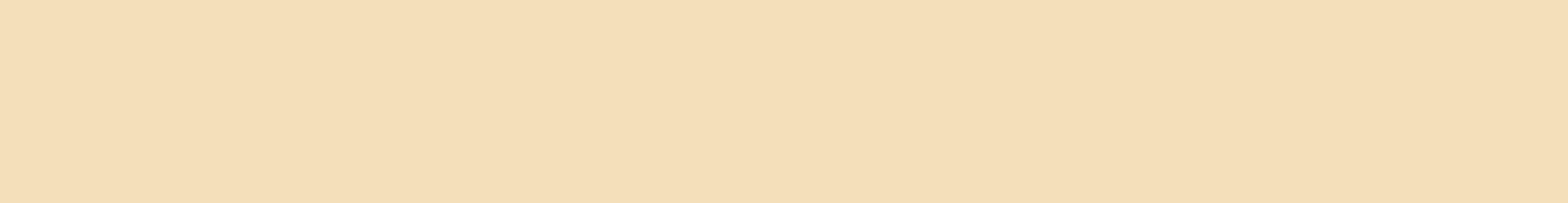 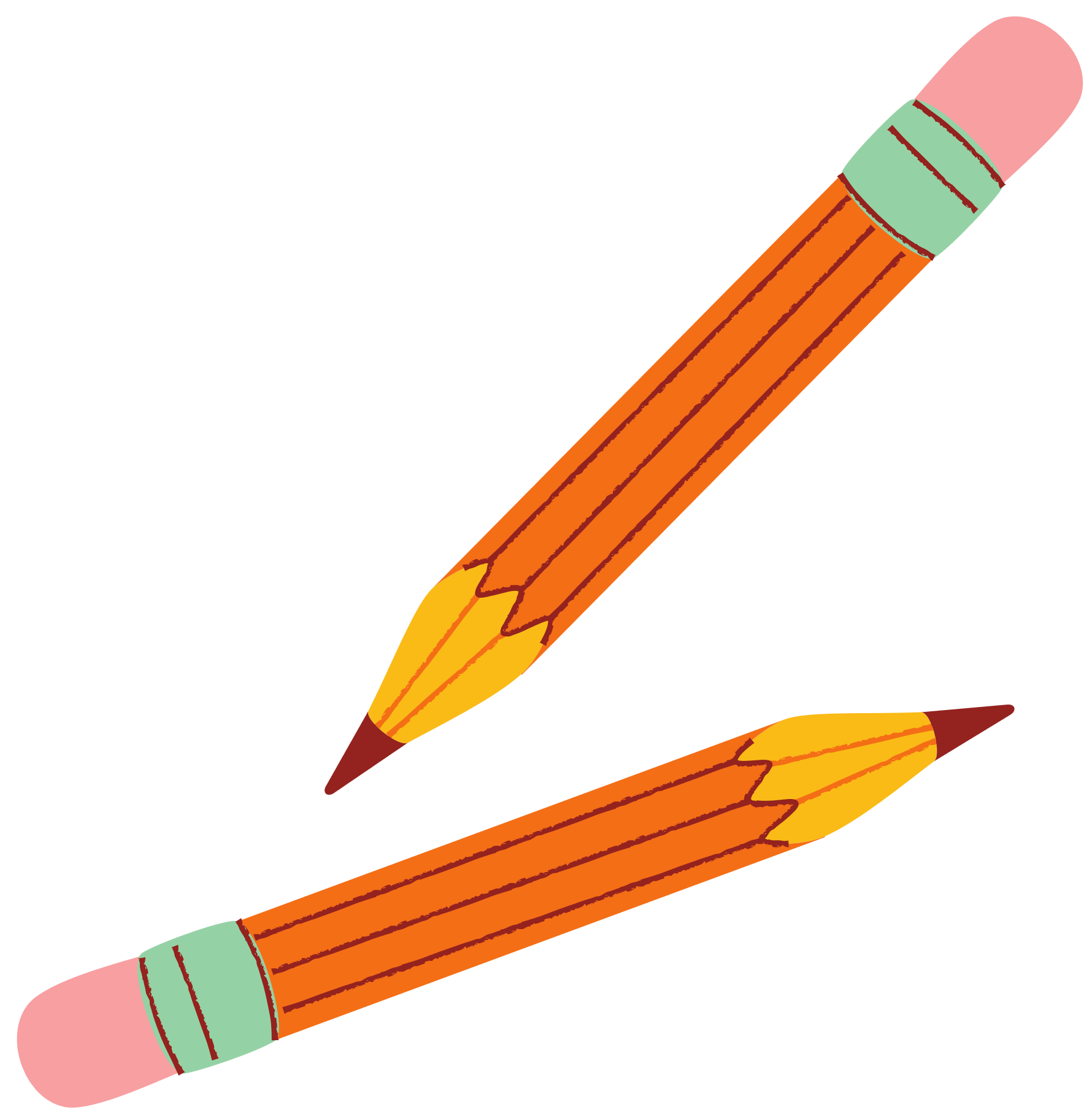 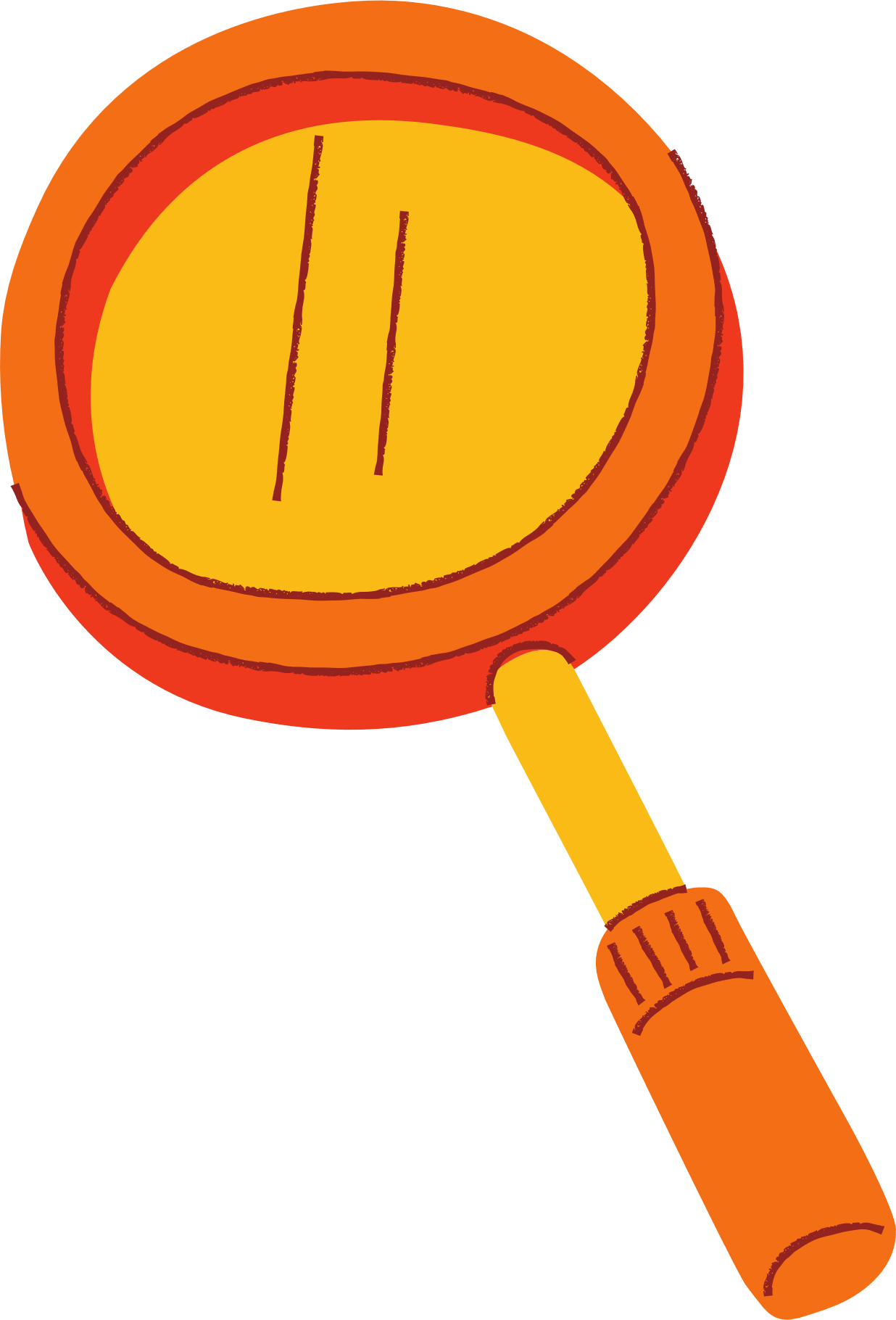 3. TỔNG CỦA CẤP SỐ NHÂN LÙI VÔ HẠN
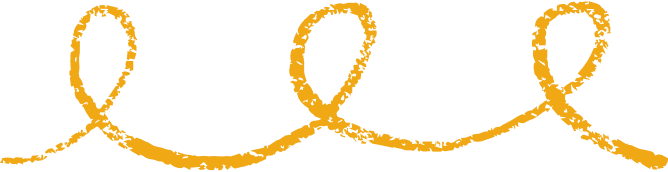 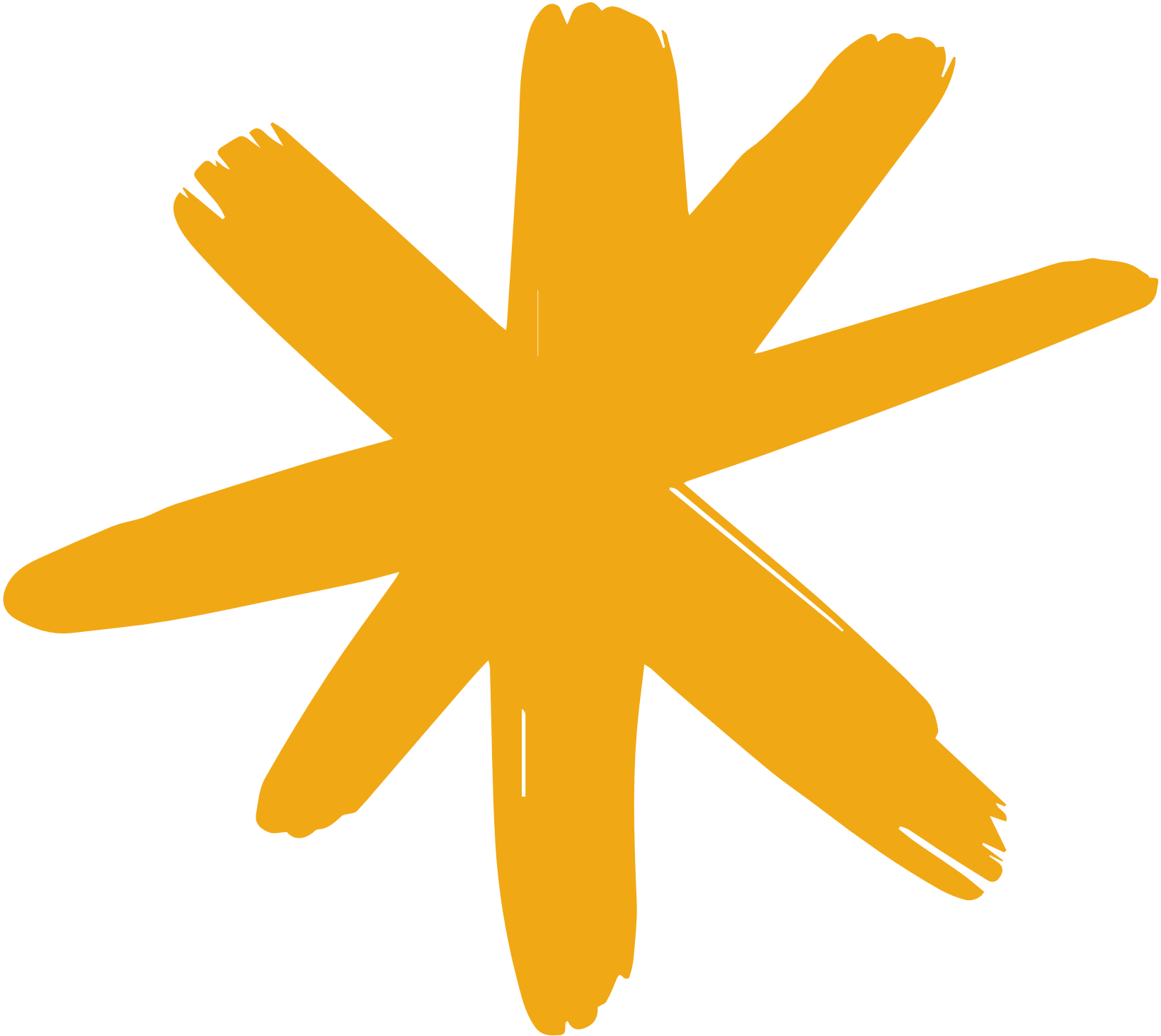 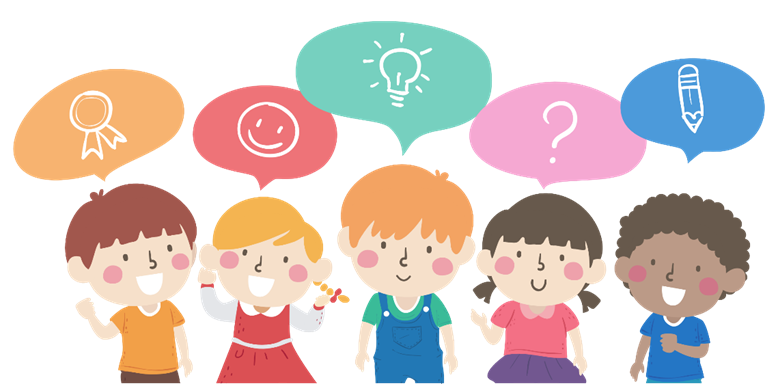 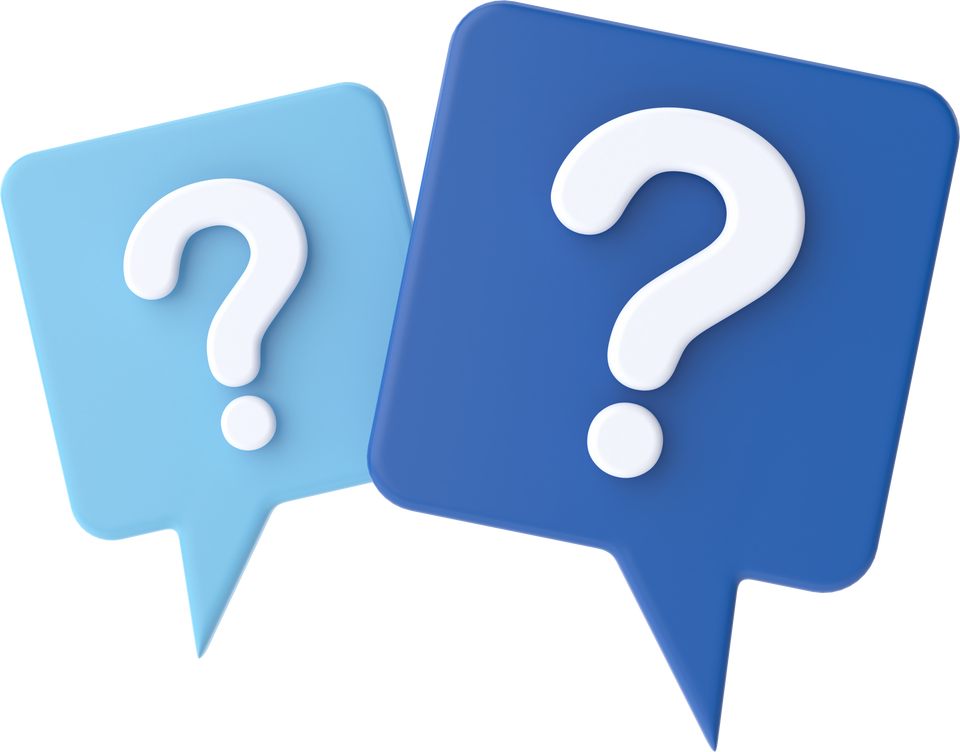 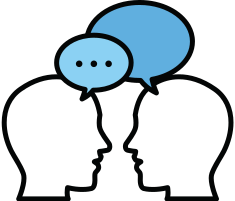 Từ một hình vuông có cạnh bằng 1, tô màu của một nửa hình vuông, rồi to màu một nữa hình còn lại, và cứ tiếp tục như vậy (xem Hình 2).
HĐKP 4
Thảo luận nhóm bốn, hoàn thành HĐKP4.
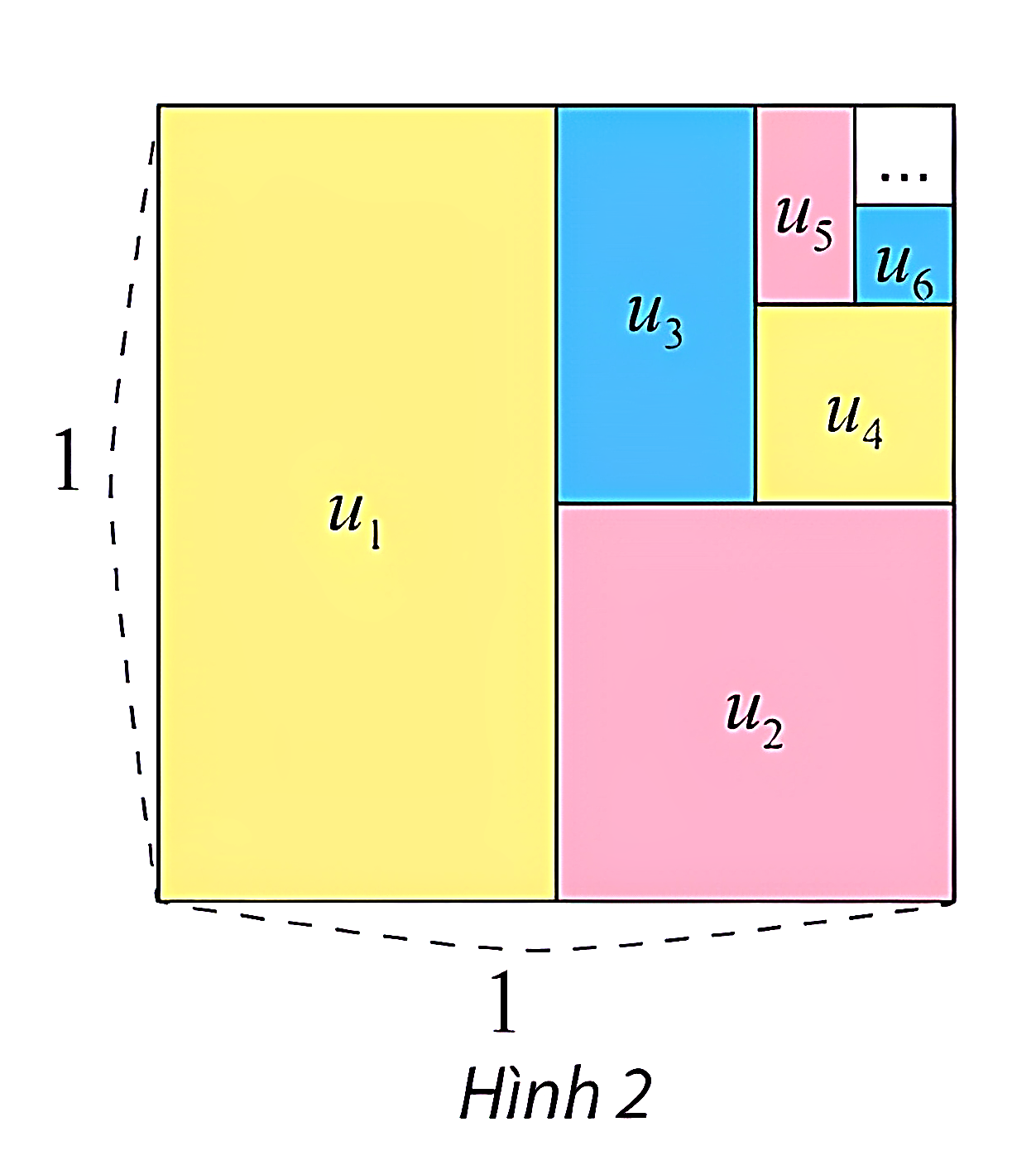 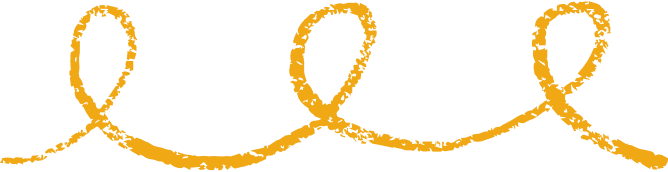 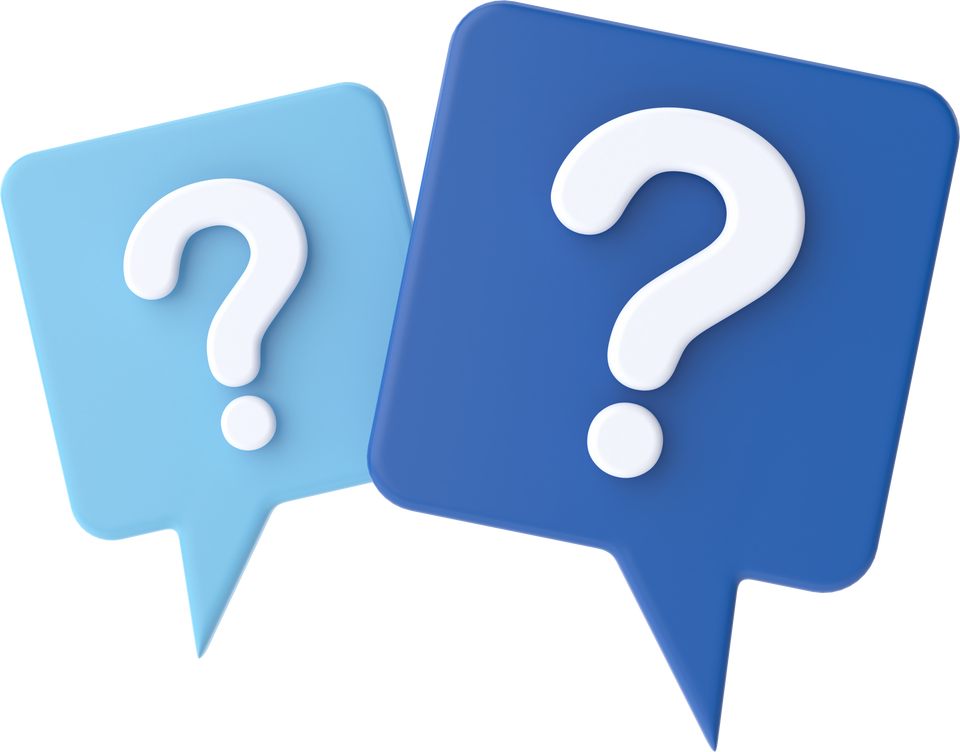 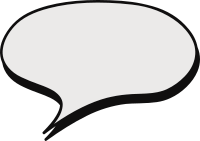 Giải
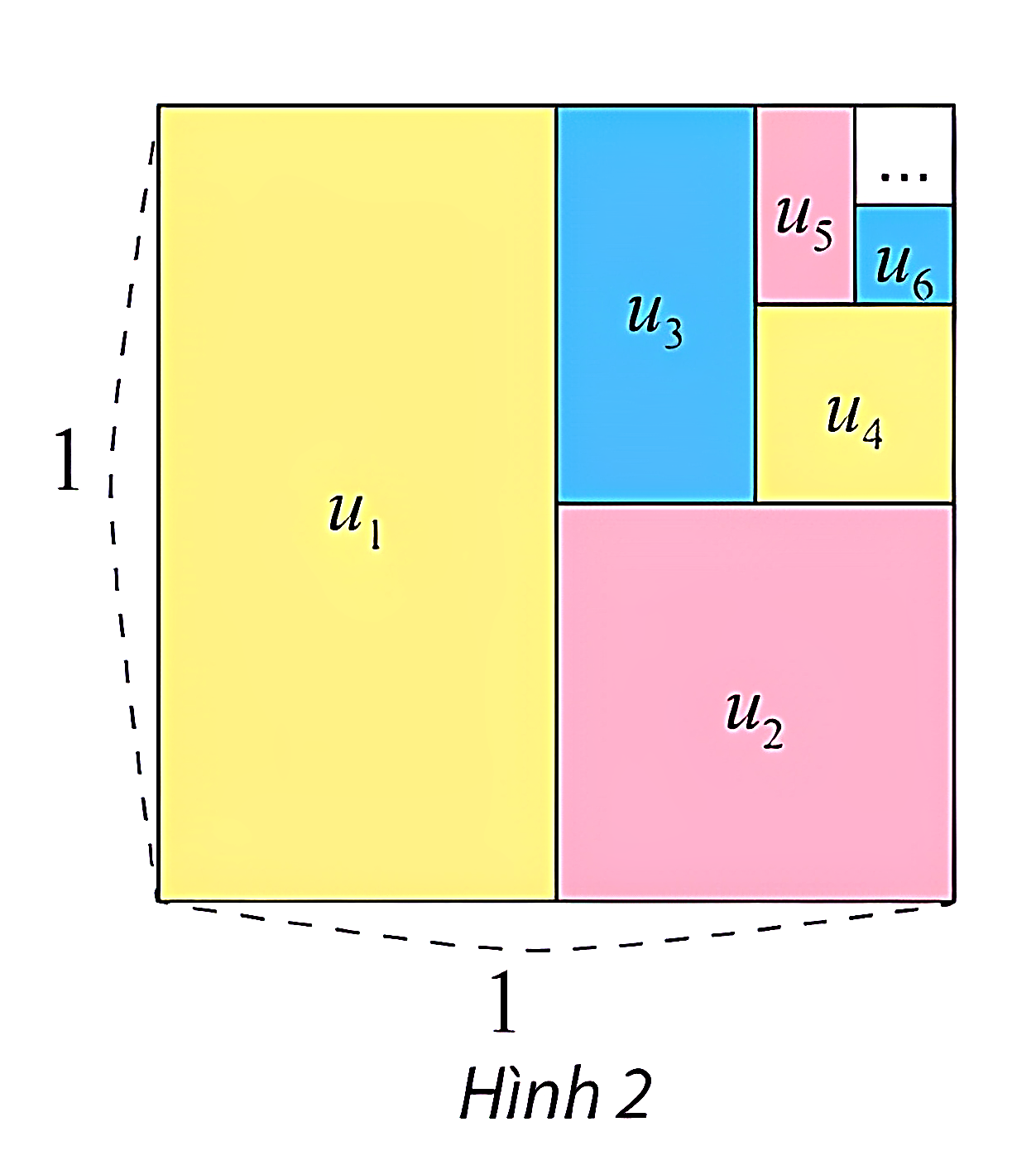 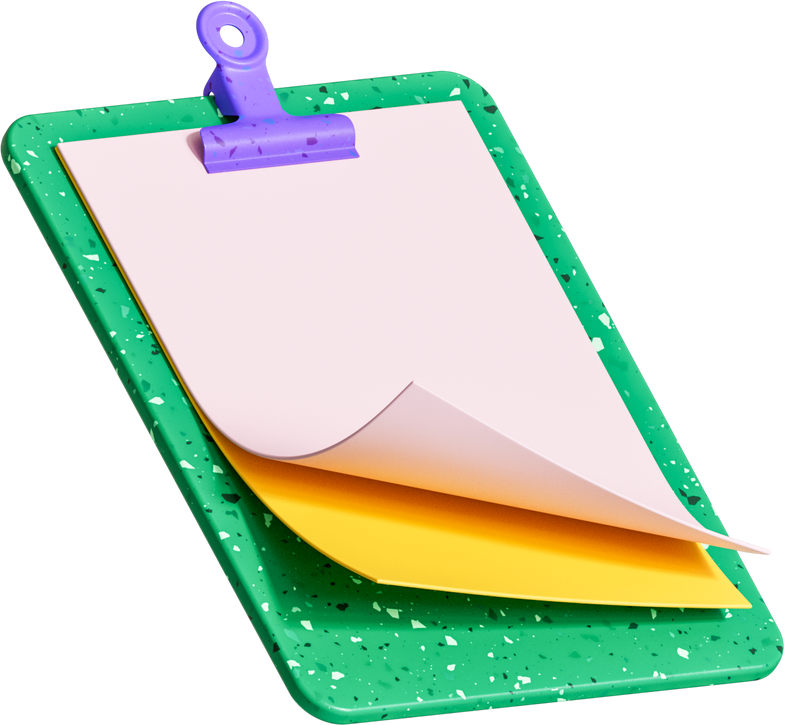 Giới hạn này bằng diện tich của hình vuông ban đầu.
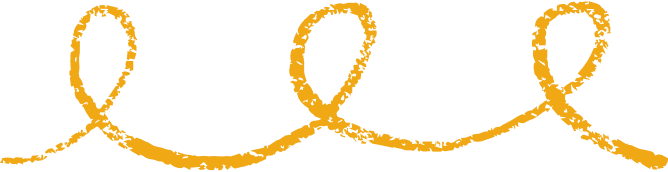 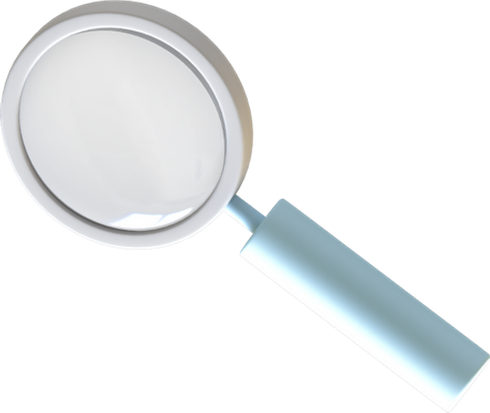 KẾT LUẬN
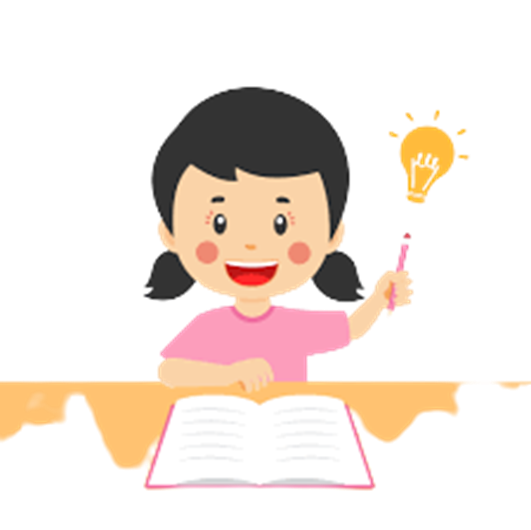 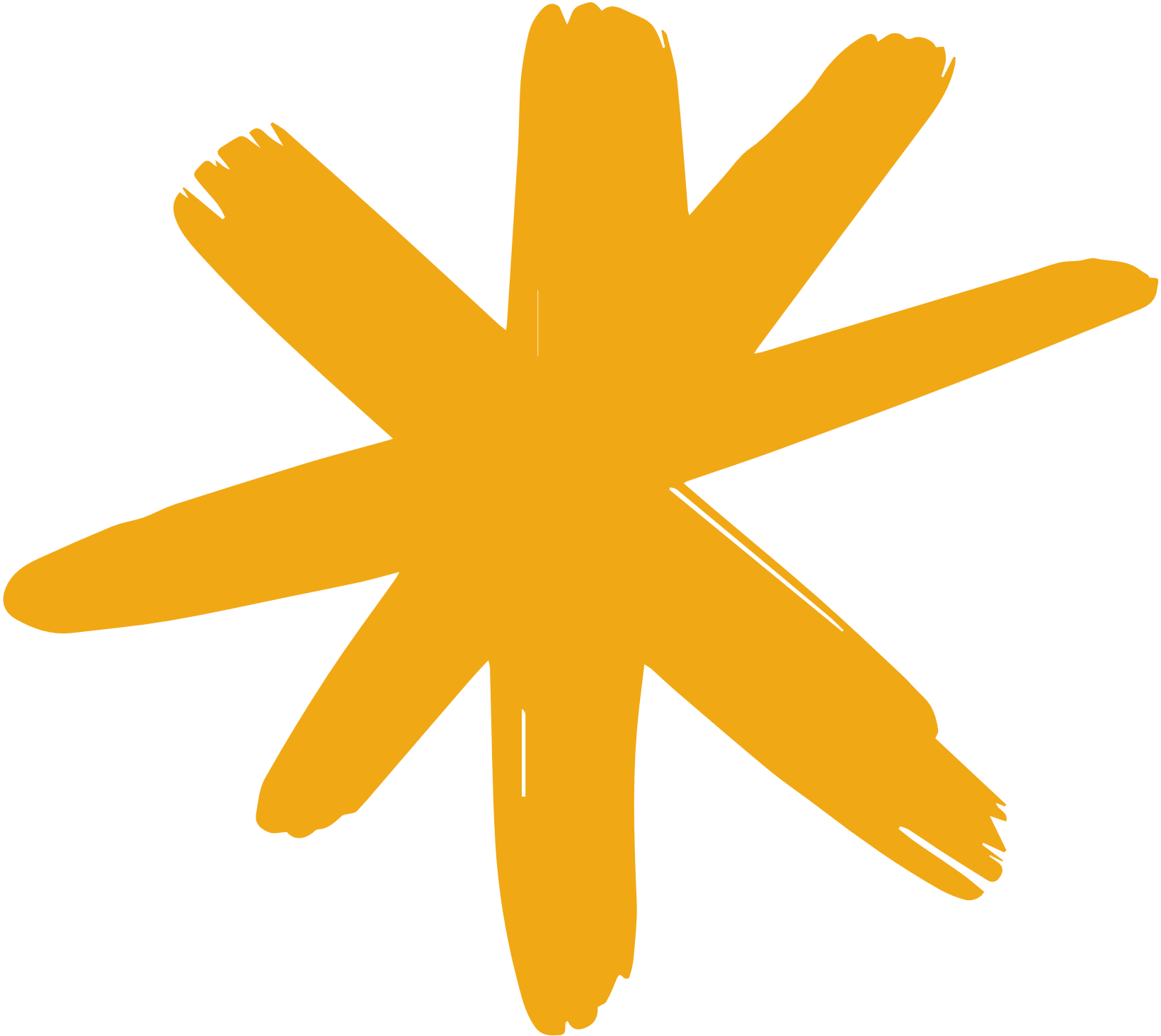 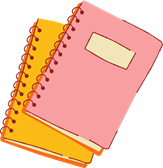 Ví dụ 5
Tính tổng của cấp số nhân lùi vô hạn:
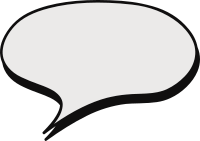 Giải
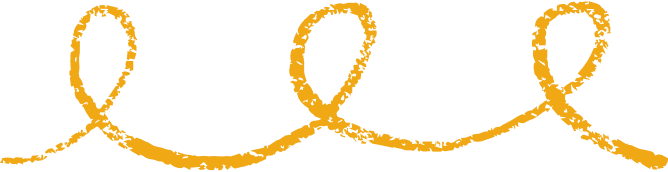 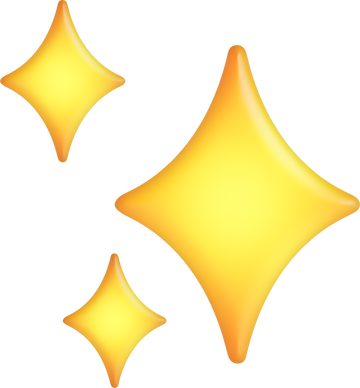 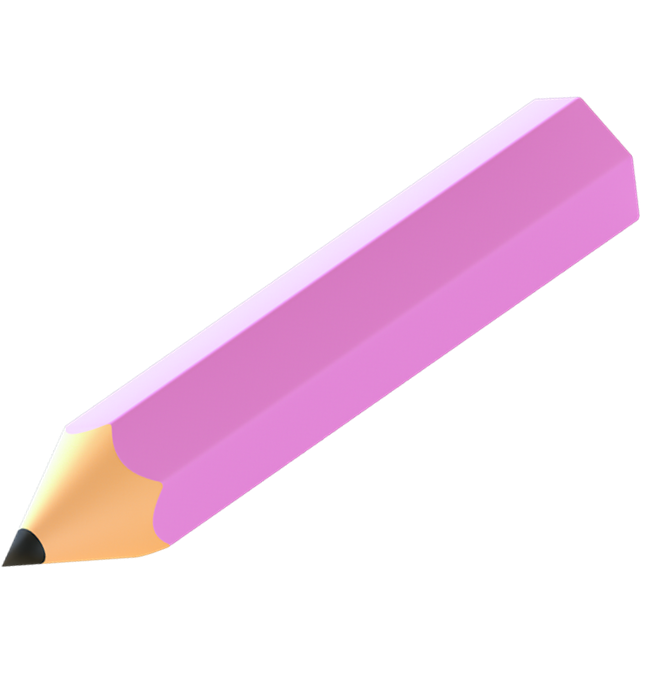 Ví dụ 6
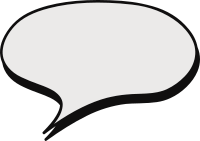 Giải
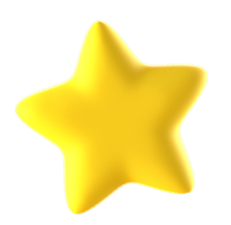 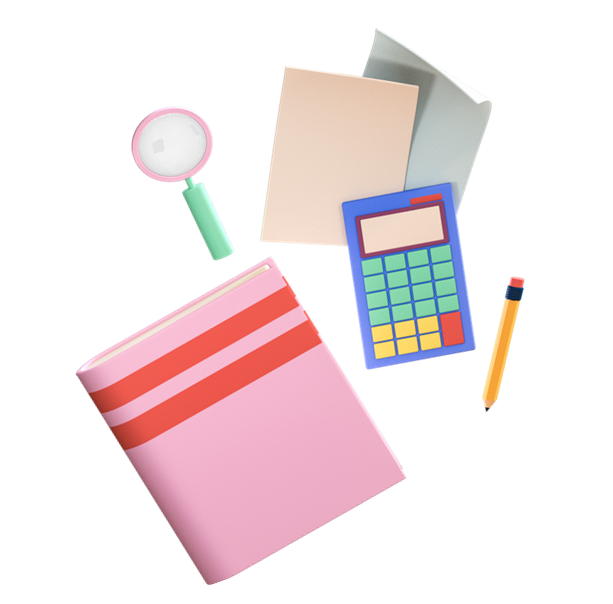 Do đó
Tính tổng của cấp số nhân lùi vô hạn:
Thực hành 4:
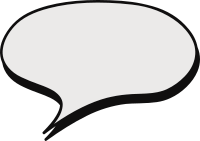 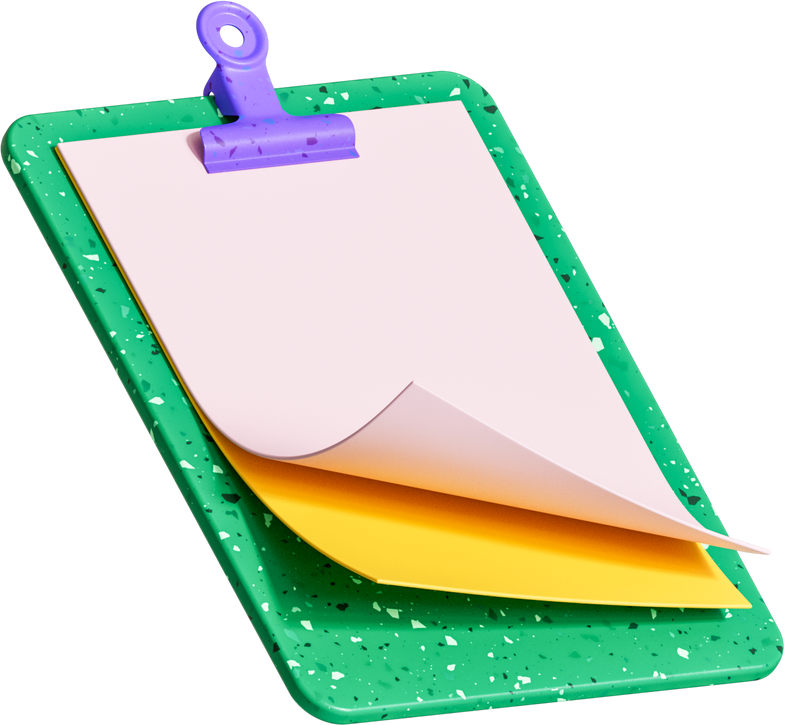 Giải
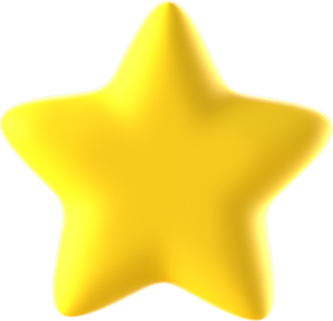 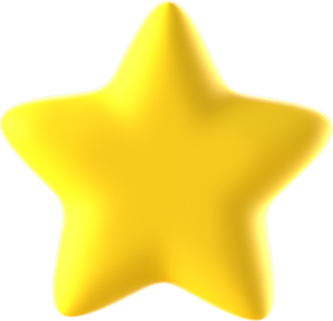 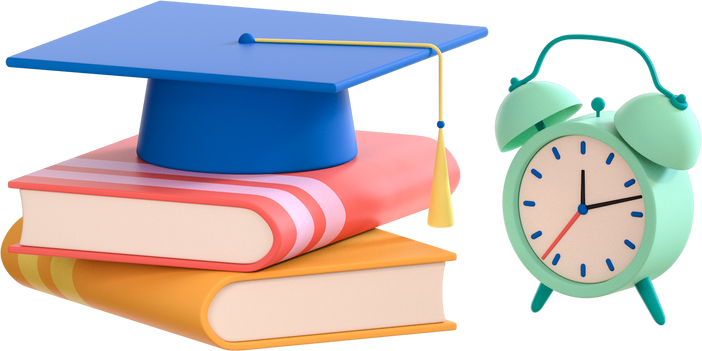 Vận dụng 1
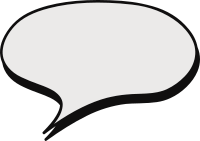 Giải
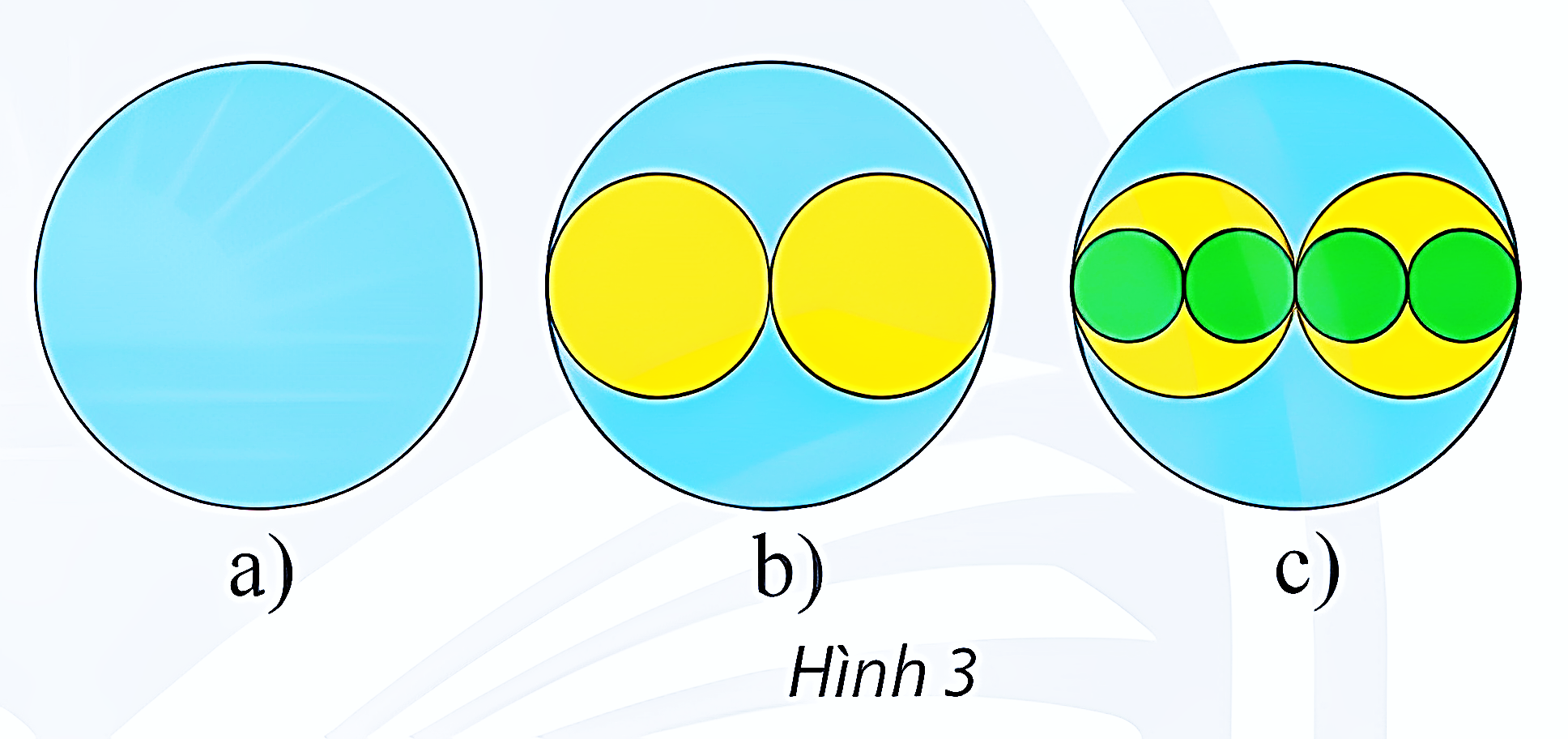 cắt bốn hình tròn bán kính     rồi chồng lên các hình trước như Hình 3c. Cứ thế tiếp tục mãi. Tính tổng diện tích của các hình tròn.
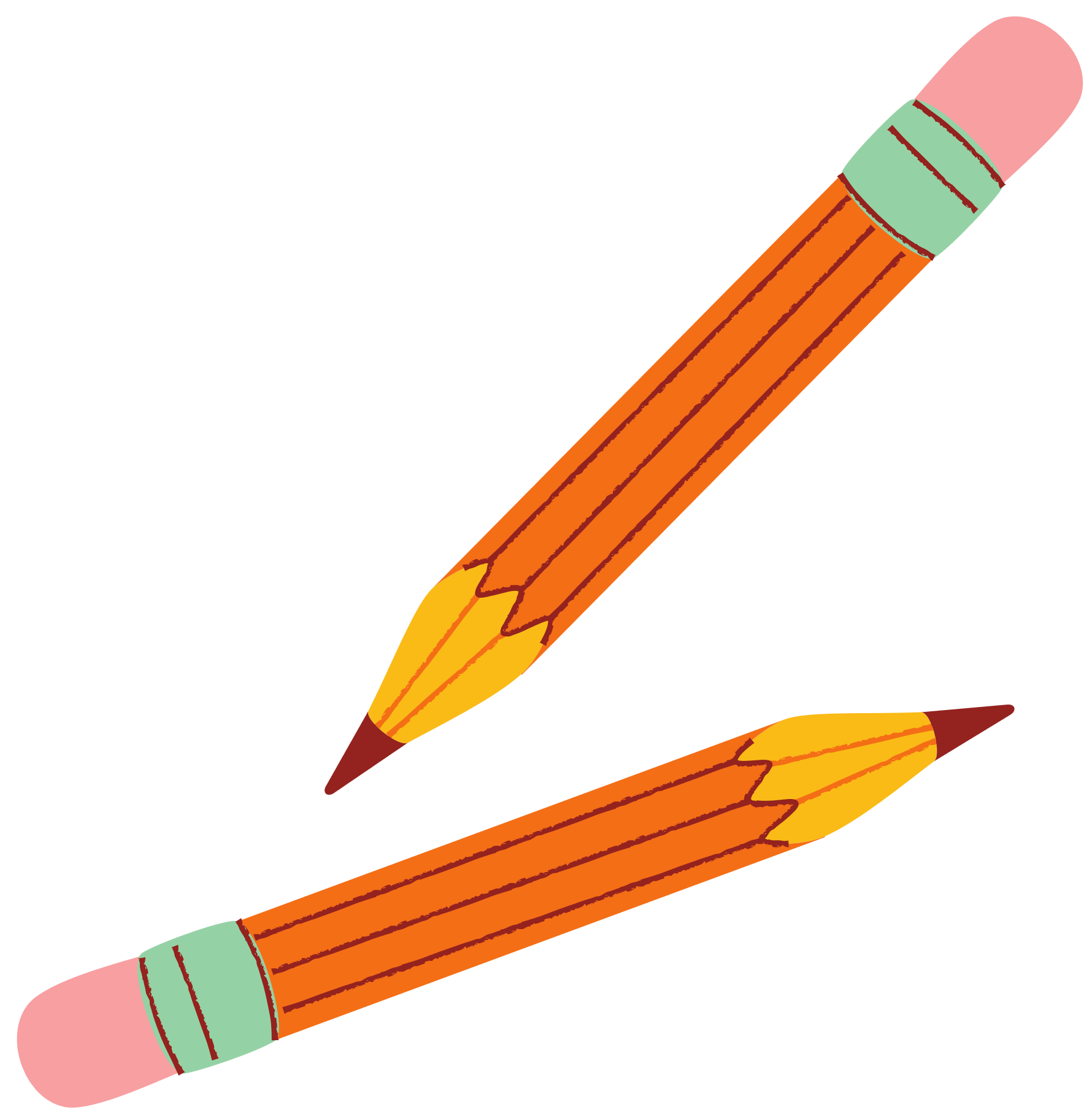 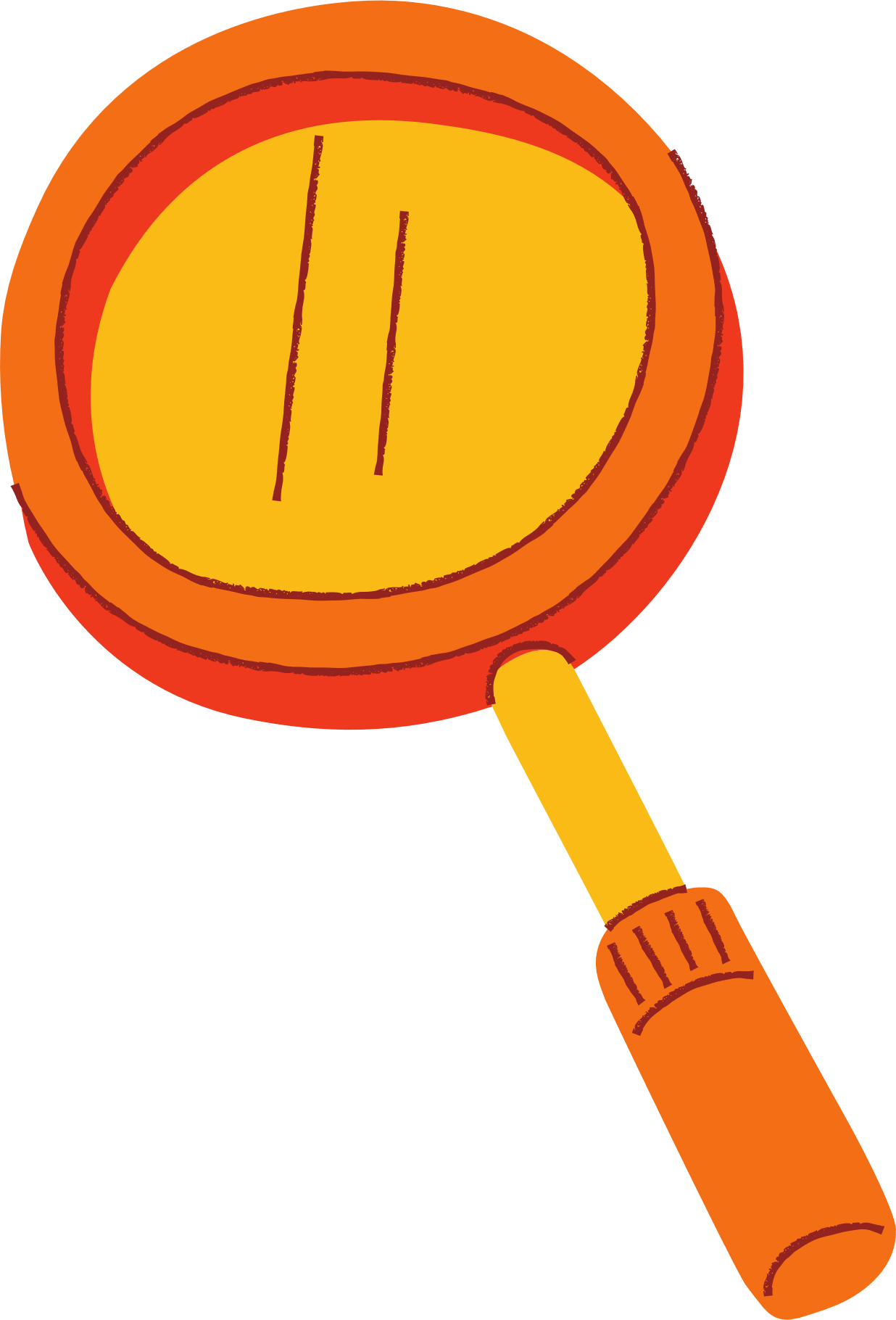 4. GIỚI HẠN VÔ CỰC
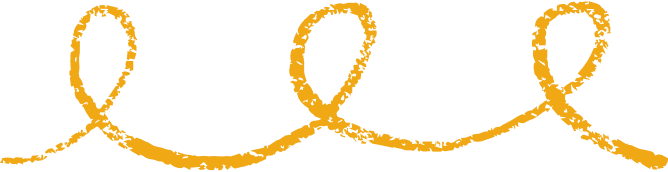 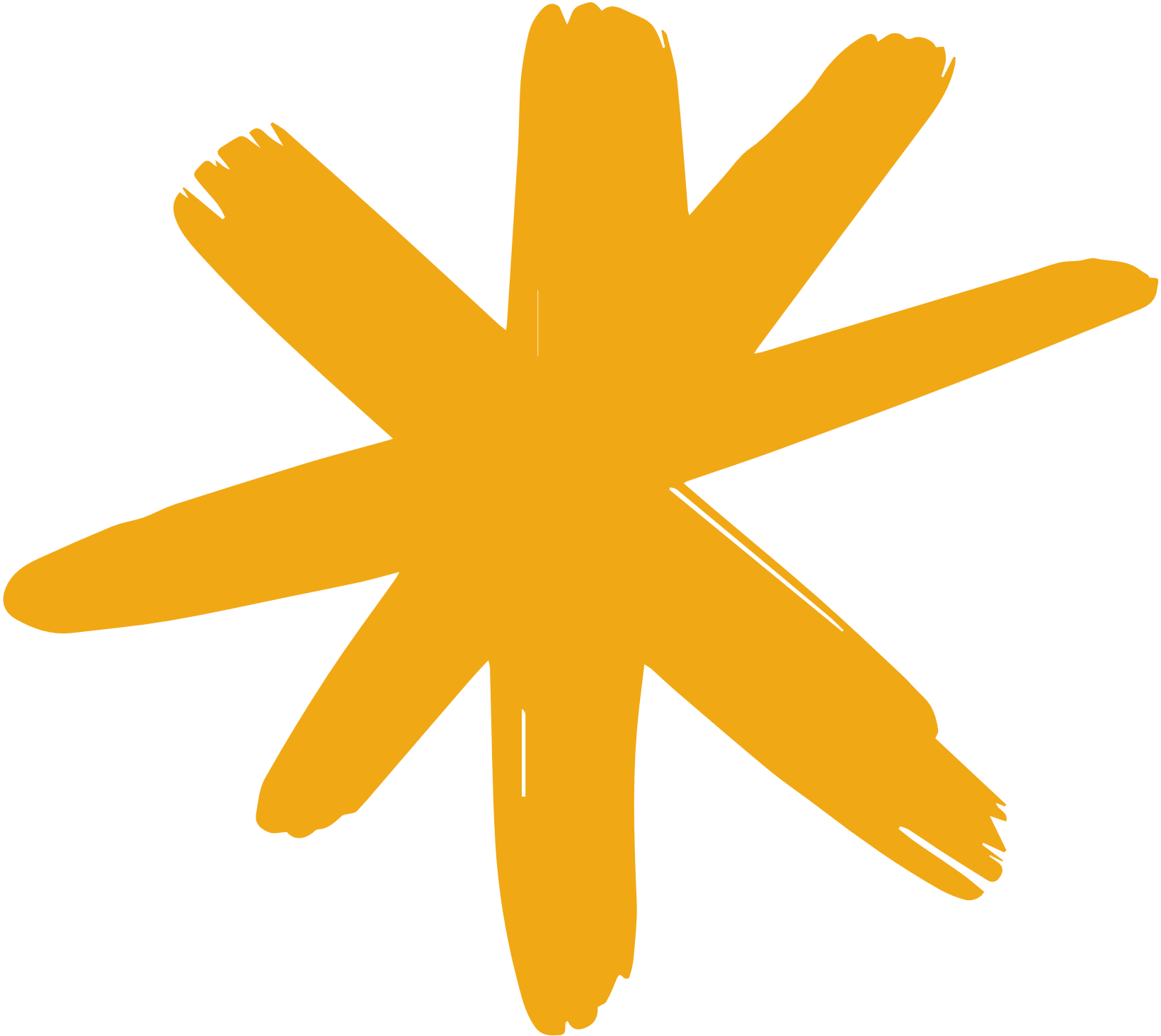 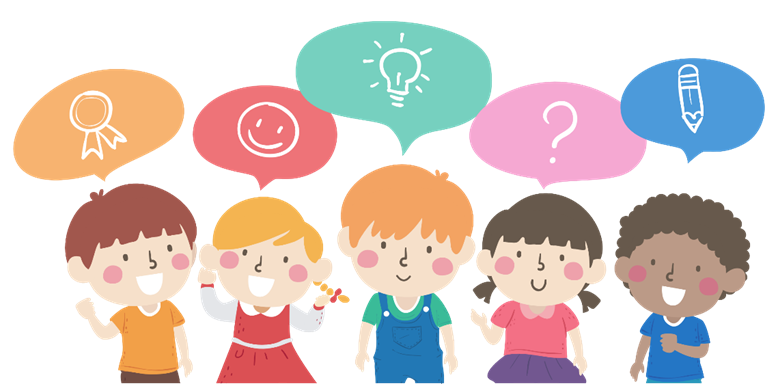 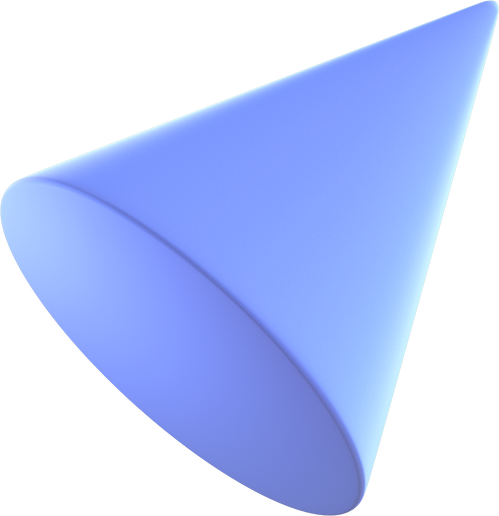 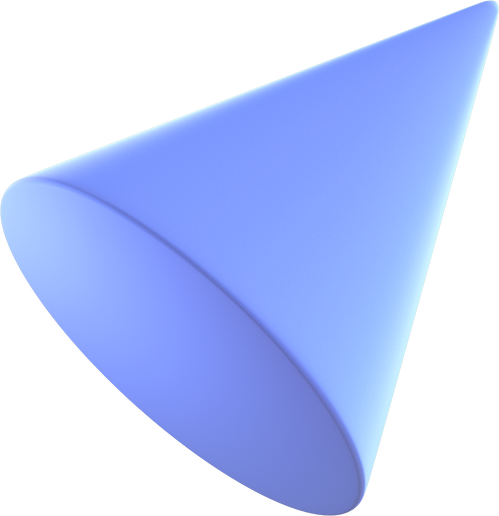 HĐKP 5
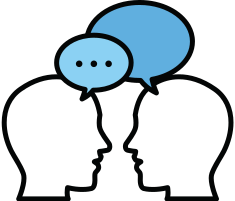 Thảo luận nhóm đôi, hoàn thành HĐKP5.
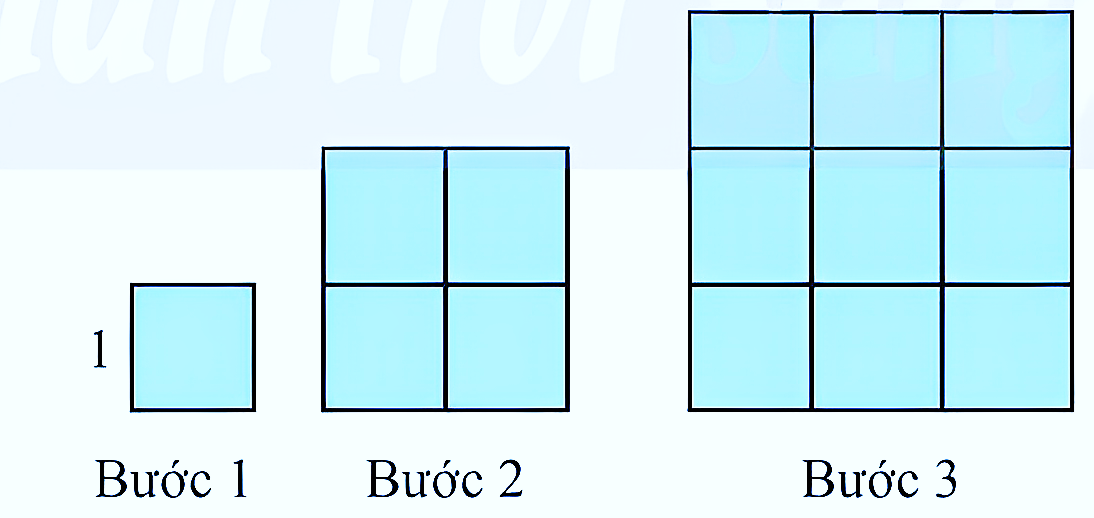 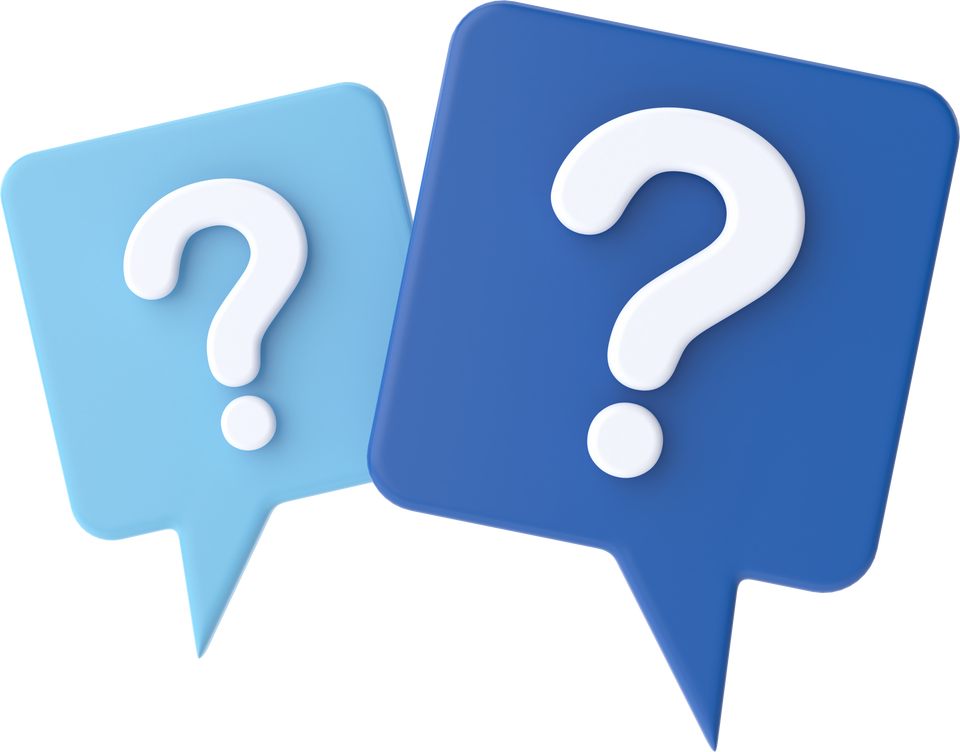 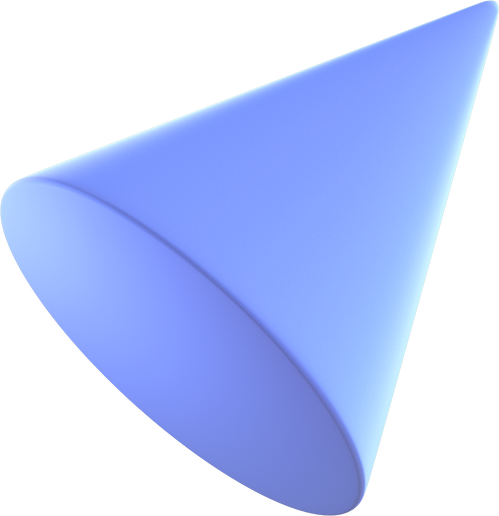 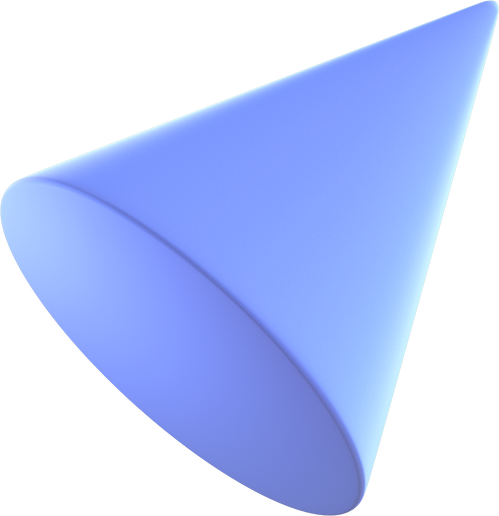 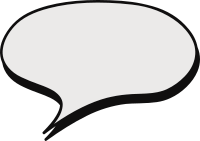 Giải
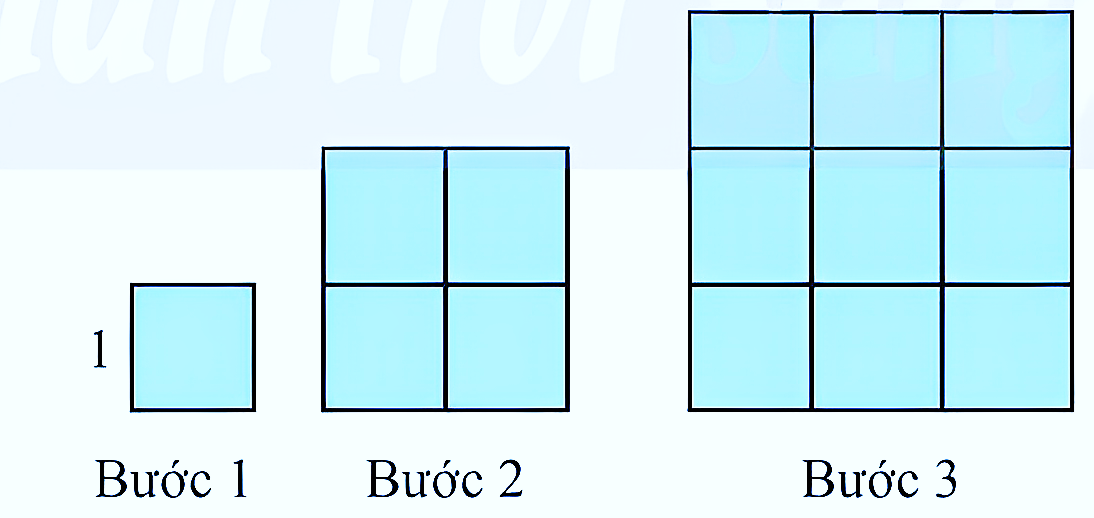 KẾT LUẬN
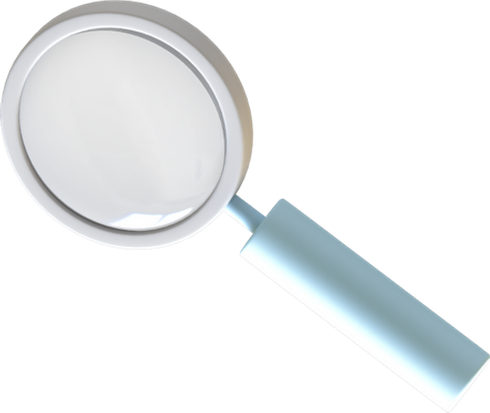 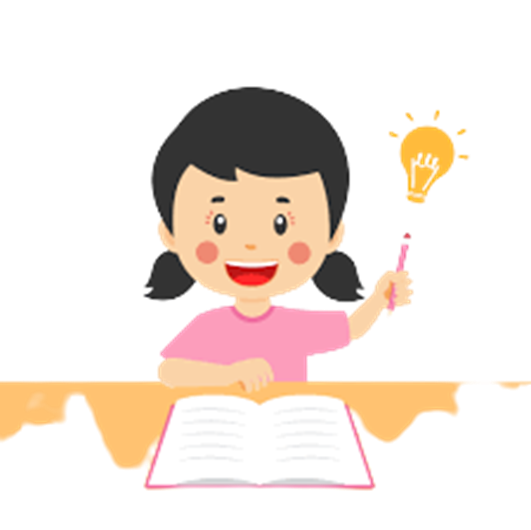 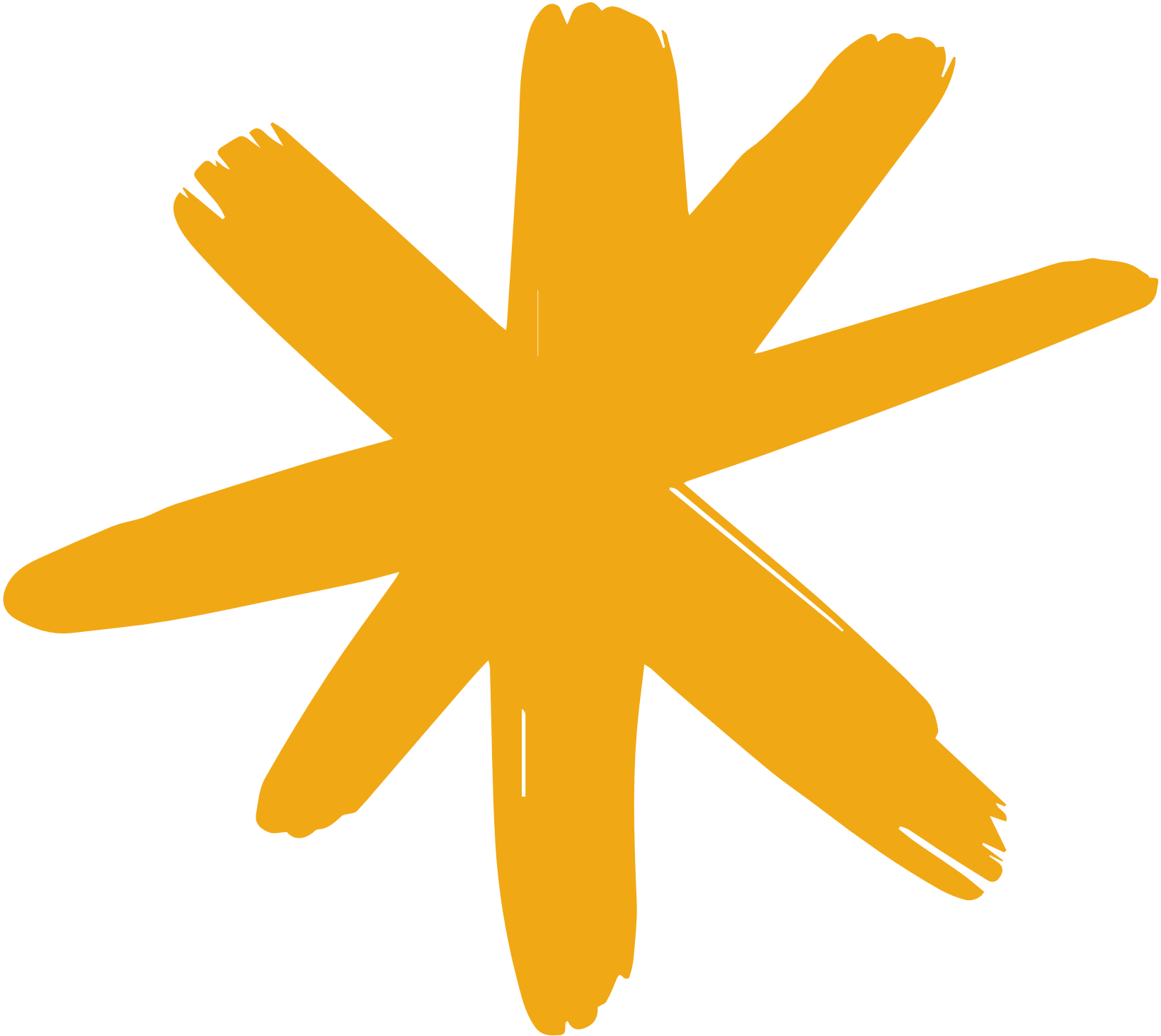 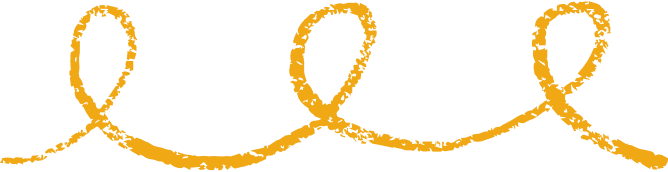 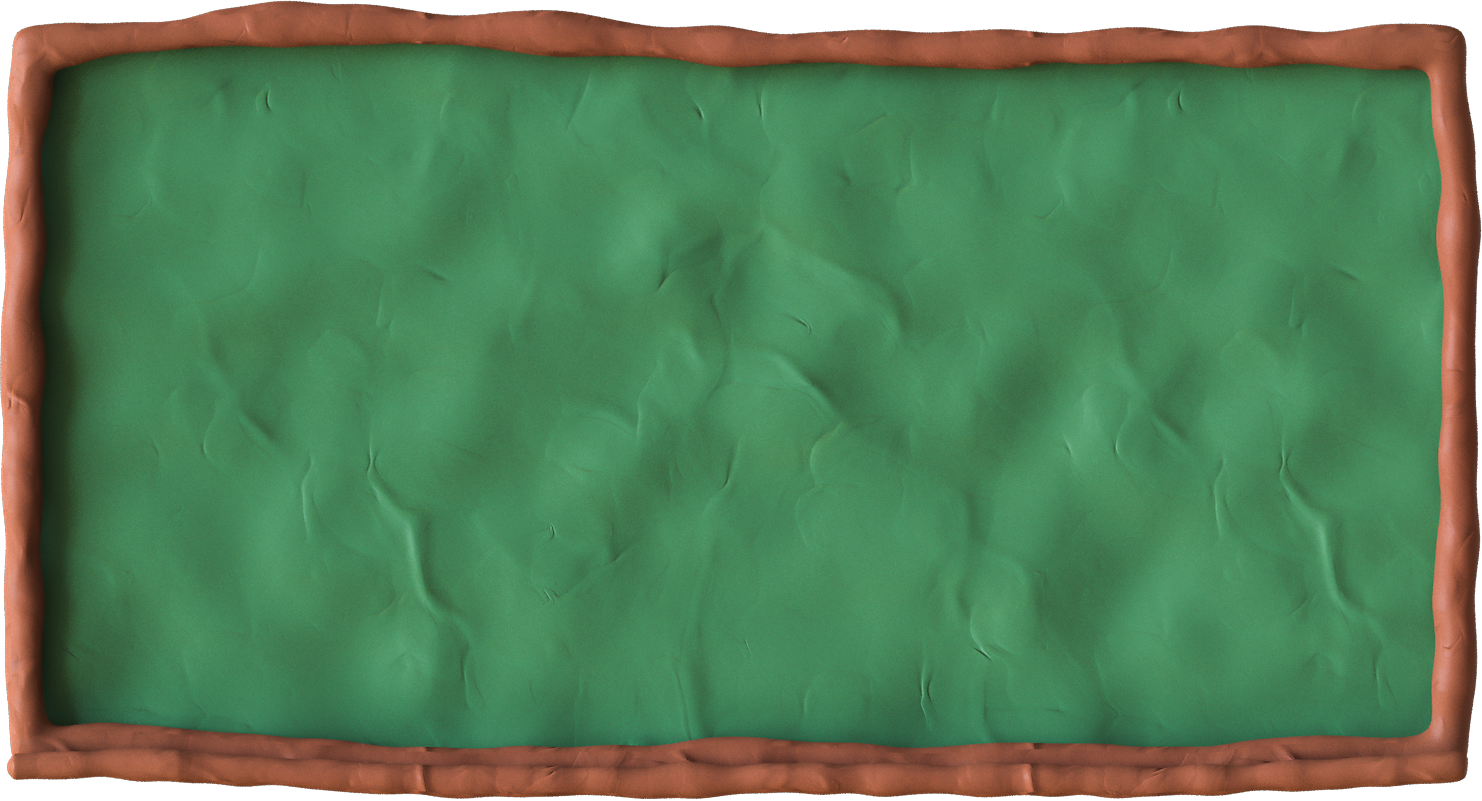 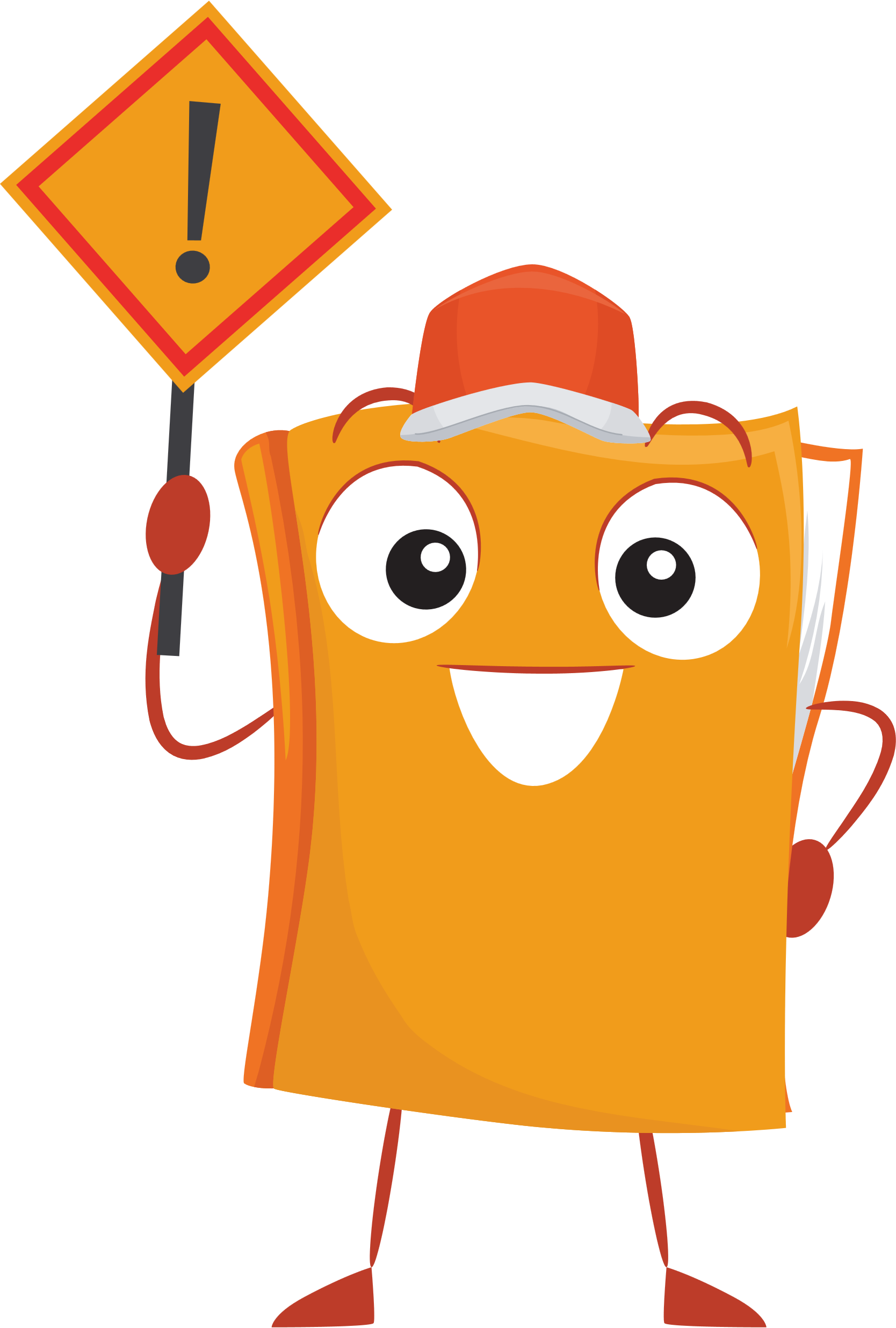 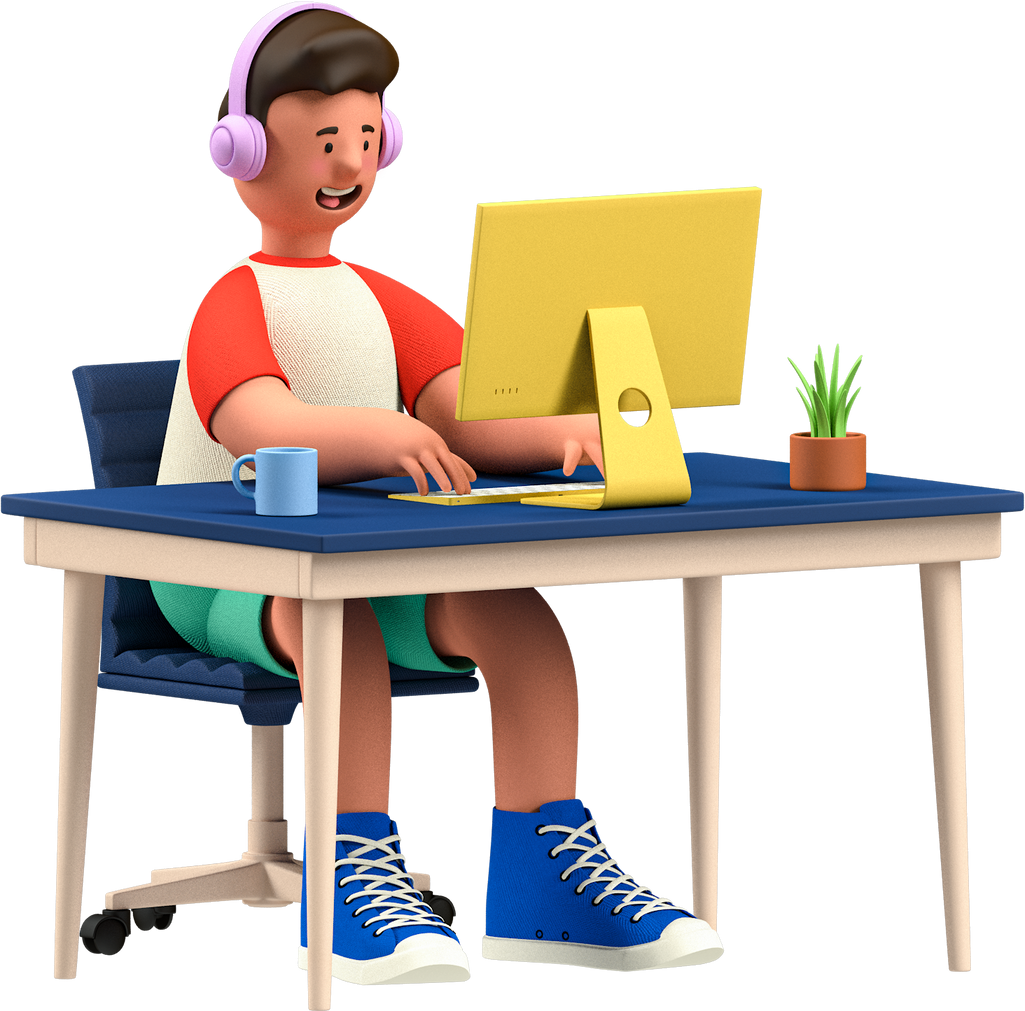 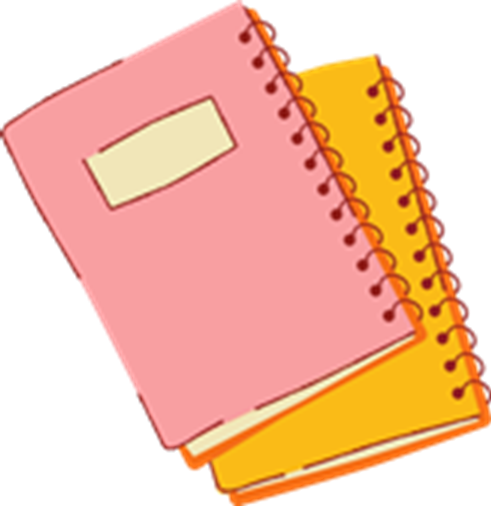 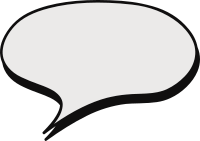 Giải
Ví dụ 7
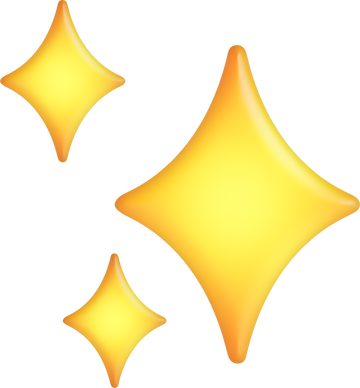 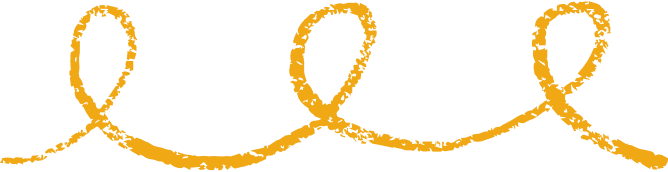 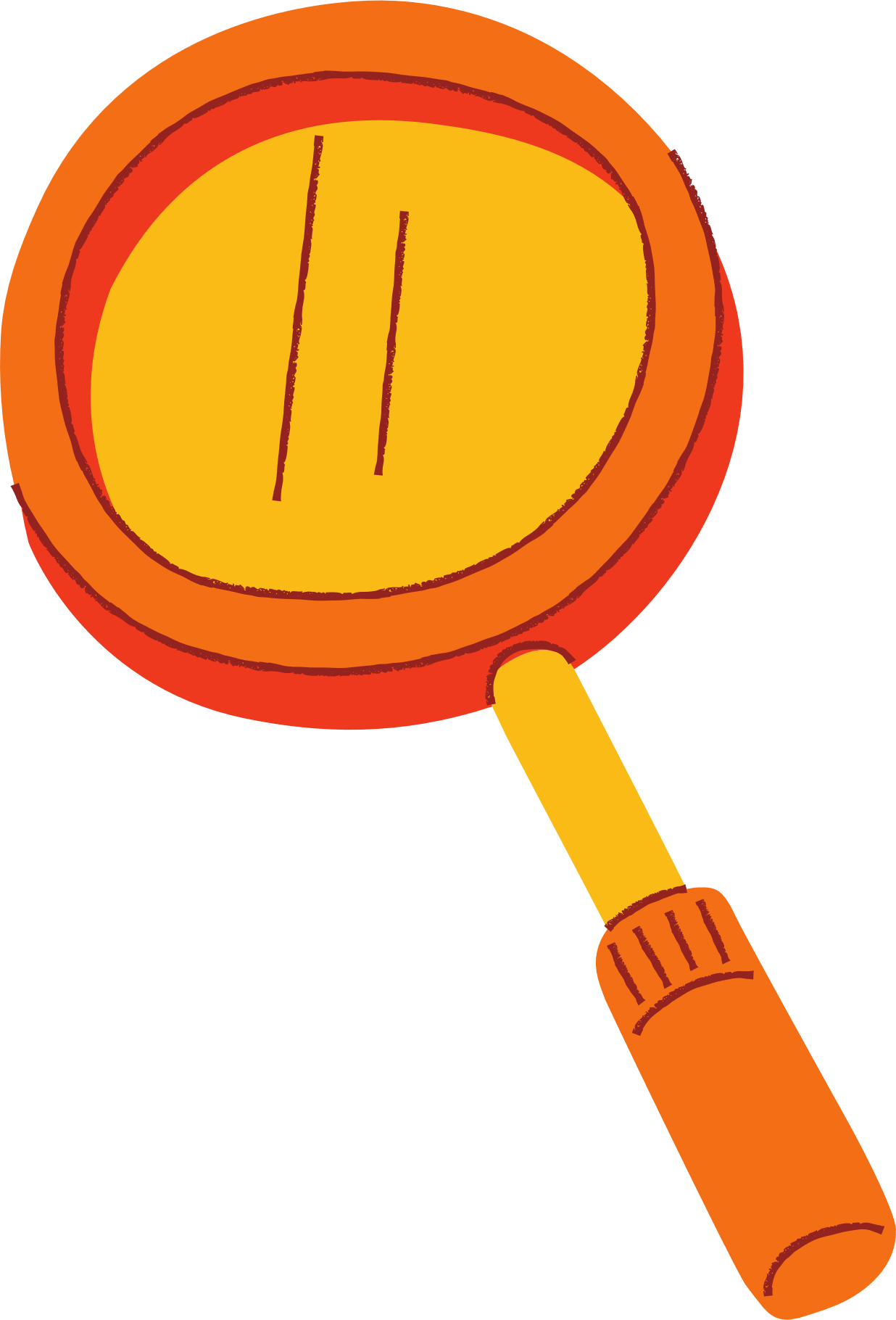 LUYỆN TẬP
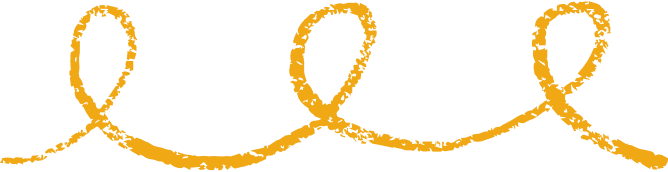 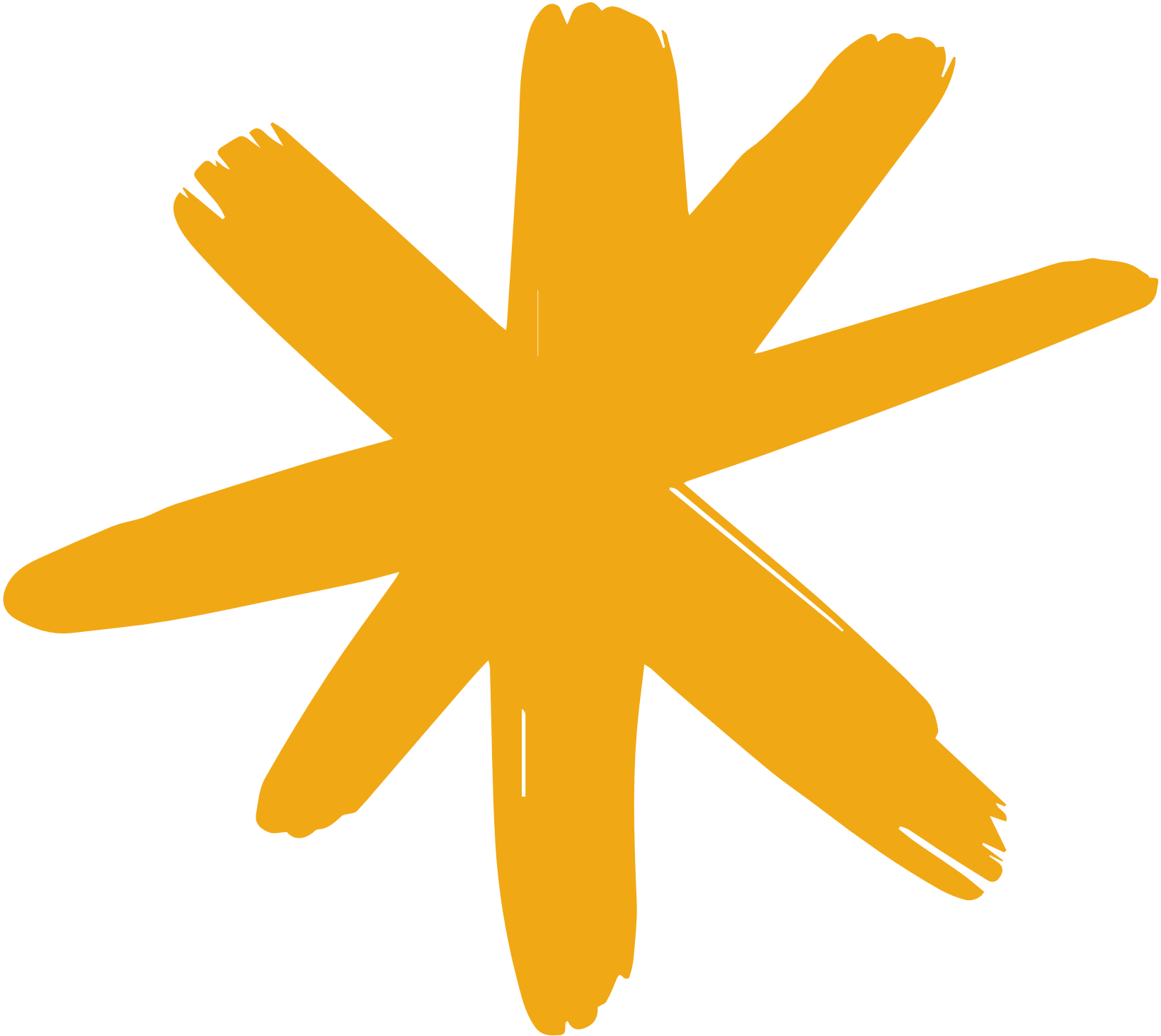 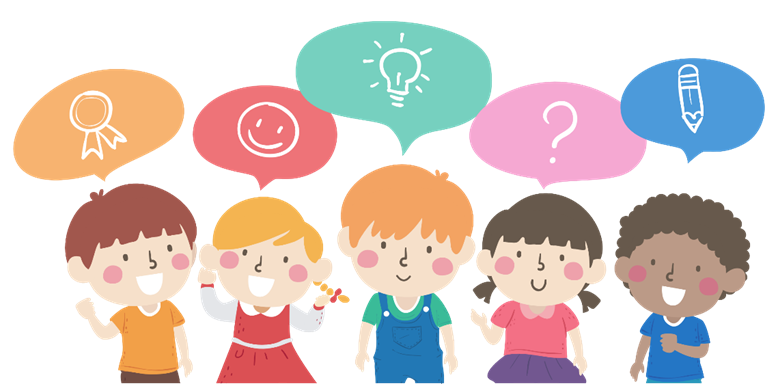 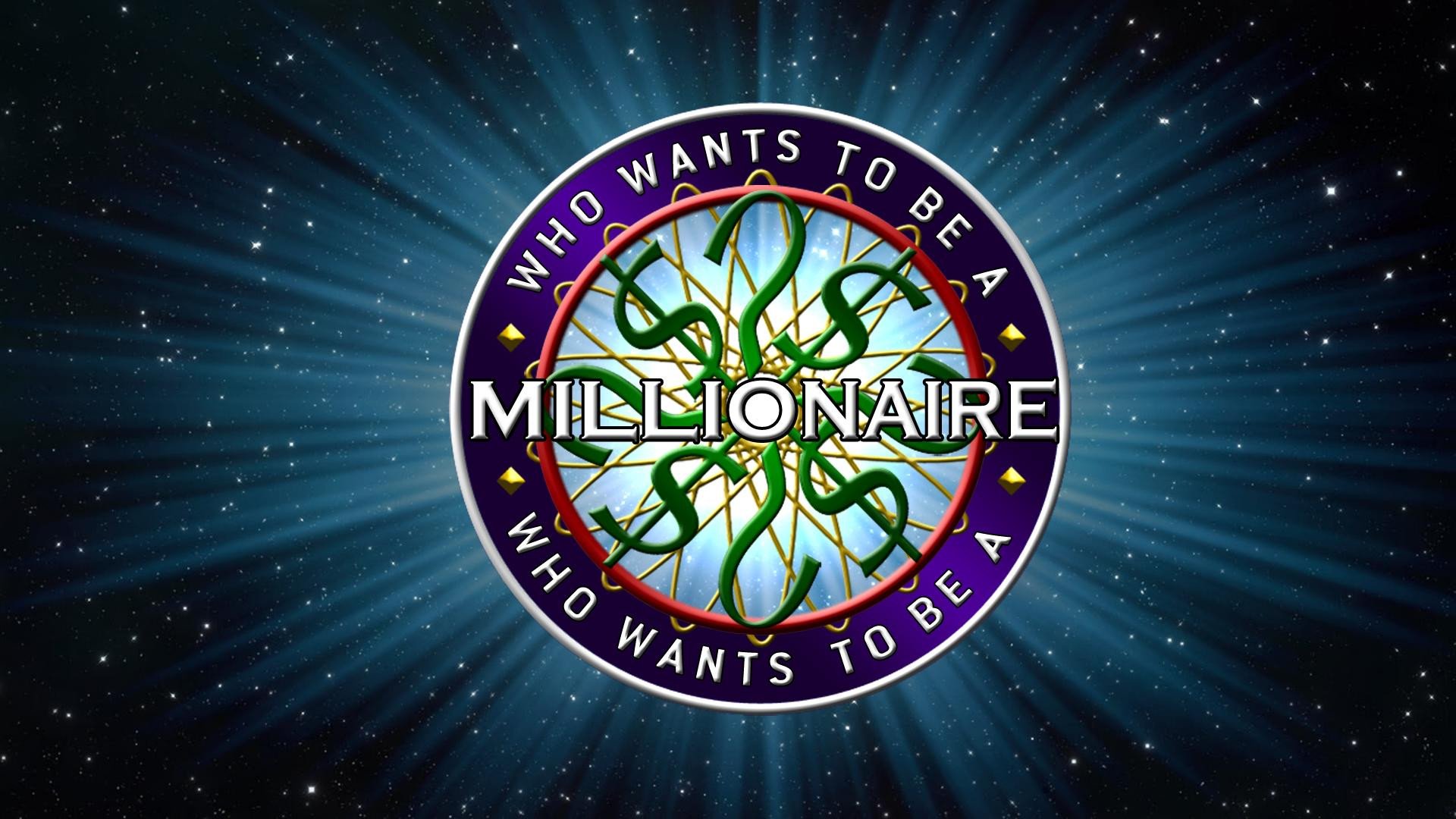 50:50
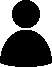 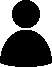 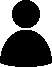 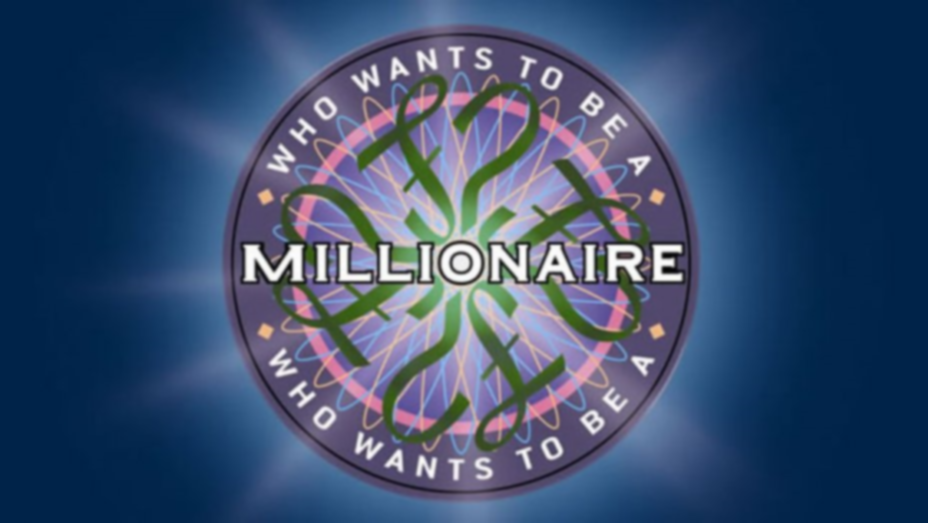 50:50
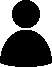 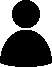 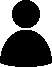 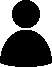 Key
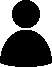 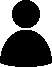 Câu 1. Giá trị của                                   bằng:
C.
D. -1
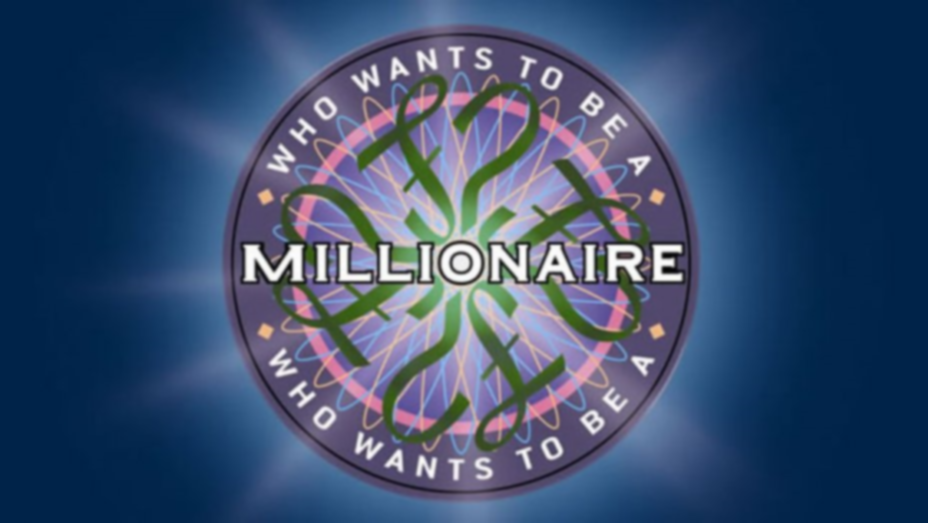 50:50
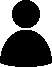 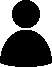 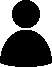 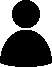 Key
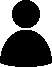 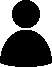 Câu 2. Giá trị của                          bằng:
C. 0
D. 1
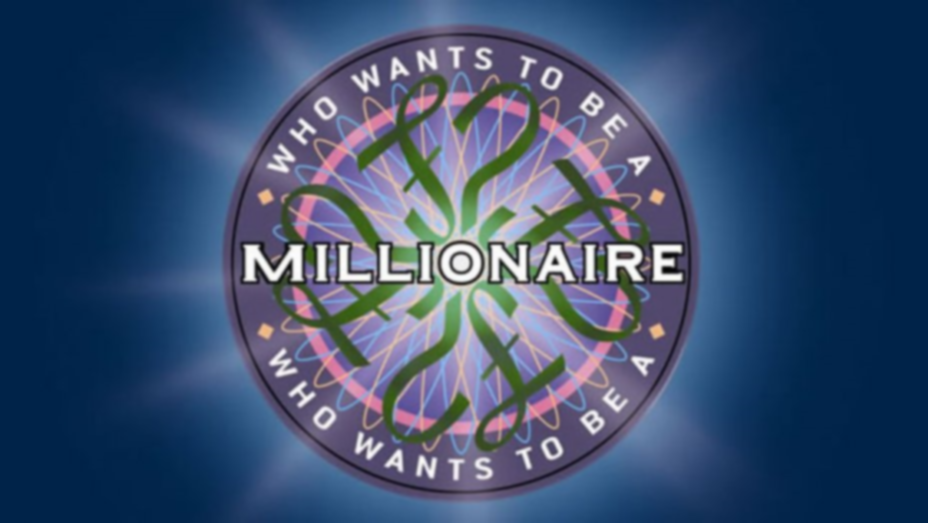 50:50
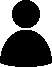 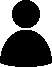 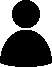 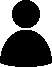 Key
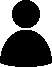 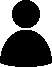 Câu 3. Giá trị của                         bằng:
C. 0
D. 1
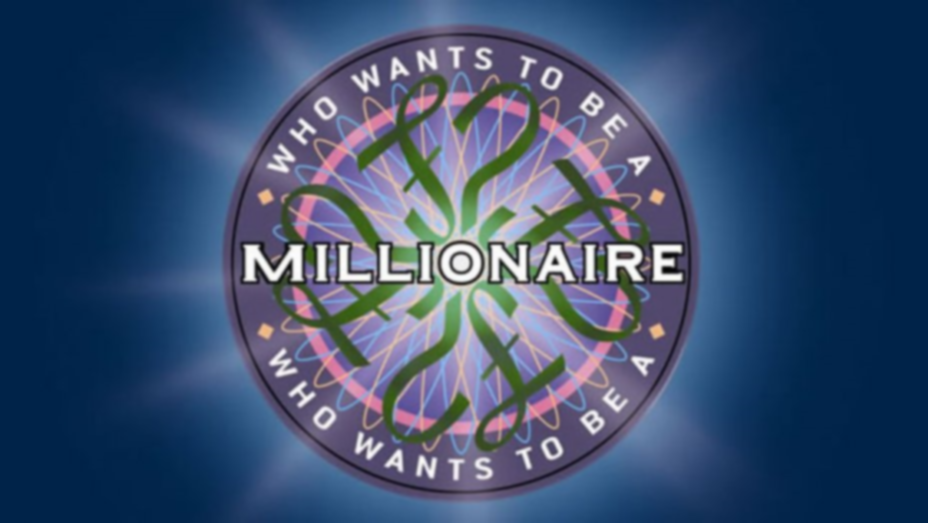 50:50
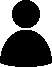 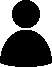 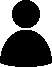 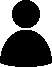 Key
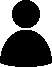 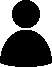 Câu 4. Giá trị của                       bằng:
C. 0
D.
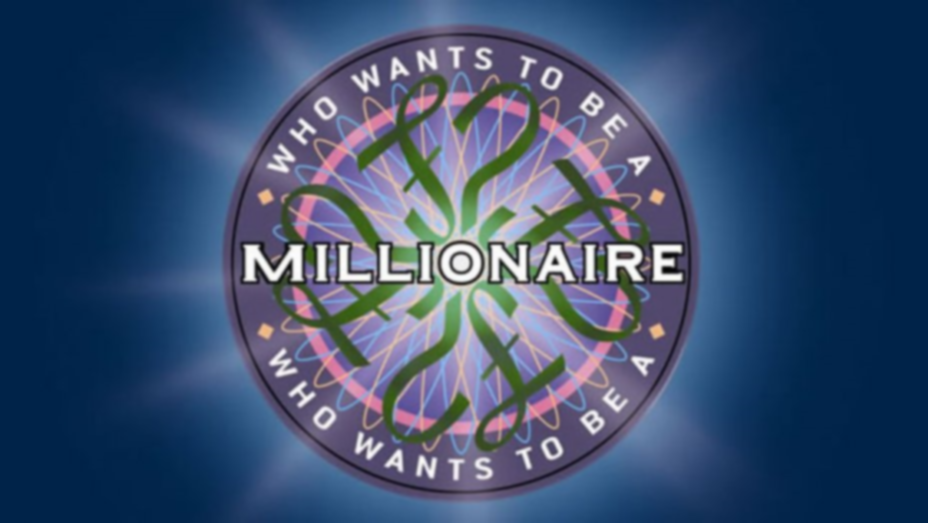 50:50
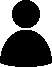 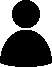 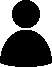 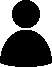 Key
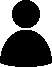 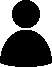 Câu 5. Tính giới hạn:
C.
D. 1
B.
Tìm các giới hạn sau:
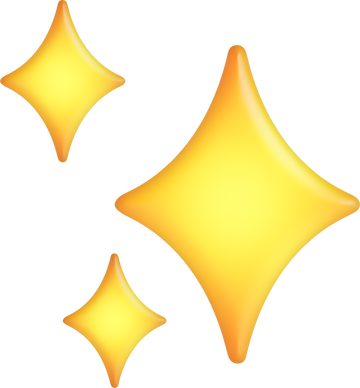 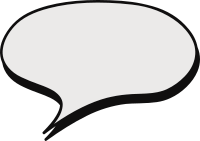 Giải
Bài 1 (SGK – tr69)
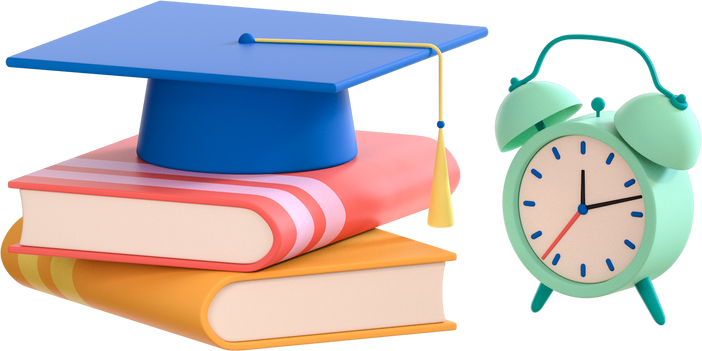 Tìm các giới hạn sau:
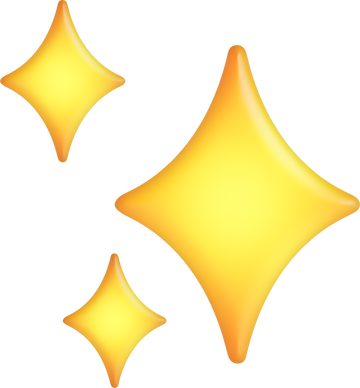 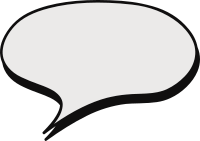 Giải
Bài 1 (SGK – tr69)
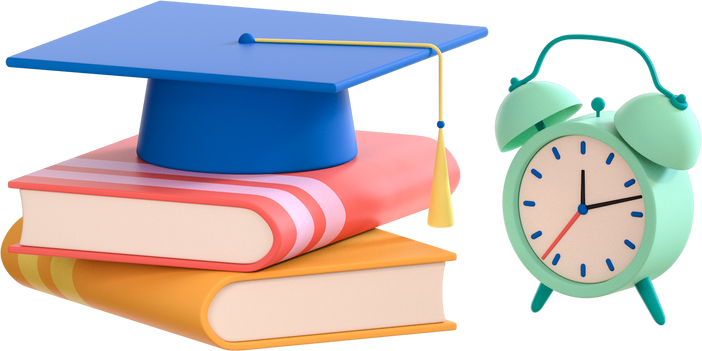 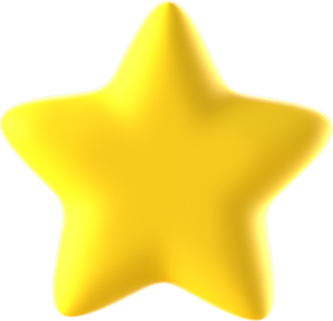 Tính tổng của các cấp số nhân lùi vô hạn sau:
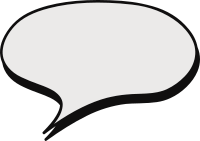 Giải
Bài 2 (SGK – tr69)
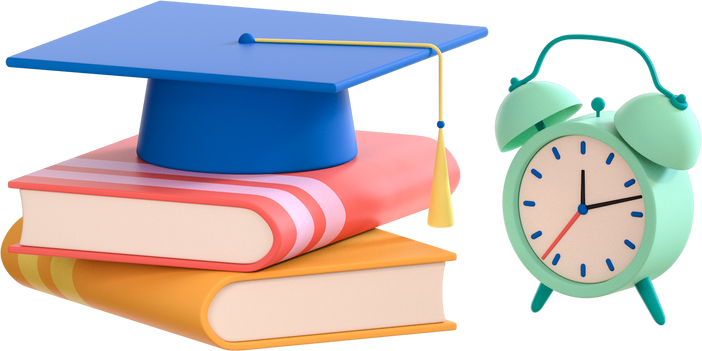 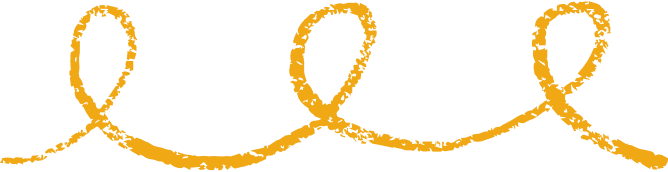 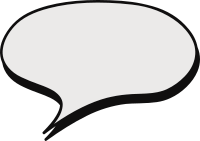 Giải
Viết số thập phân vô hạn tuần hoàn 0,444... dưới dạng một phân số.
Bài 3 (SGK – tr69)
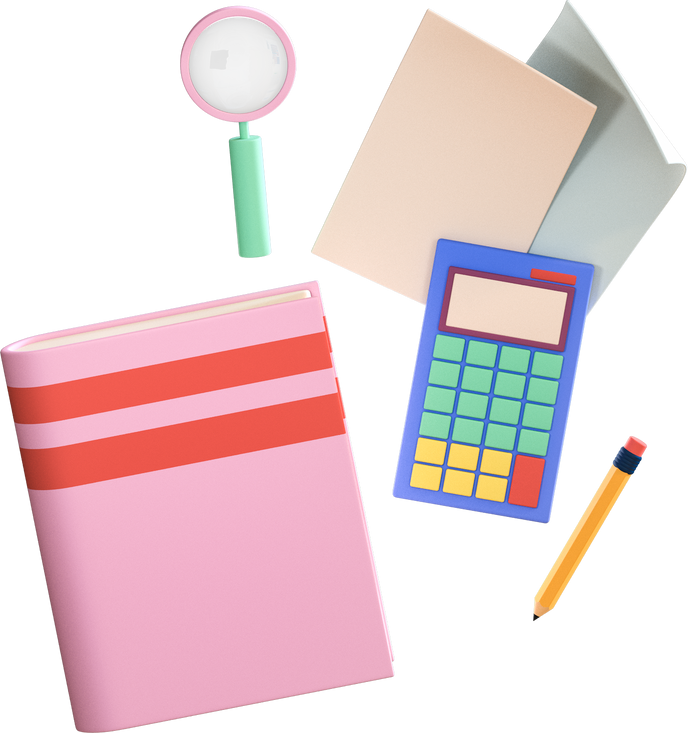 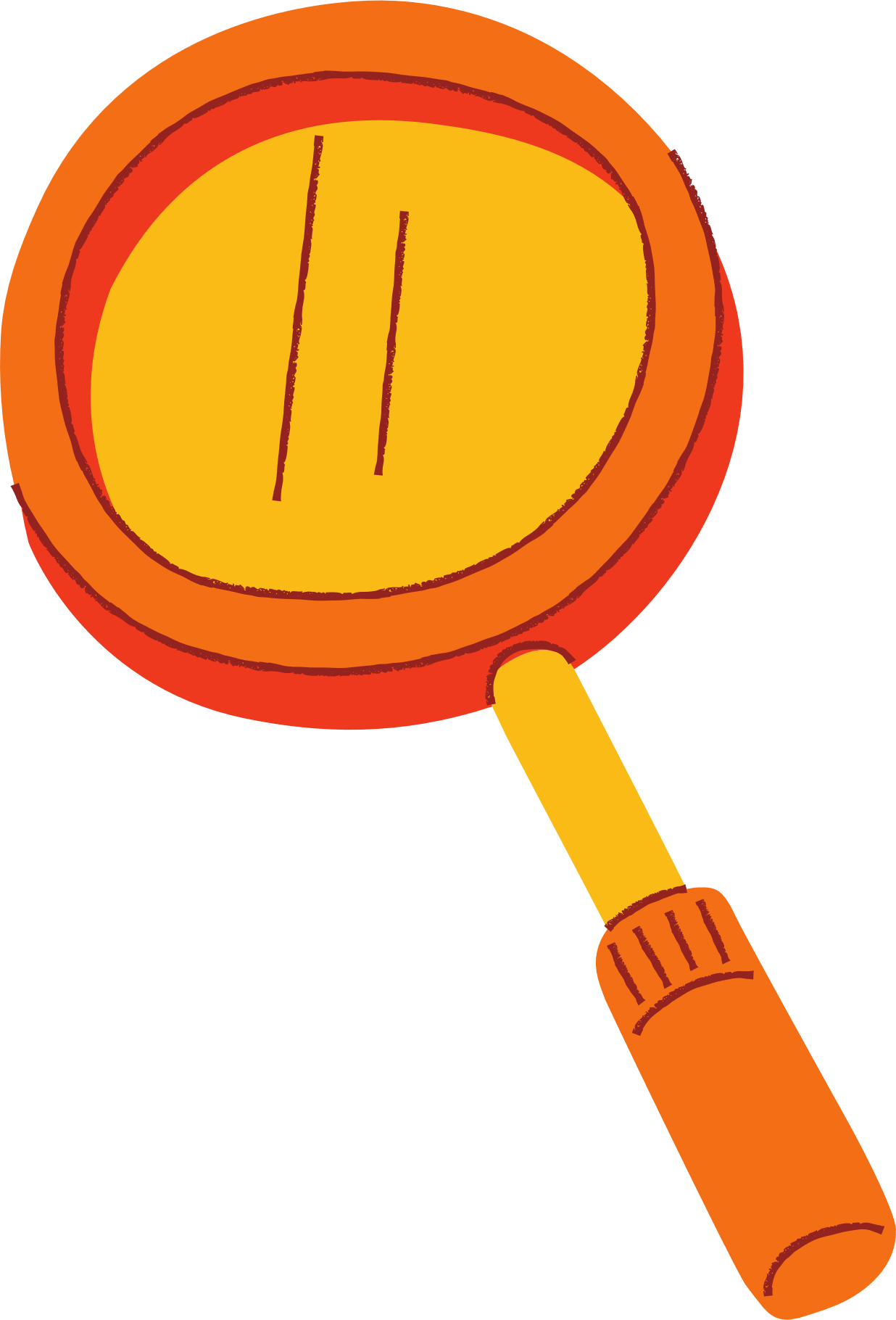 VẬN DỤNG
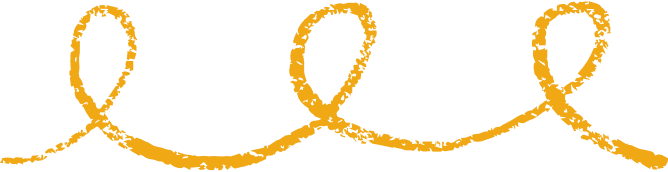 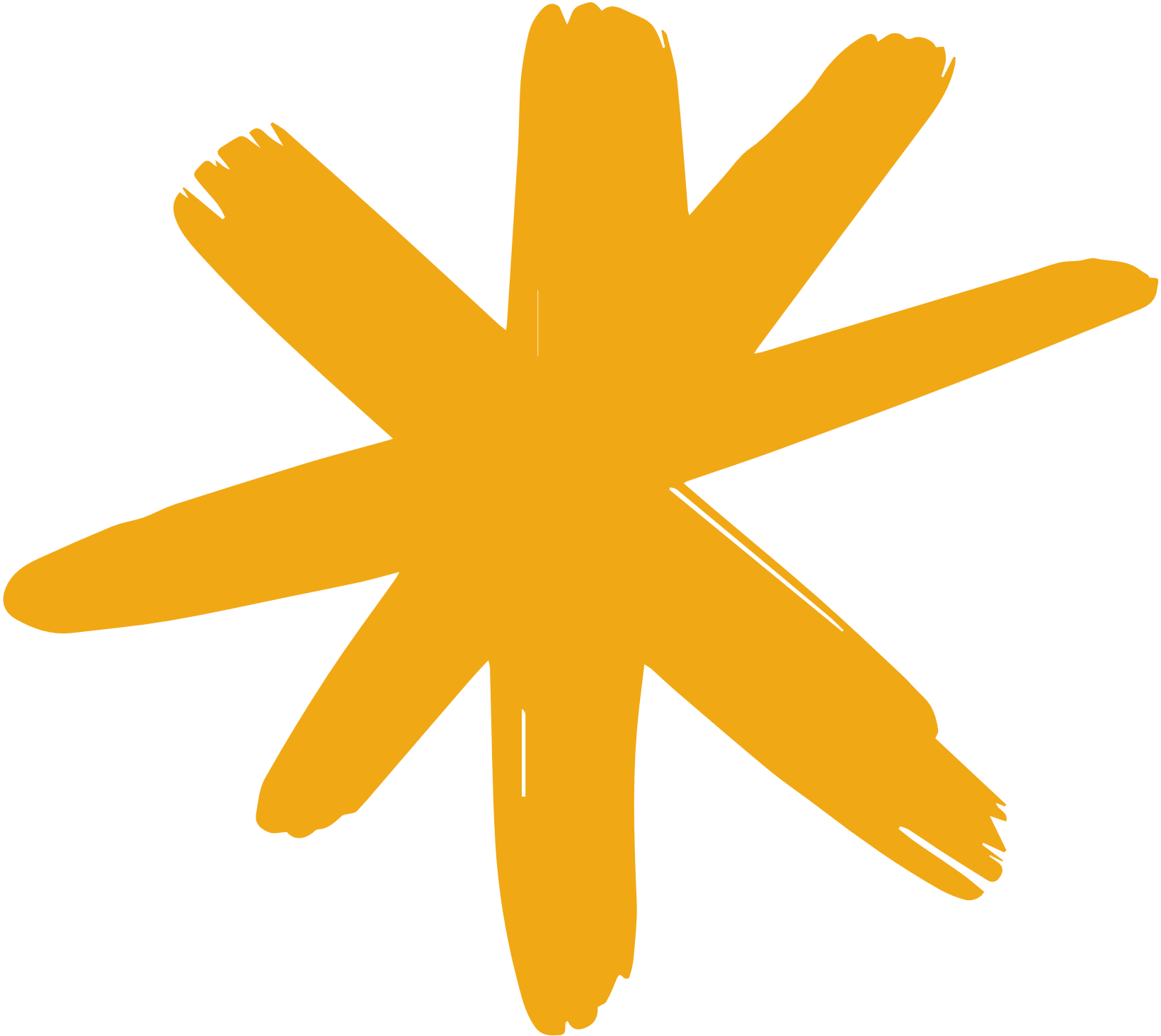 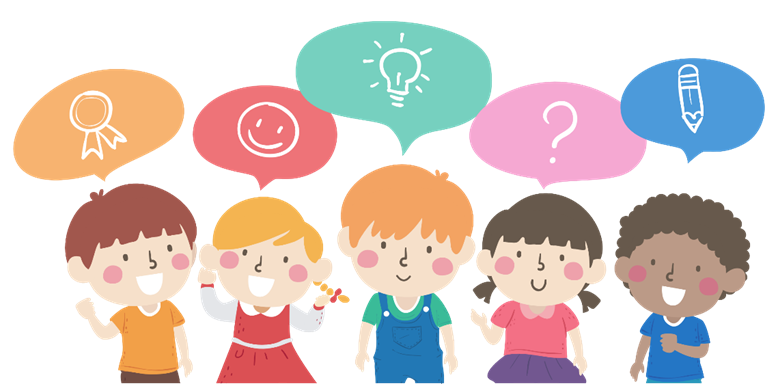 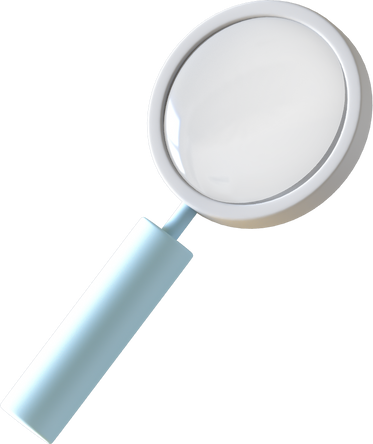 Từ hình vuông đầu tiên có cạnh bằng 1 (đơn vị độ dài),
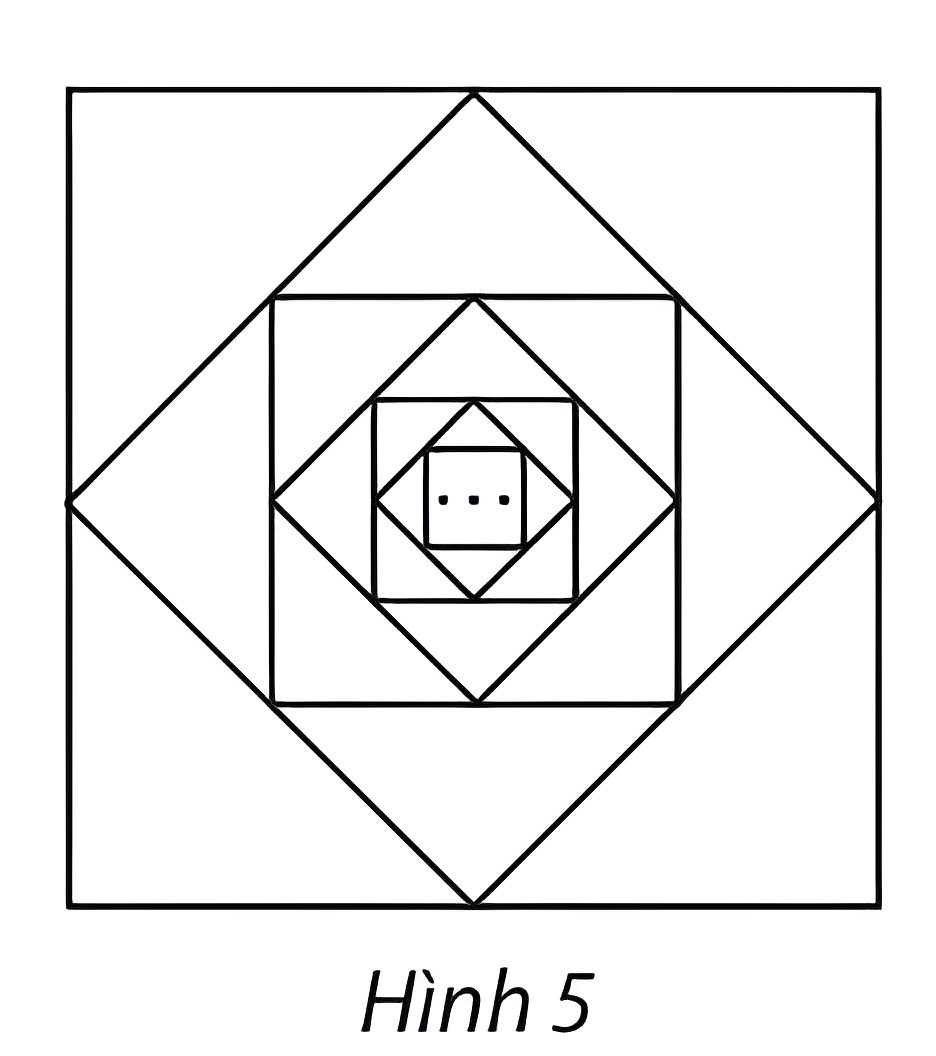 nối các trung điểm của bốn cạnh để có hình vuông thứ hai. Tiếp tục nối các trung điểm của bốn cạnh của hình vuông thứ hai để được hình vuông thứ ba. Cứ tiếp tục làm như thế, nhận được một dãy hình vuông (xem Hình 5).
Bài 4 (SGK – tr70)
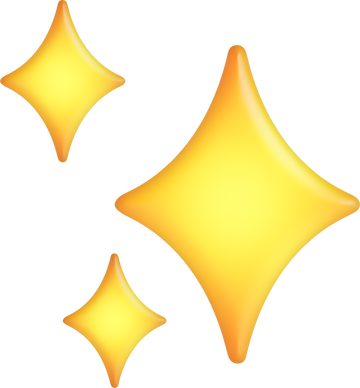 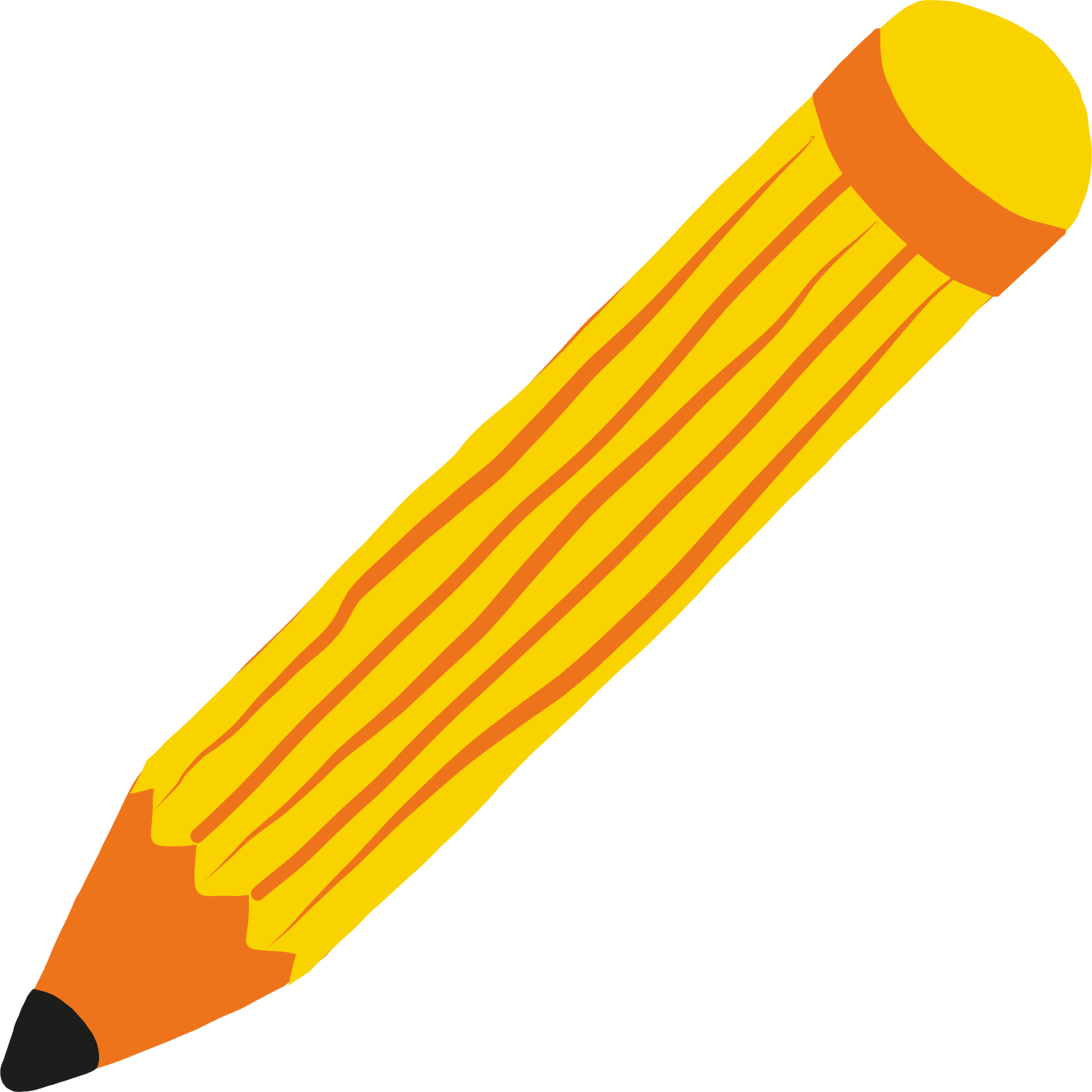 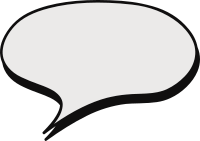 Giải
Từ đó, dãy hình vuông lần lượt có độ dài cạnh là:
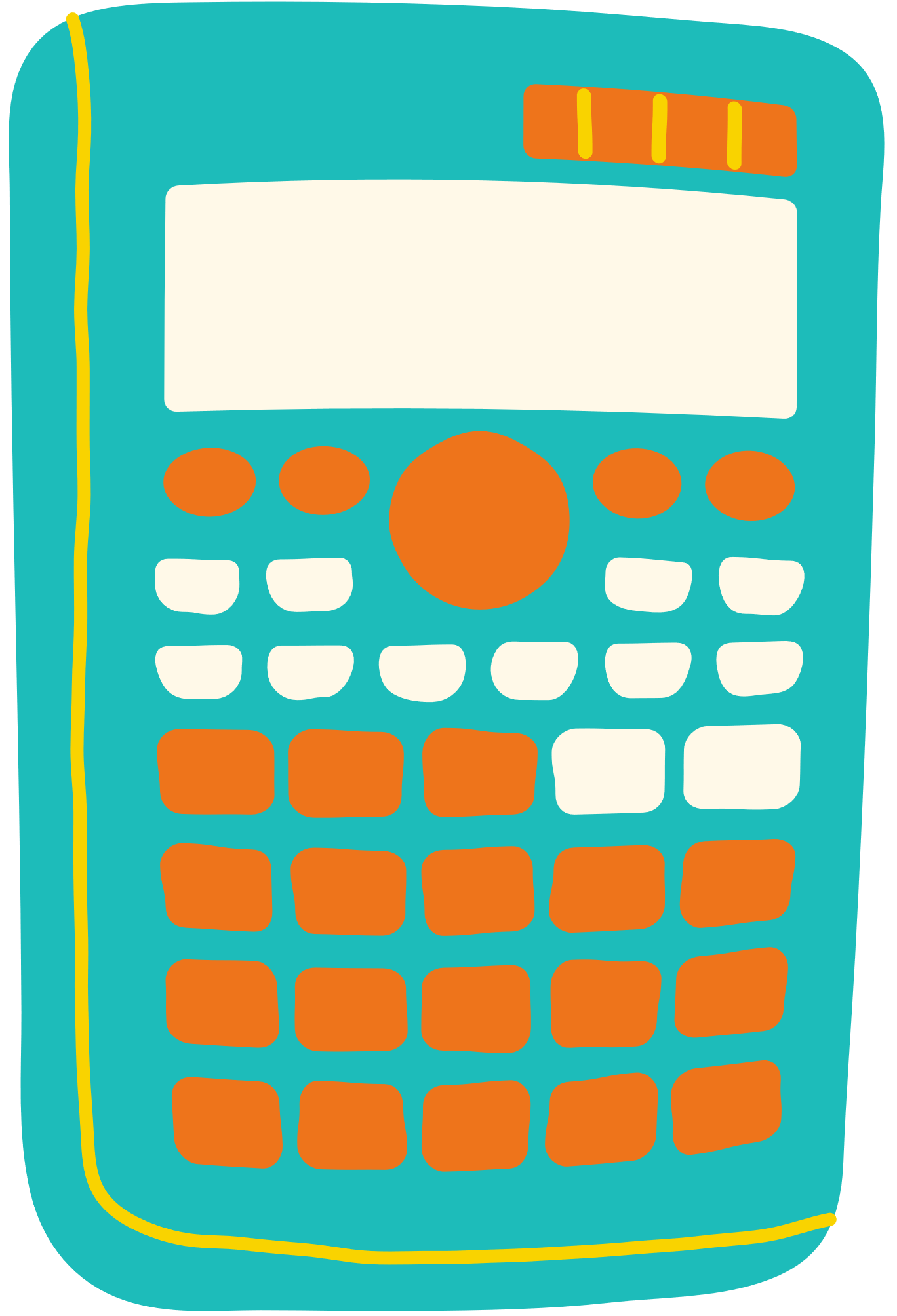 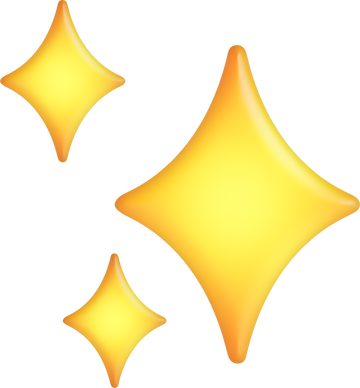 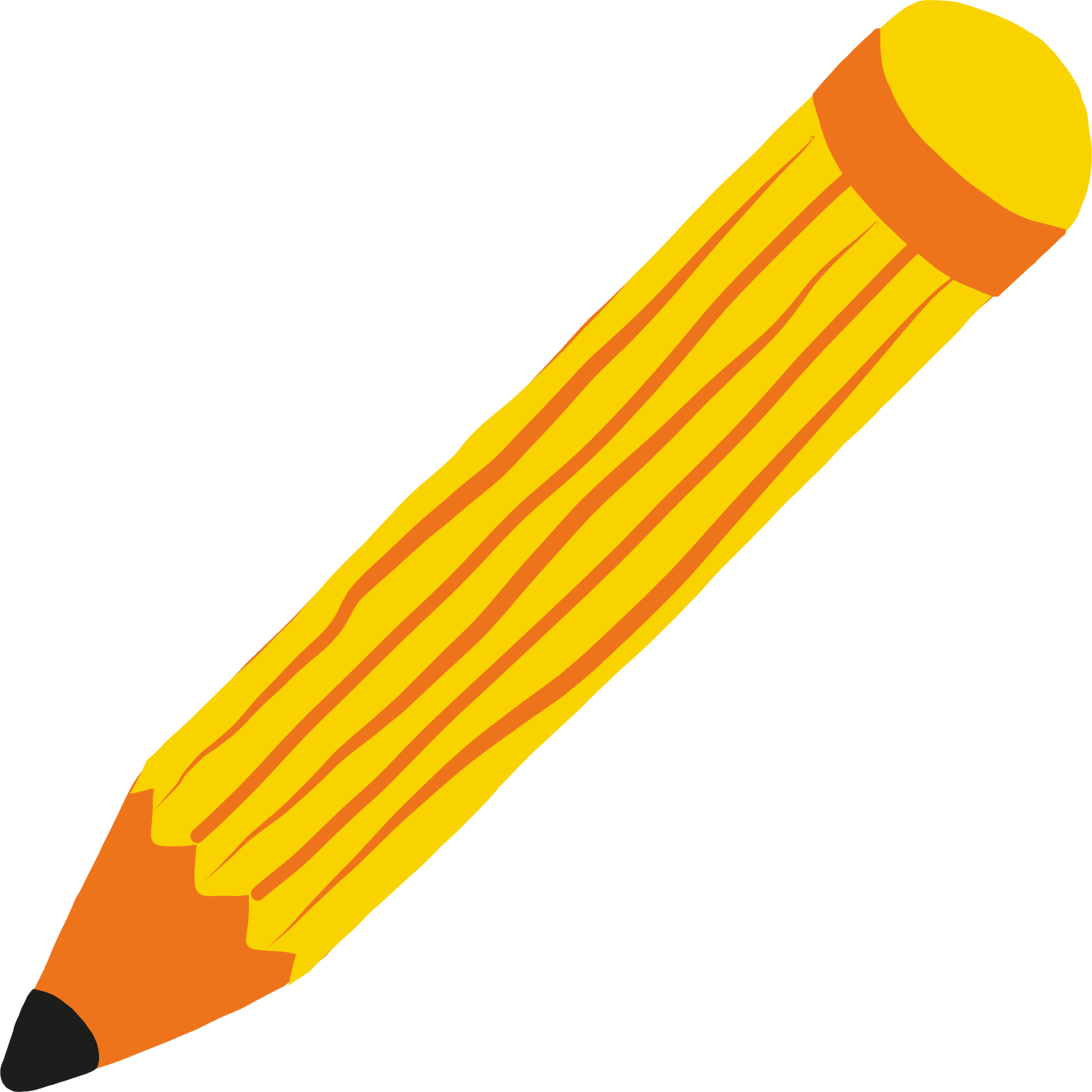 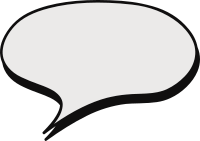 Giải
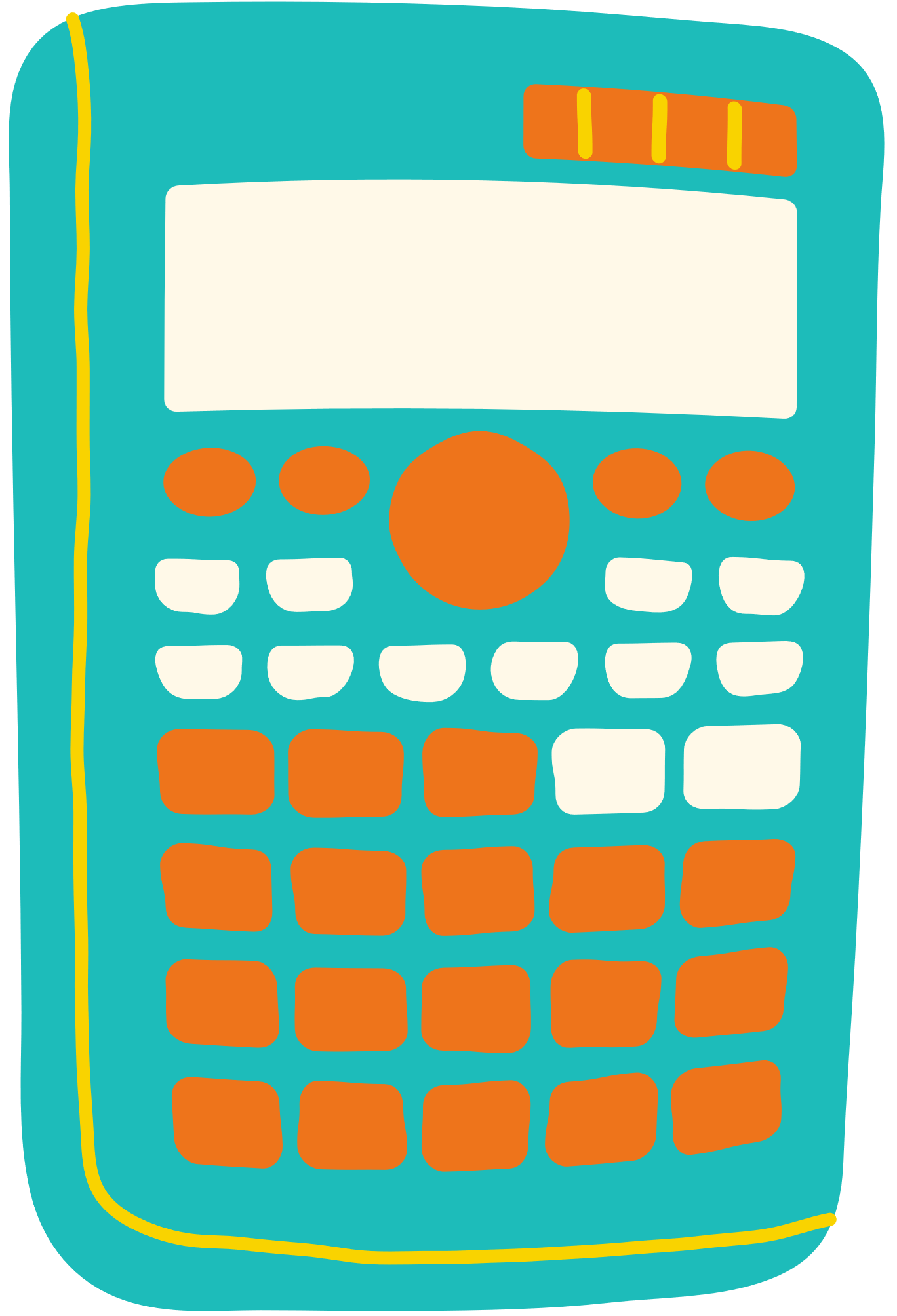 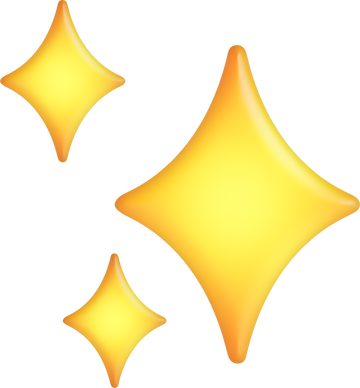 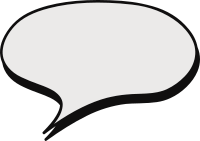 Giải
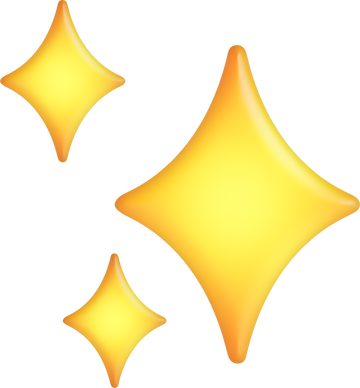 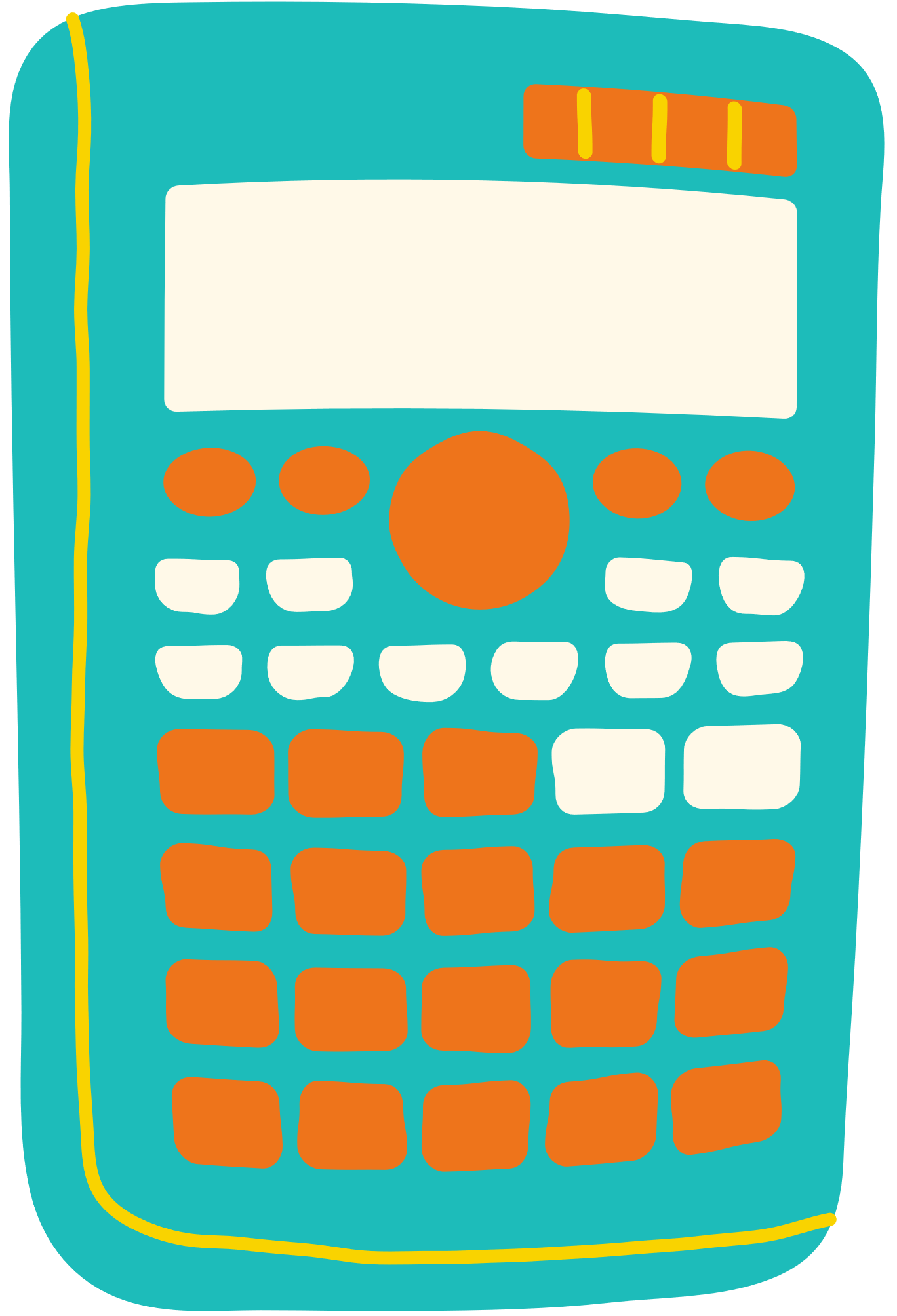 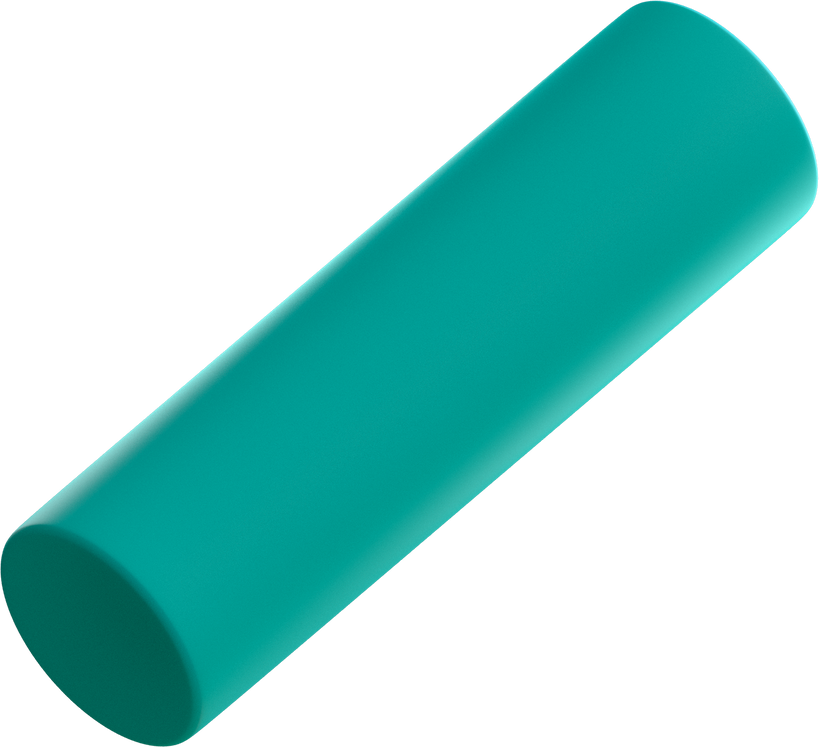 Bài 5 (SGK – tr70)
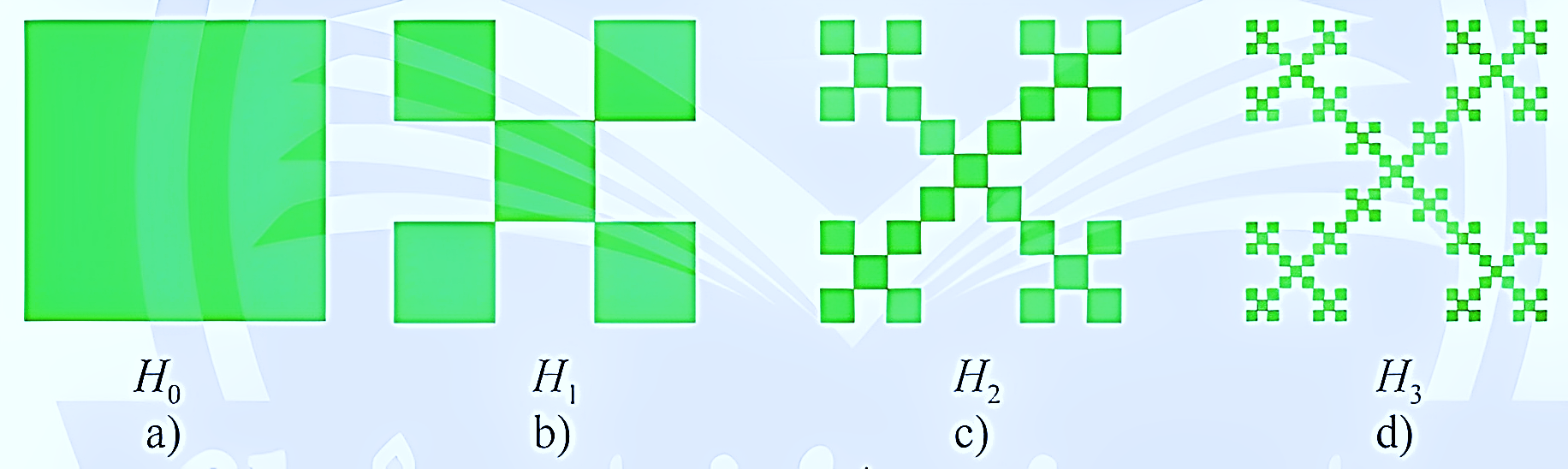 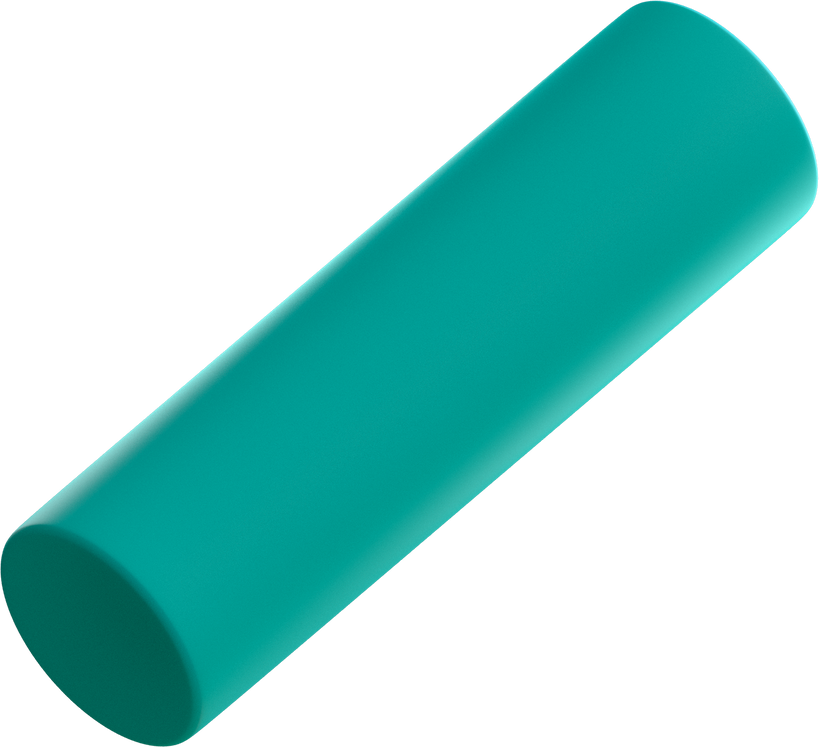 Bài 5 (SGK – tr70)
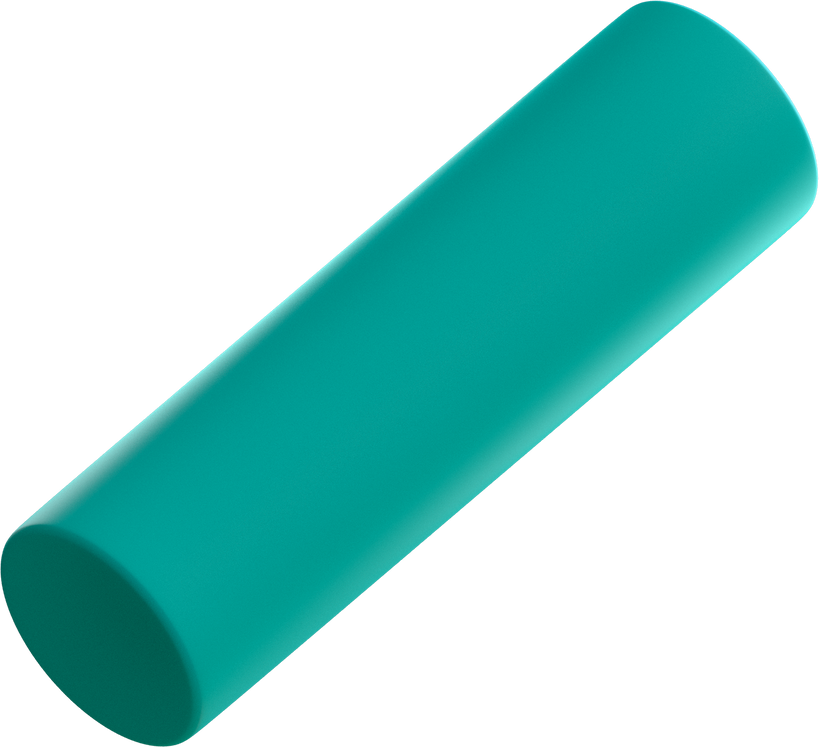 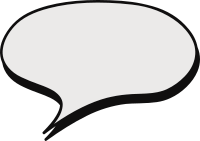 Giải
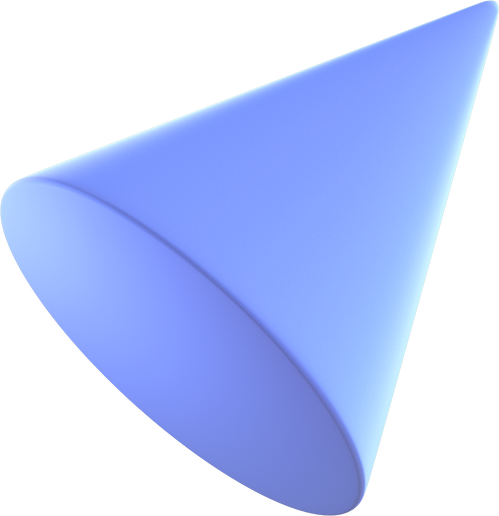 HƯỚNG DẪN VỀ NHÀ
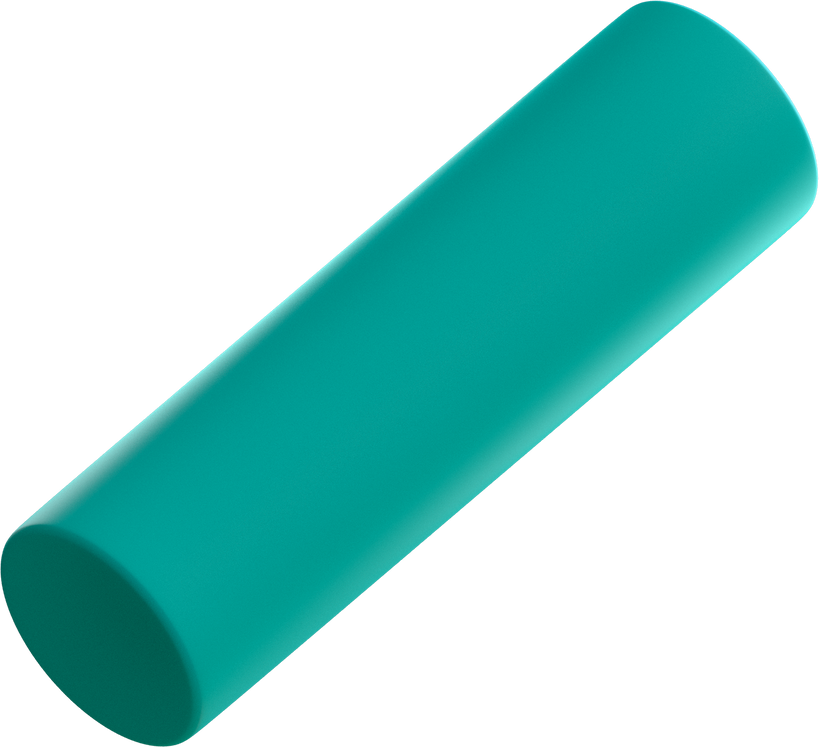 Chuẩn bị bài mới: “Bài 2: Giới hạn của hàm số”.
Hoàn thành bài tập trong SBT
Ghi nhớ kiến thức trong bài.
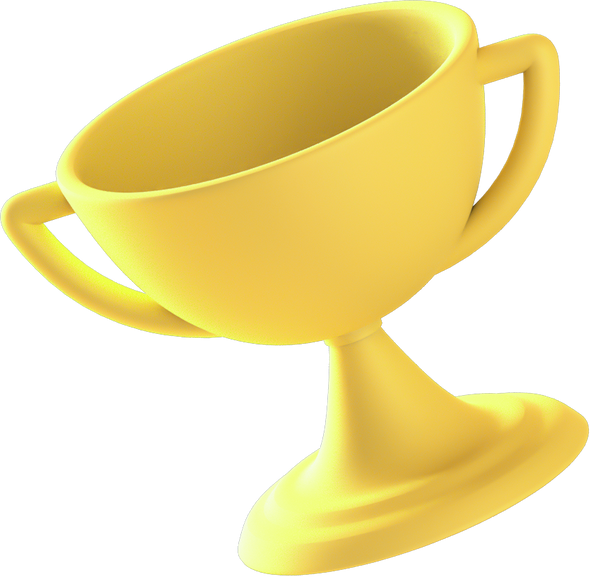 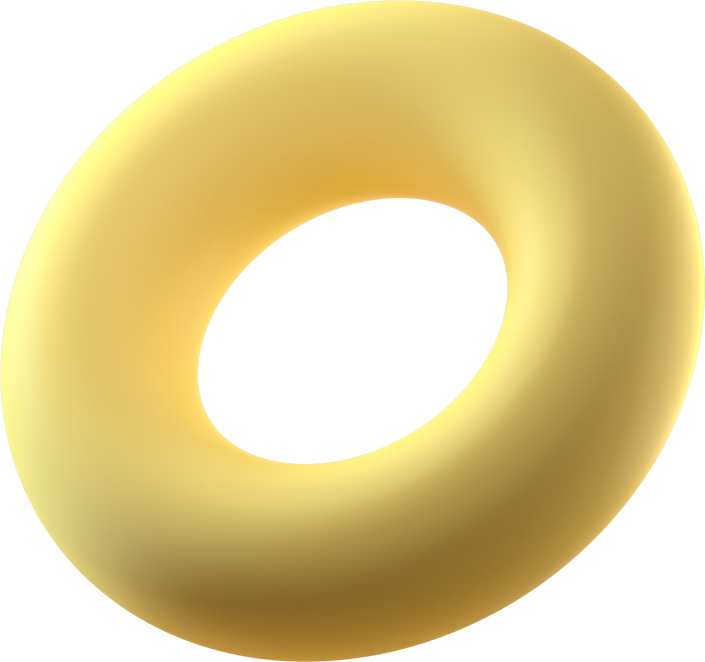 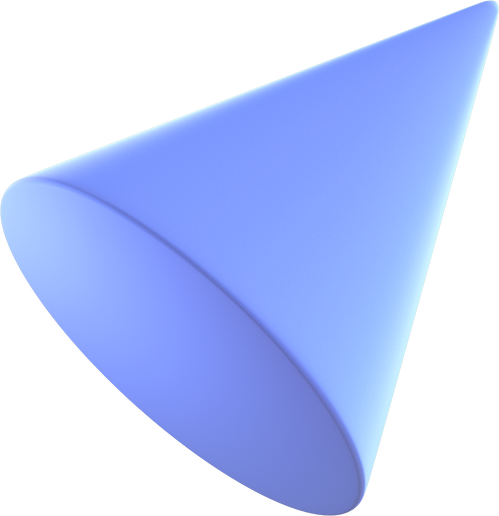 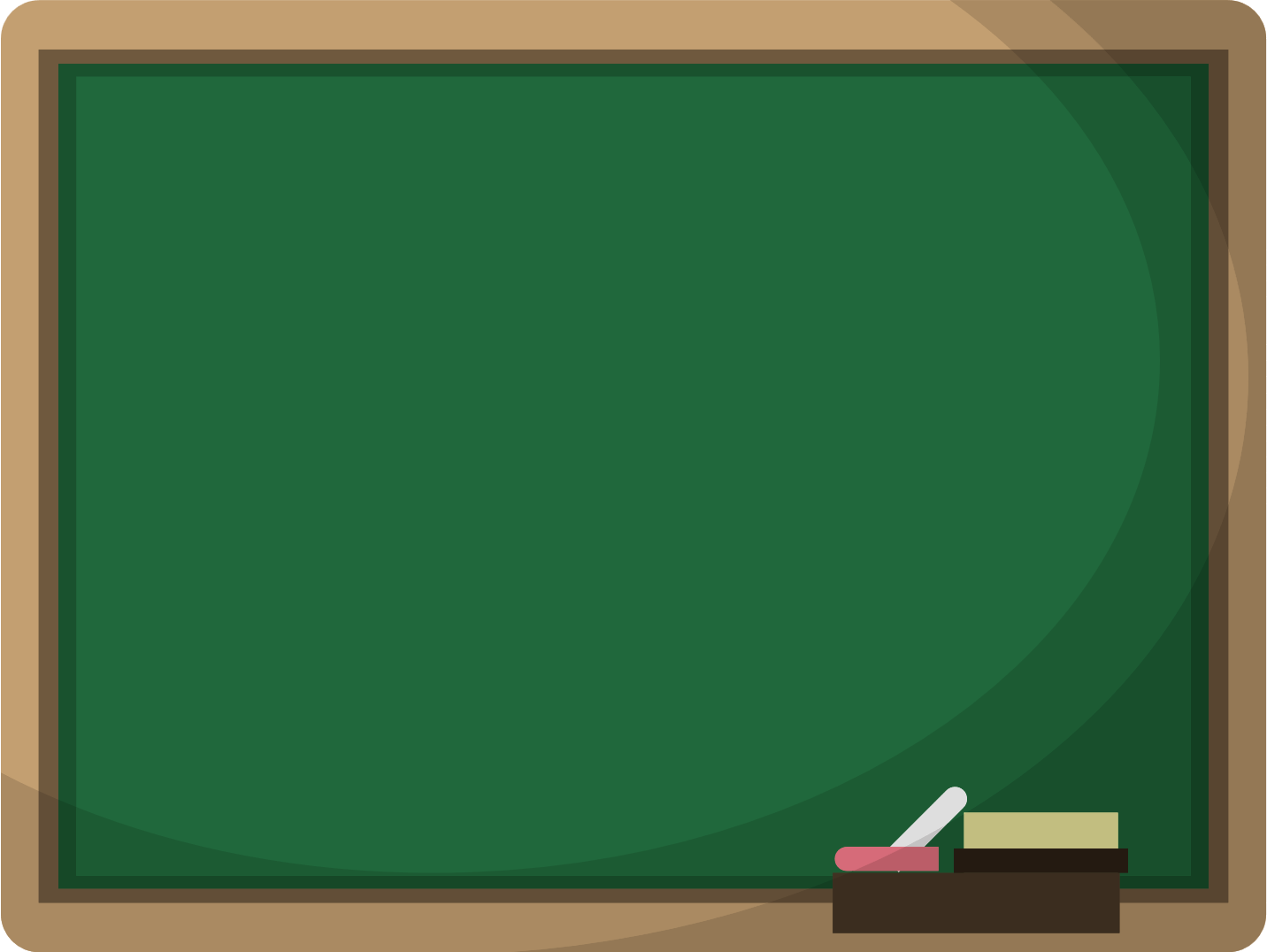 CẢM ƠN CÁC EM 
ĐÃ LẮNG NGHE BÀI HỌC!
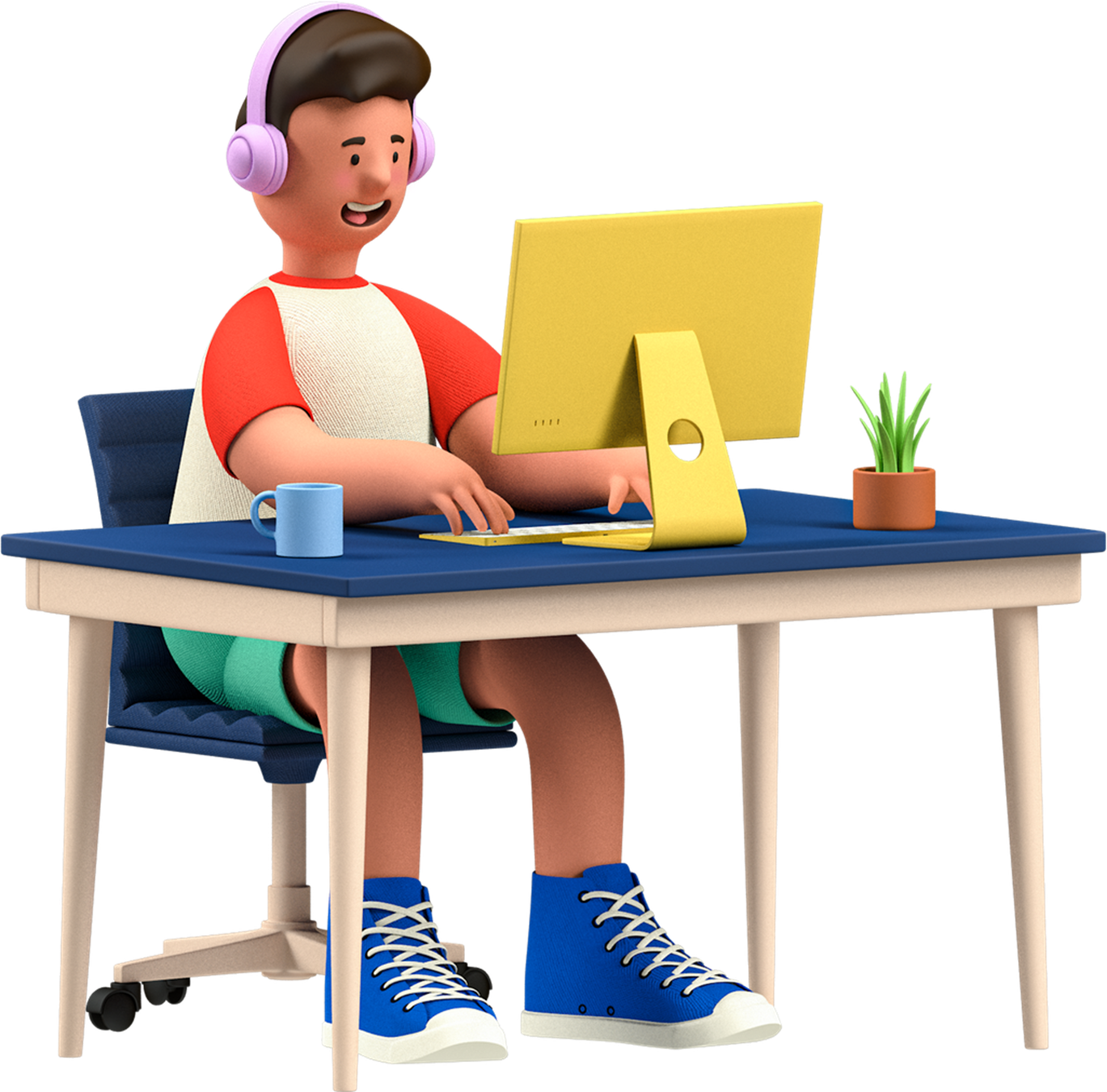 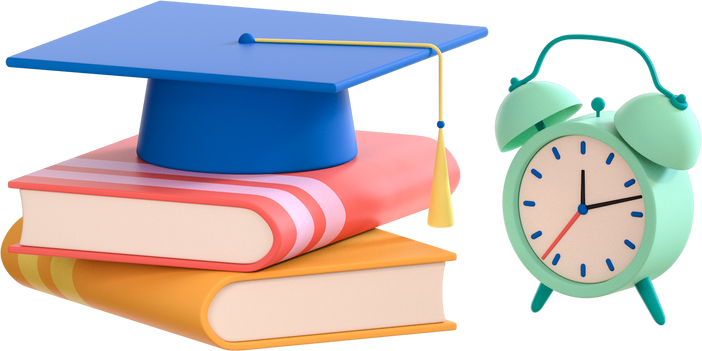